Multi-Interval Real-Time Market  Update to SAWG




August 15, 2016
RT Market Execution: Depicts the start and end times of the clearing process and the length of symbol is indicative of maximum time allowed to clear market
Interval where the LMPs, MW awards (energy, AS) and Commitment Instructions are ALL binding commitment instructions
8:40   8:45    8:50   8:55   9:00   9:05   9:10   9:15  9:20   9:25   9:30   9:35
Refresher on the MIRTM Process
Intervals where ONLY Commitment Instructions are binding and the LMPs and MW awards (energy, AS) are indicative
MIRTM six 5-minute intervals (30 minutes total) with separate commitment and dispatch
Analysis window of rolling 30 minutes
Sequence of Multi-Interval RT Markets
Dispatch Run & Pricing run
Binding commitments for ALL intervals
1st Interval Binding Base Point & Binding LMPs
Dispatch Run & Pricing Run
Note: The introduction of the Binding Dispatch/Base Point run while eliminating make-Whole payments to Generation Resources due to binding ramp constraints, can however, lead to missed commitments or too  early decommitments/recalls. The assumption is that the benefits of eliminating this category of make-whole payments outweighs the disadvantages of missed commitments or too early decommitments/recalls.
2
Overview of Recent Activity
Implement Dispatch module
Implement Pricing module
Developed Three part offers (TPO) based on average Verifiable Costs and unit HSL
Developed Single part offers (SPO) from TPO allocating start costs over min up time
Allowed for Wartsila units to have zero start time and zero min off time (allows fast ramping resources to meet demand in same interval)
Studied the following dates:7/1/2015, 8/11/2015, 8/13/2015, 11/11/2015
3
Today’s Agenda
Refresher on study inputs
For study day 8/13/2015 review and compare all of the Separate Commitment and Dispatch MIRTM runs listed on the next slide
For remaining three study days
7/1/2015 – Luminant request (Volatile wind, little congestion, low system lambda) 
8/11/2015 - Luminant request (Little congestion, low dispatchable capacity)
11/11/2015 -  ERCOT (New STLF over forecasts load)
Compare two runs:
Separate Commitment and Dispatch (3PO) (fast responding resources and load)
Separate Commitment and Dispatch (LOAD) (fast responding resources modeled as production i.e. not committable by MIRTM)
4
Study Runs
For the 8/13 run we will step incrementally through the progression of studies as follows:
Production SCED
Sequential SCED
MIRTM with Separate Commitment and Dispatch:
Loads only with QSGR not committable to mimic production (LOAD)
QSGRs have Production offers with single part offers (SPO Prod. SCED EOCs)
QSGRs have three-part offer based on average Verifiable Costs (3PO)
QSGRs have single-part offer based on average Verifiable Costs (SPO)

Note: we could come back at a later date with a comparison between MIRTM Combined Commitment and Dispatch and MIRTM Separate Commitment and Dispatch. It was too much data to show in one session.
5
Study Process
Determine the study period based on the day of interest and run a sequential SCED for the entire study period using the Energy Offers from actual Real Time SCED runs. 

Sequential SCED considered the “baseline” that simulates all resources following base points while the GTBD mimics the production case.

Run MIRTM Separate Commitment and Dispatch with different offer structures (SPO Prod. SCED EOCs, 3PO, SPO) as inputs while the GTBD mimics the production case.

Use new STLF and Wind Persistence to “look ahead” 30 minutes to determine if commitments needed
6
Study Process
Calculate Production Costs:  Four Components
Generation Costs: Integrate Step 2 EOC from LSL to BP + Power Balance Violation 
Transmission Penalty Cost: Violated MW * Shadow Price 
QSGR Startup/Mingen Cost: Startup and Minimum Energy Costs 
Blocky Load Cost: Bid Price * Commit MW 

Calculate Make Whole
QSGR Make whole across entire study period
Prod. SCED & Seq. SCED: Emergency Operations QSGR payments (Per 6.6.9 (3))
 MIRTM: Max(0,QSGR Revenue - QSGR Verifiable Cost) 
Blocky Load Make whole across entire study period
MIRTM: Max(0,[Binding LMP * Commit MW] - [Bid Price * Commit MW])
7
[Speaker Notes: QSGR revenue: 
(Binding LMP + ORDC Online Price Adder + Pricing Run Price Adder) * Binding Base Point of Committable QSGR Unit List 

QSGR Verifiable cost:
QSGR Verifiable Cost Above LSL - Integrate Input EOC or Verifiable Cost EOC (if no QSGRs in MIRTM) from LSL to BP of Committable QSGR Unit List 
 plus
QSGR Startup/Mingen Cost of Committable QSGR Unit List - Startup and Minimum Generation Costs of Committable QSGR Unit List]
Simulation Assumptions – Blocky Load Resources
Offers were received for 12 Blocky Loads from DSWG
A total of 366 MW split between the load zones (each zone has 12 resources)
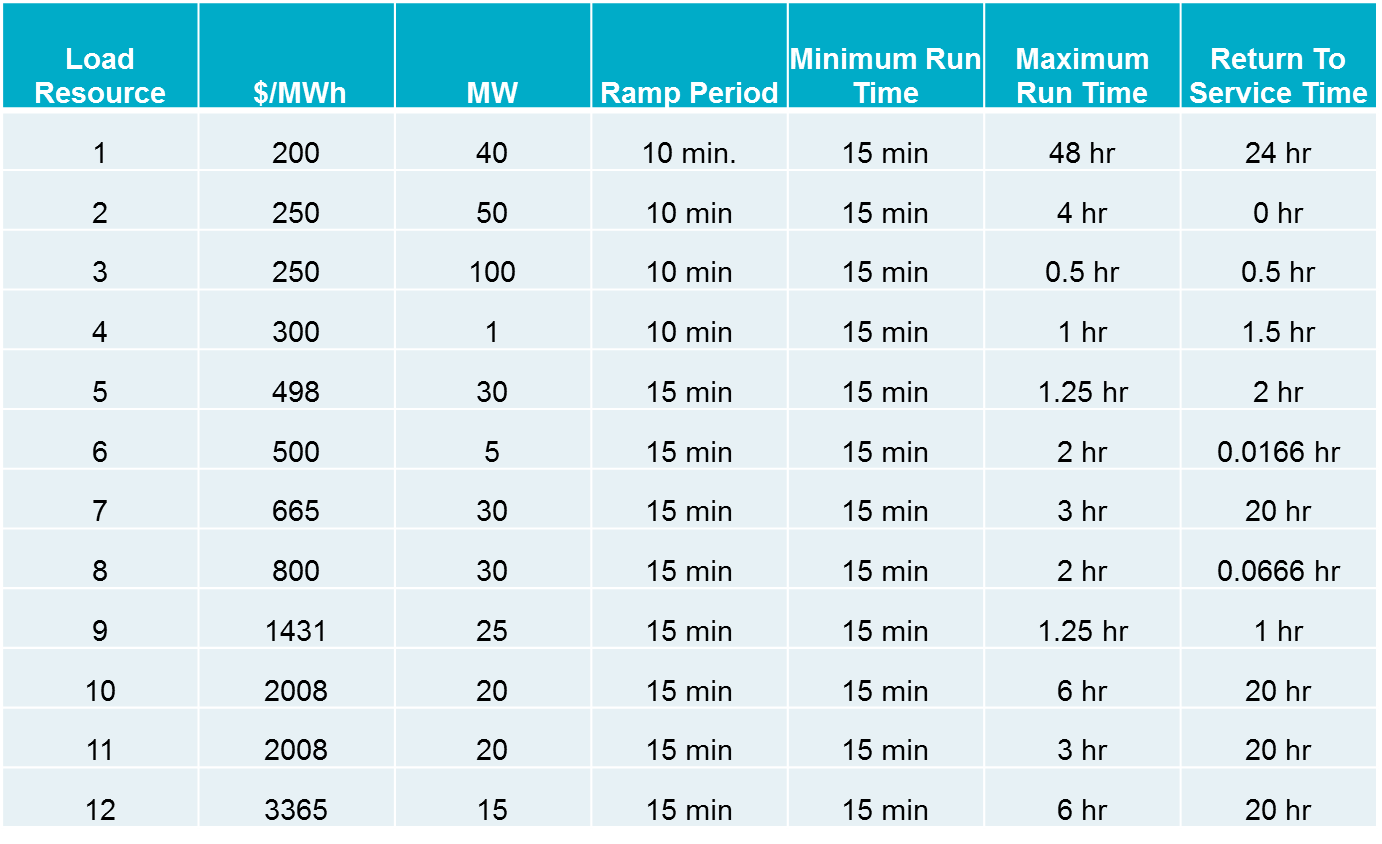 8
Simulation Assumptions – Fast Generation Resource Temporal Constraints
All Resources that are Quick Start qualified are considered “fast responding resources”. If the Resource was “OUT” or “ONTEST” during the study period they are not considered as “committable”			Gas Turbines (36 units)
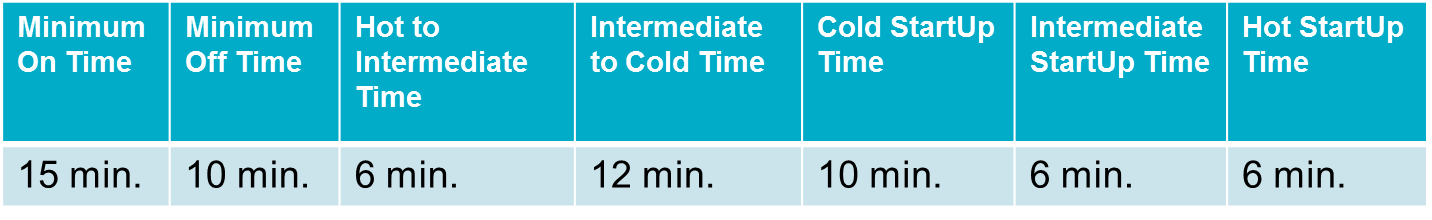 Reciprocating Engines (3 units)
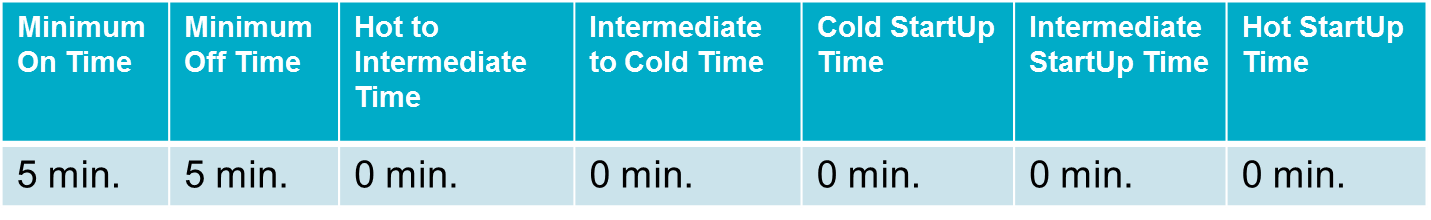 Wartsilas (4 units)
9
Simulation Assumptions – Fast Responding Resources
Four average Verifiable Costs groups were identified. 
Each Fast Responding Resources is assigned a group cost based on HRL/LSL
The Single Part offer is structured in order to recover Start Up and Minimum Energy cost over the Minimum On time
Minimum EOC is $75 if Resource had Non-Spin responsibility during study period
10
Other Assumptions – Days Analyzed
The Capacity from all Fast Responding Resources is considered online in MIRTM study runs; this has the impact of changing the ORDC calculation slightly; however, the resource capacity is only shifted from offline to online.
The Block Load Resources are considered “new” Resources which increases the RTOLCAP and shifts the curve to the right by 366MW.
Keep this in mind when comparing the ORDC price adder revenues across the Production SCED, Sequential SCED, and MIRTM study runs.
The Reliability Deployment Price Adder in MIRTM treats the deployment by ERCOT as a “deployment event” therefore MIRTM may find a RTDP when Production and Sequential SCED did not.
11
Study Day: August 13, 2015
12
Study Day: August 13, 2015
Increase in prices due to offer assumptions (see slide 10)
13
Study Day: August 13, 2015
Zero Make Whole
14
Study Day: August 13, 2015 Cost and Revenue
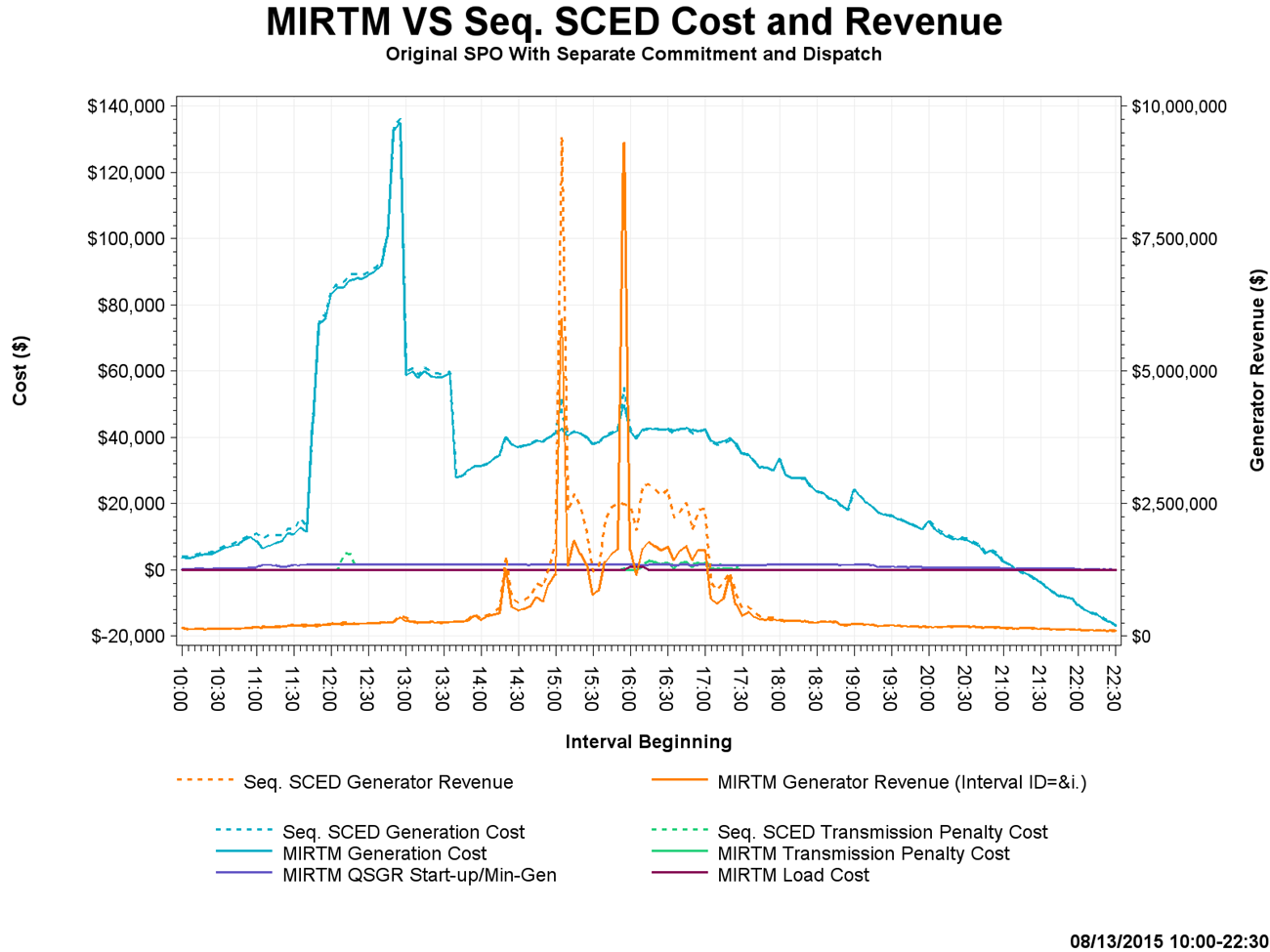 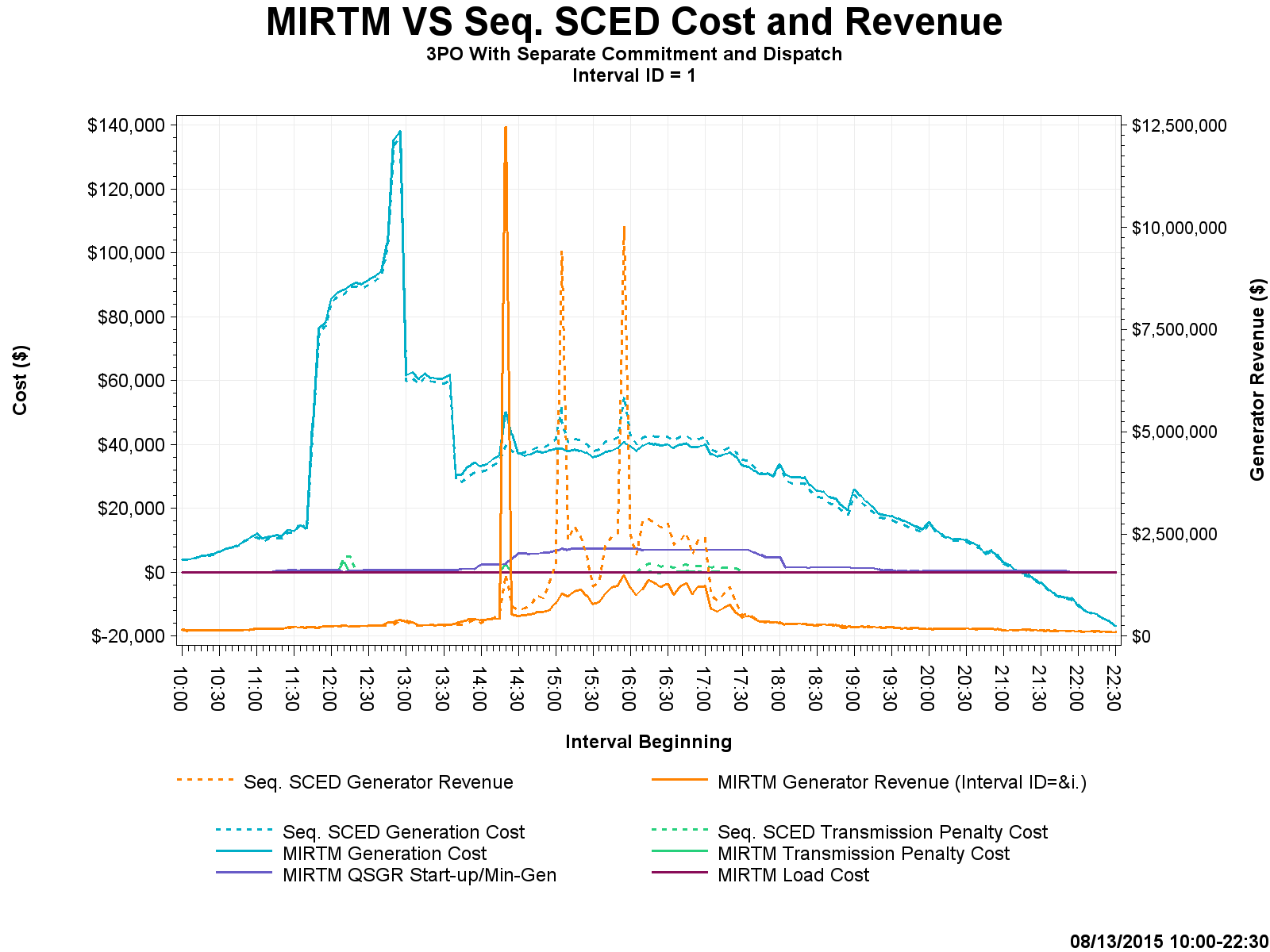 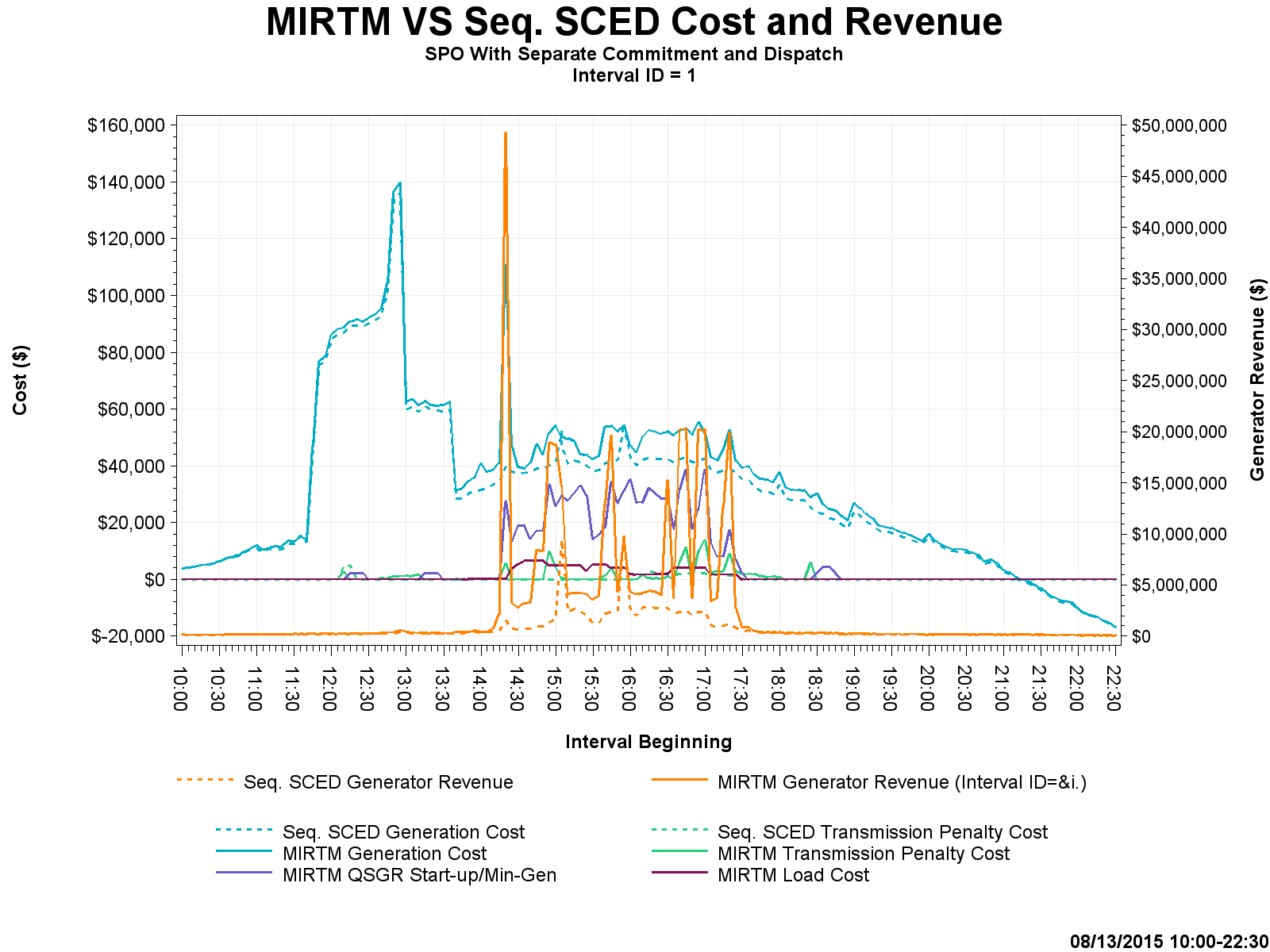 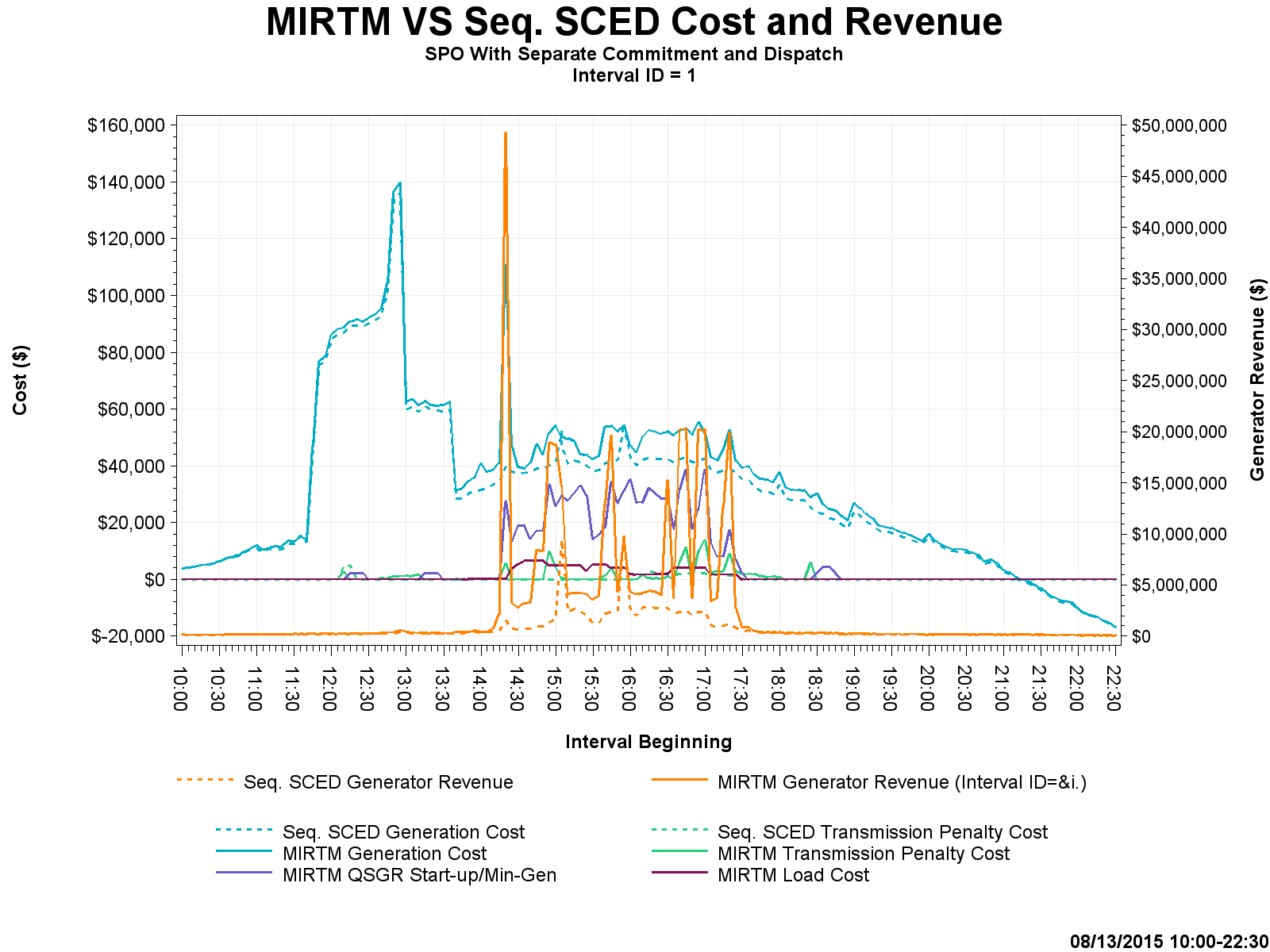 15
Study Day: August 13, 2015 HDL-GTBD, SL
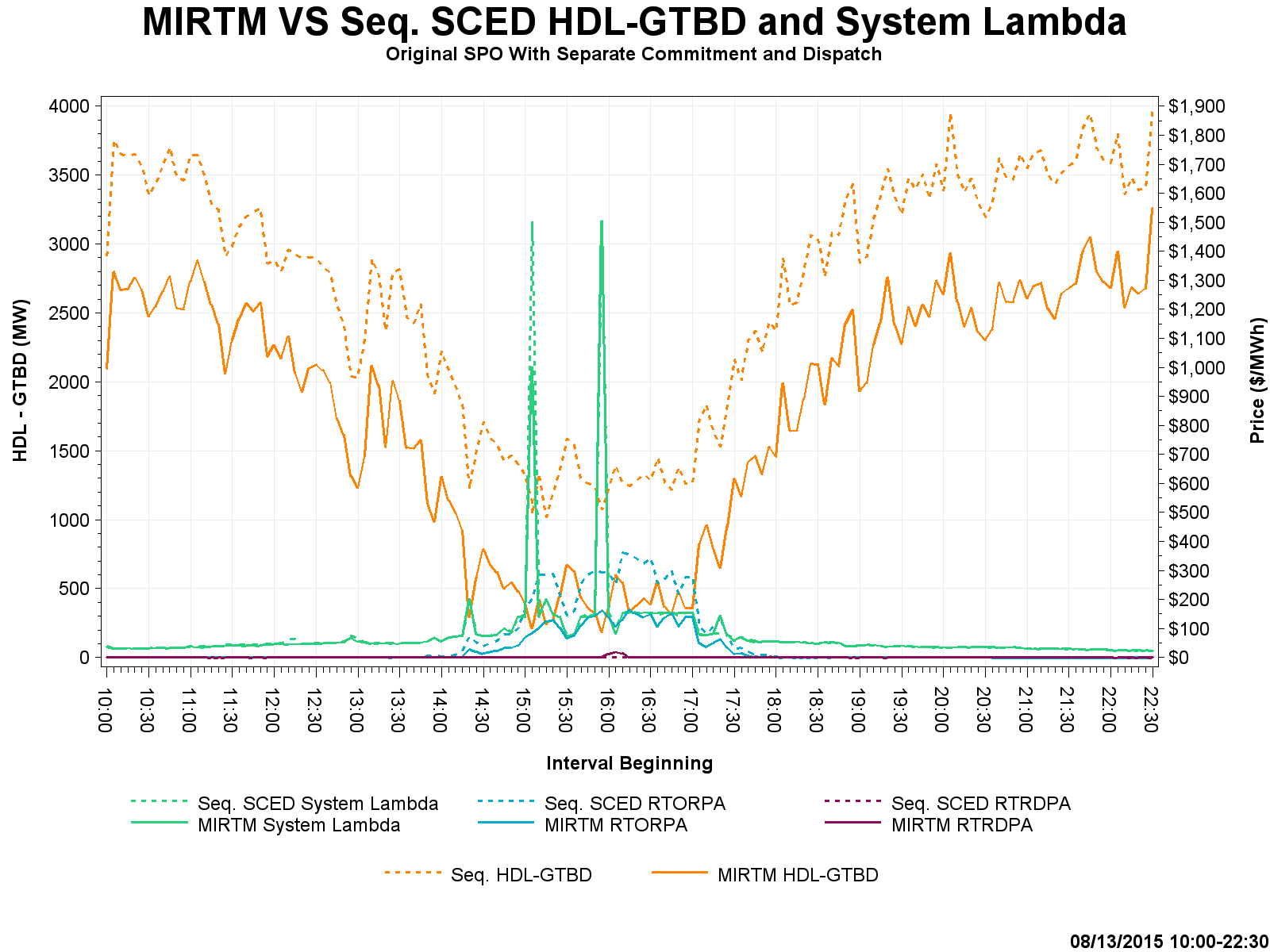 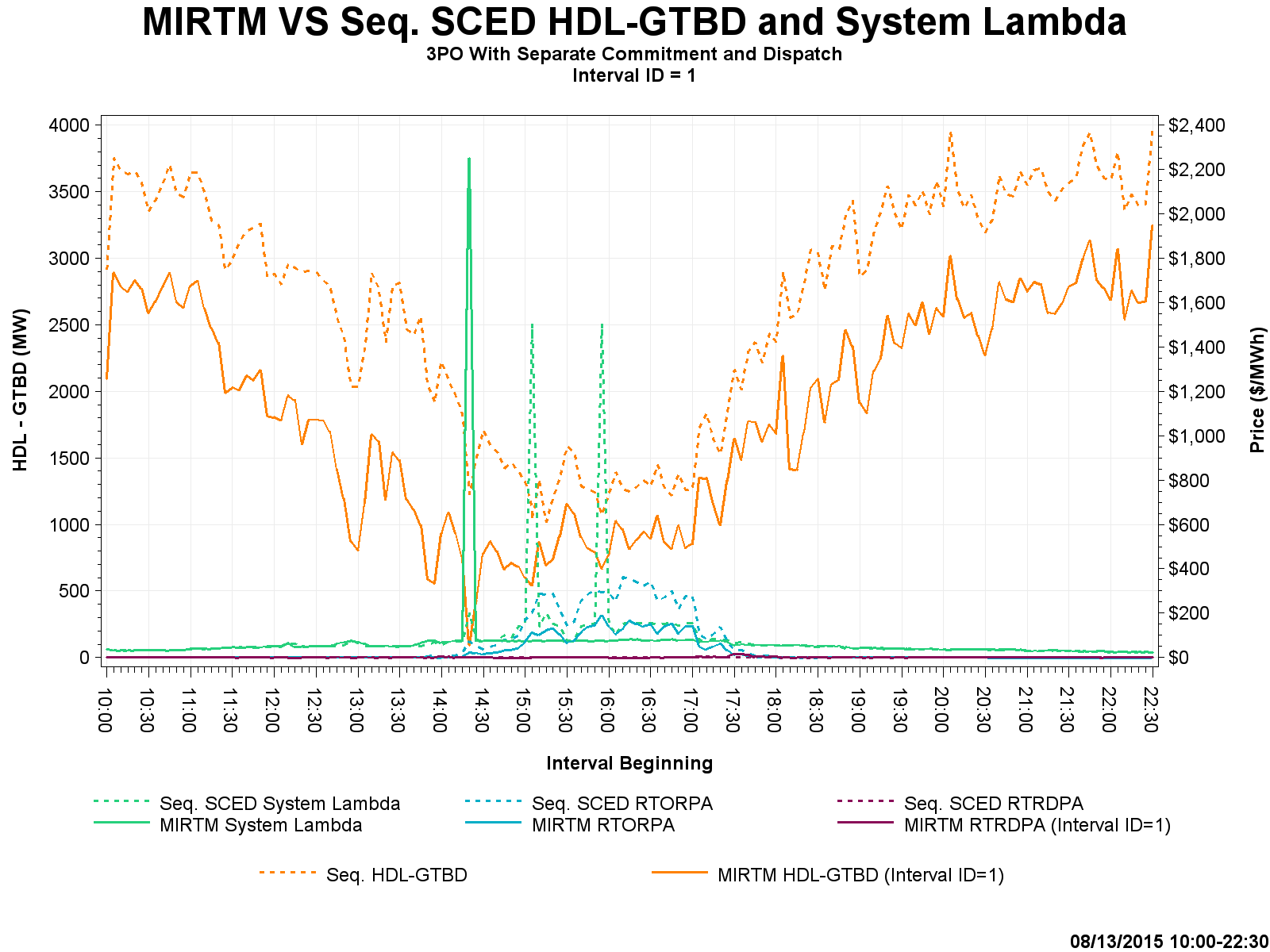 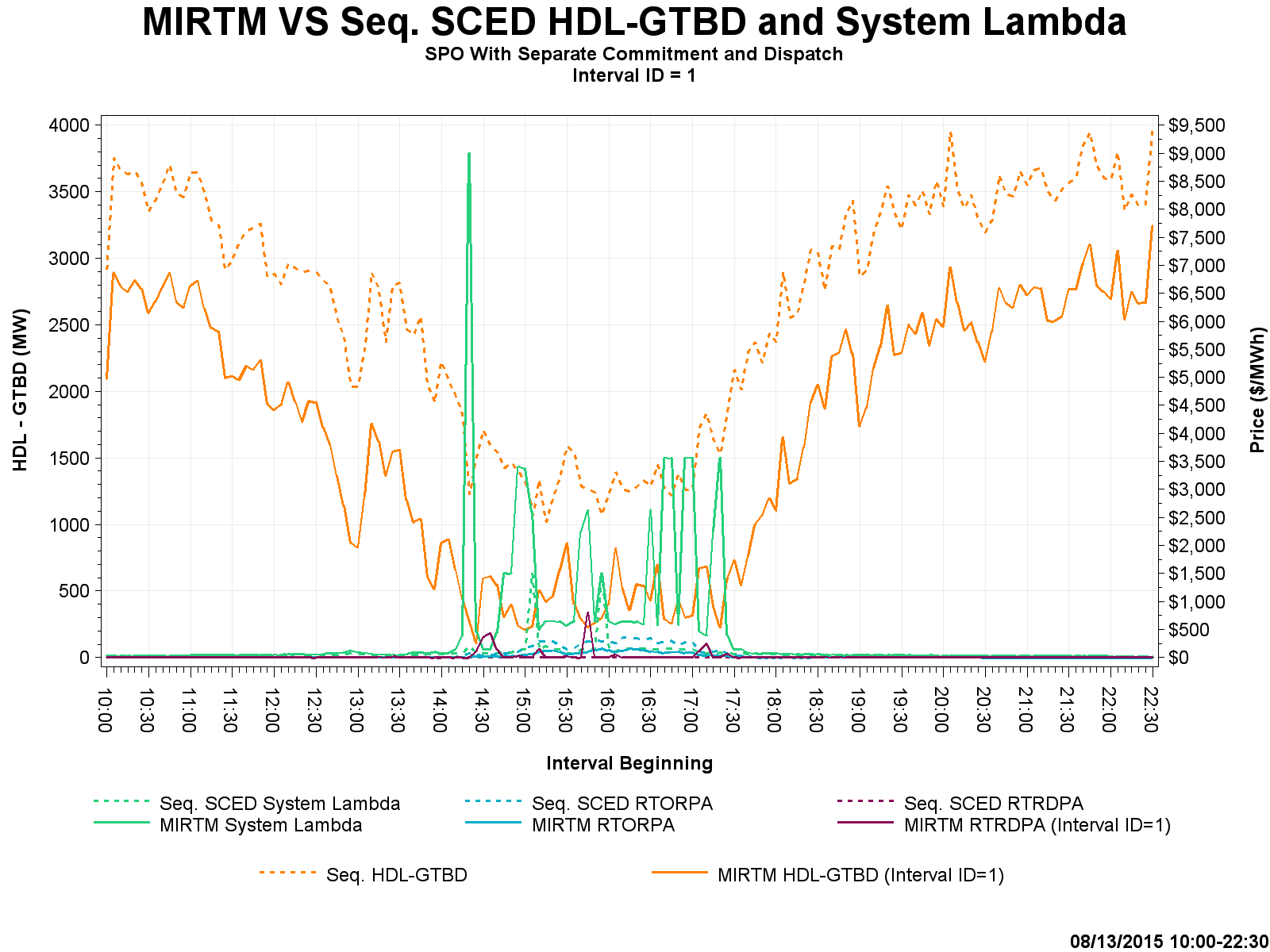 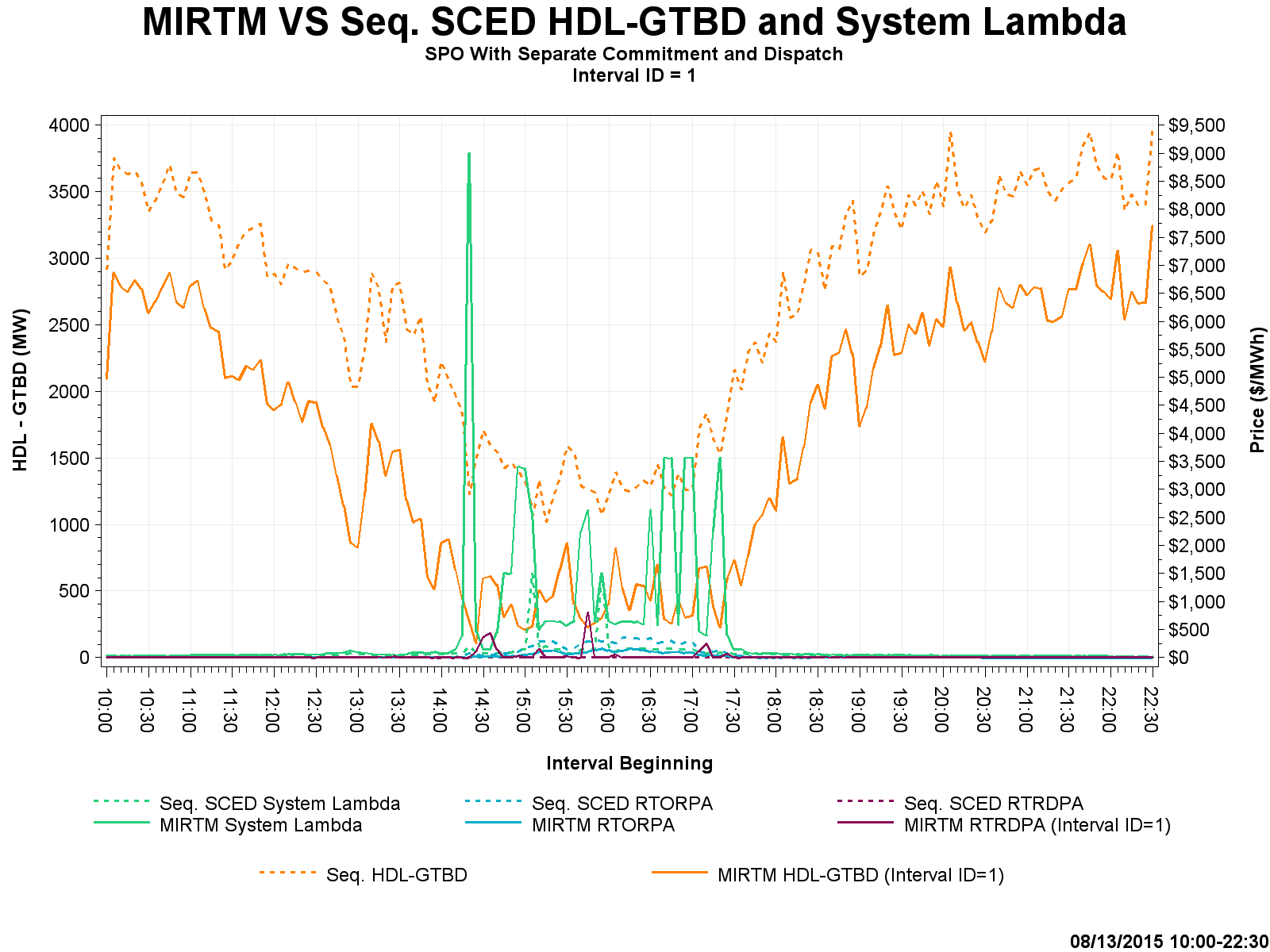 16
Study Day: August 13, 2015 Commitment Summary
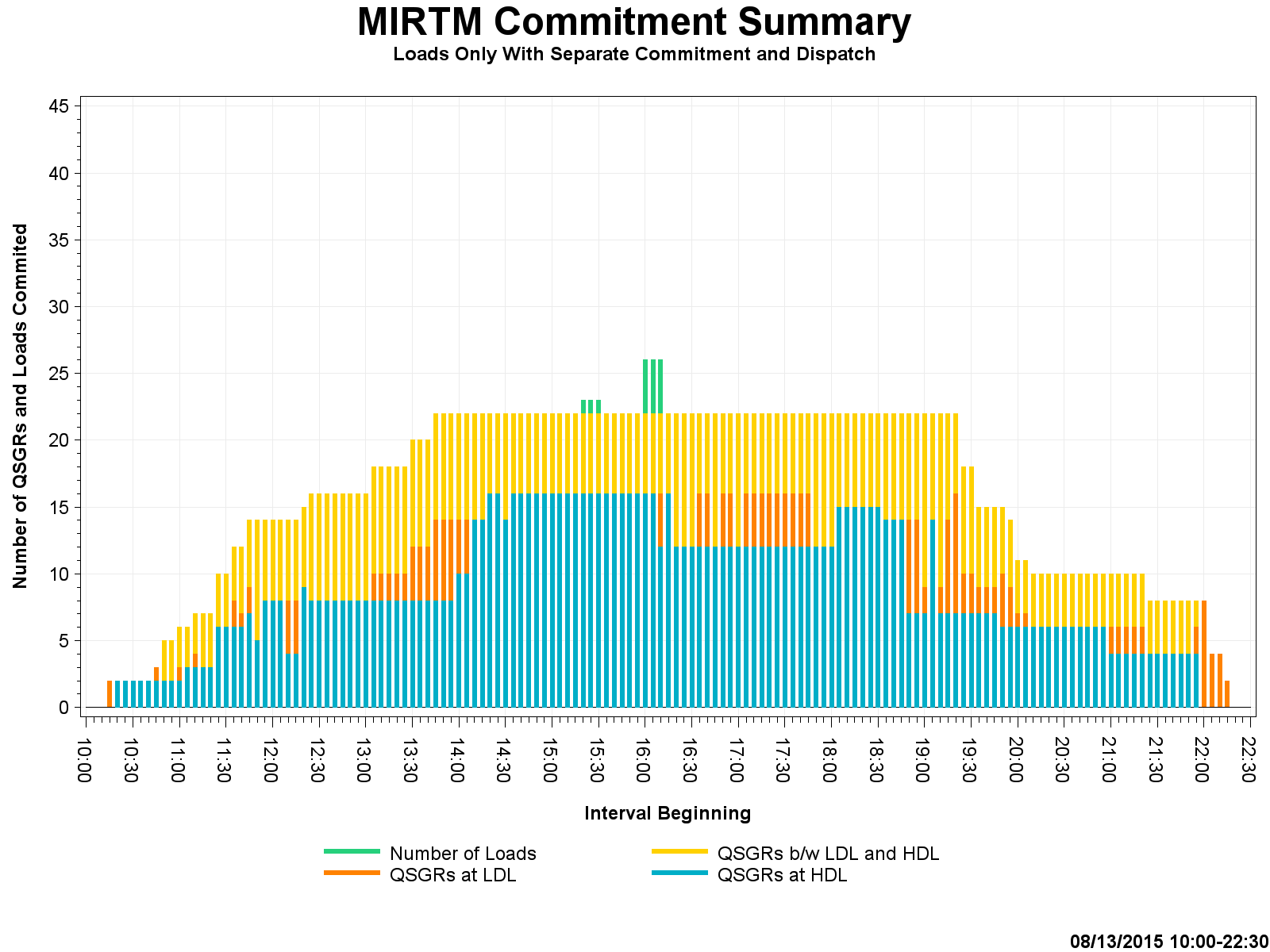 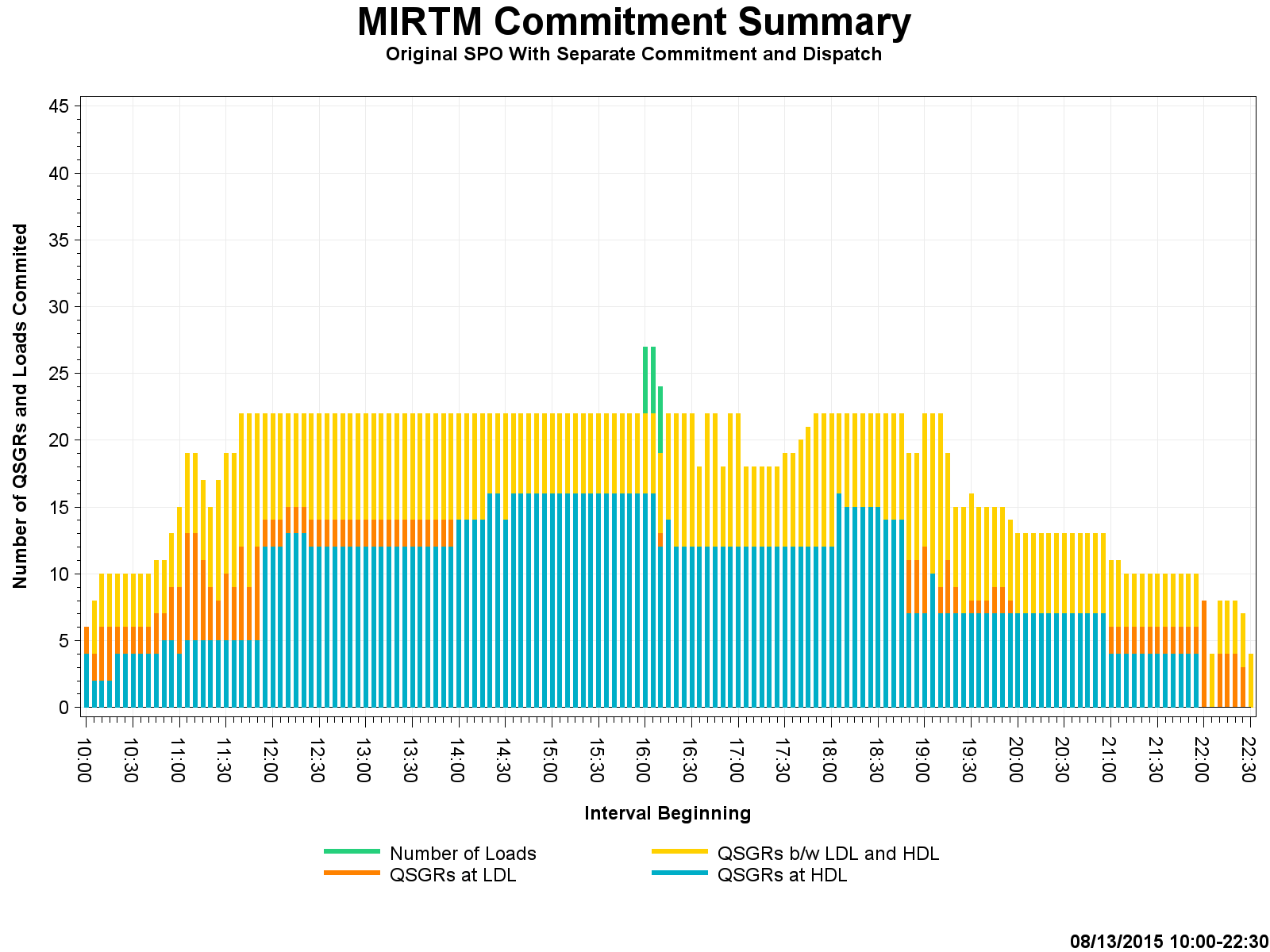 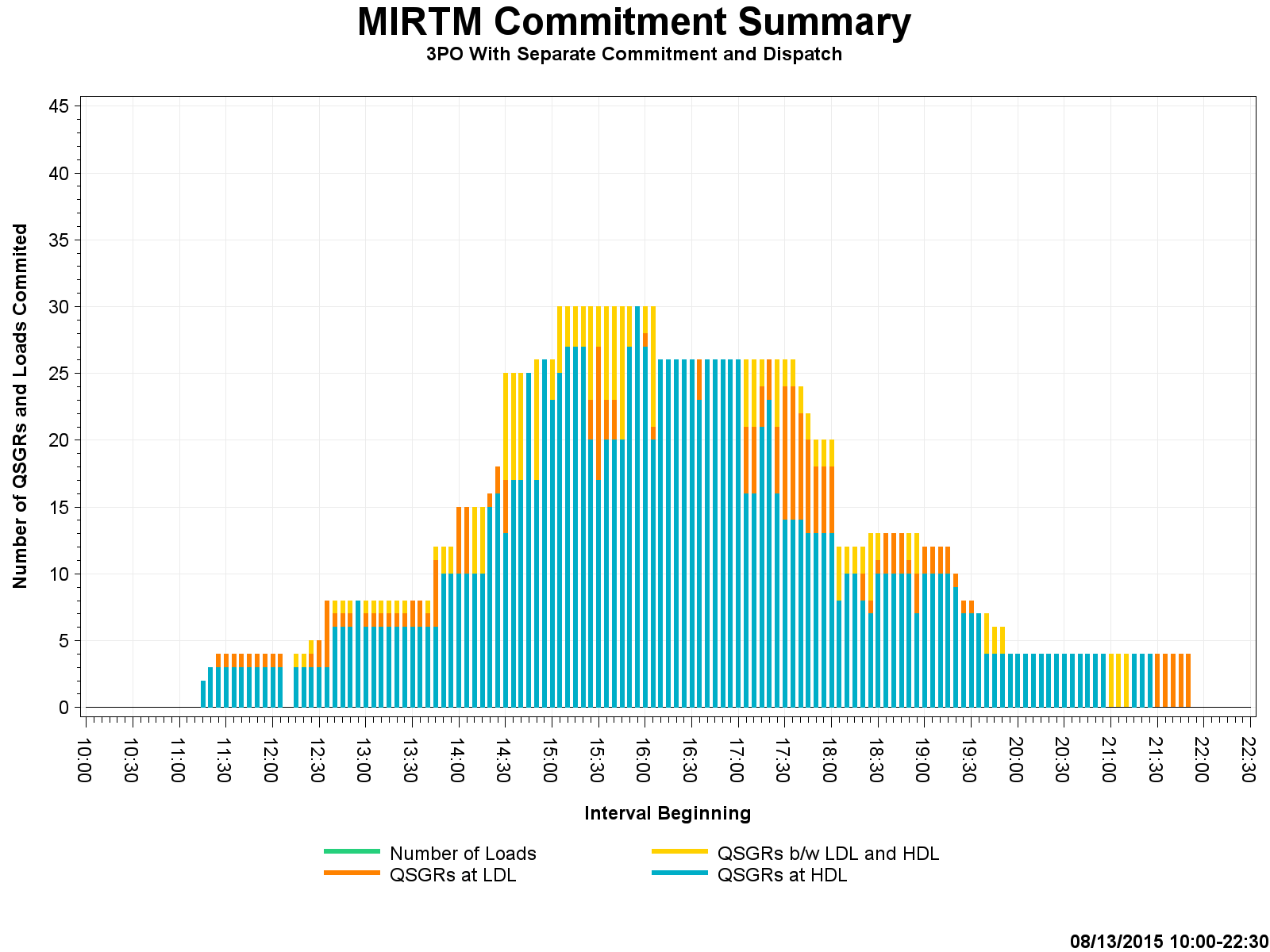 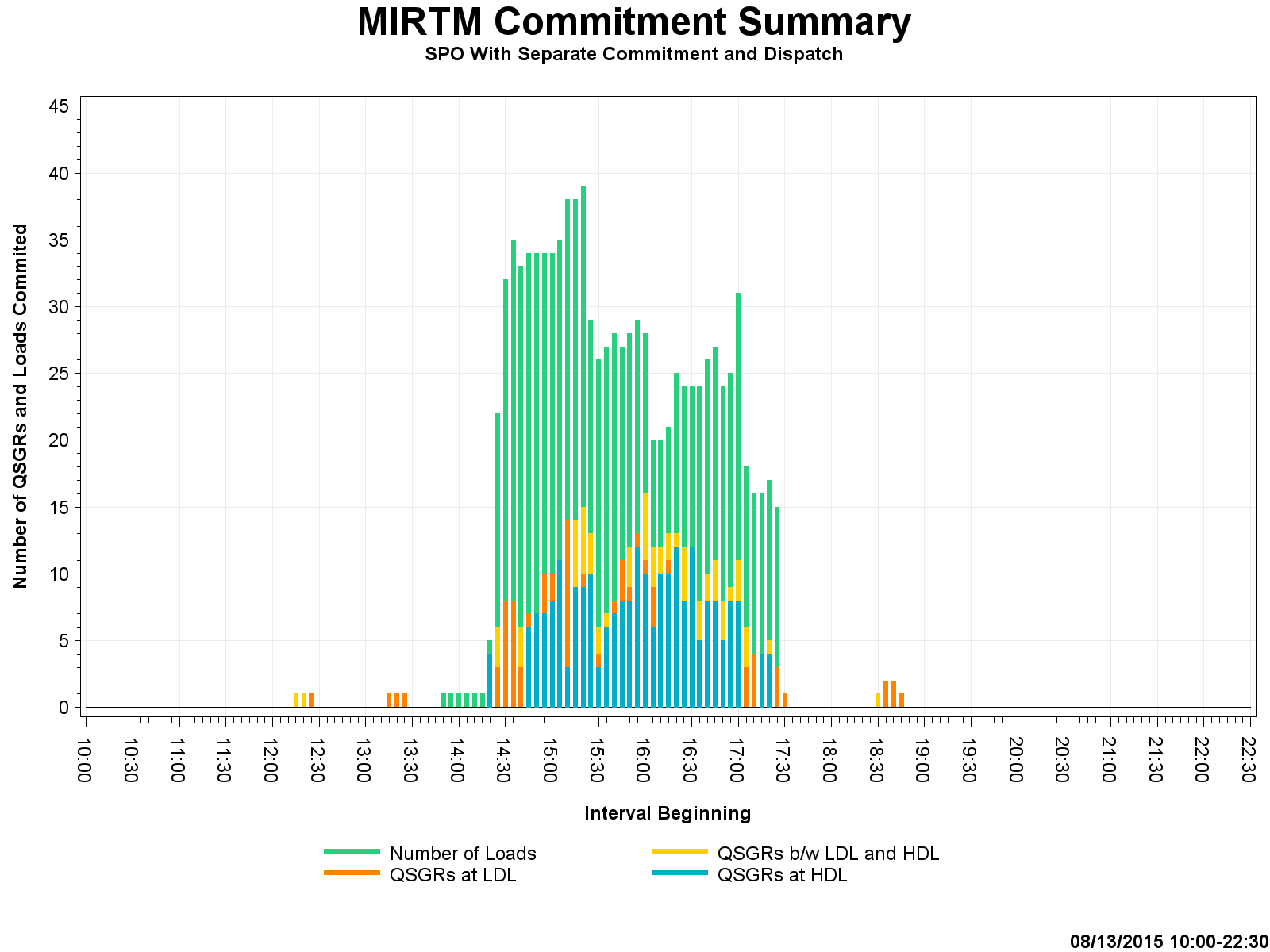 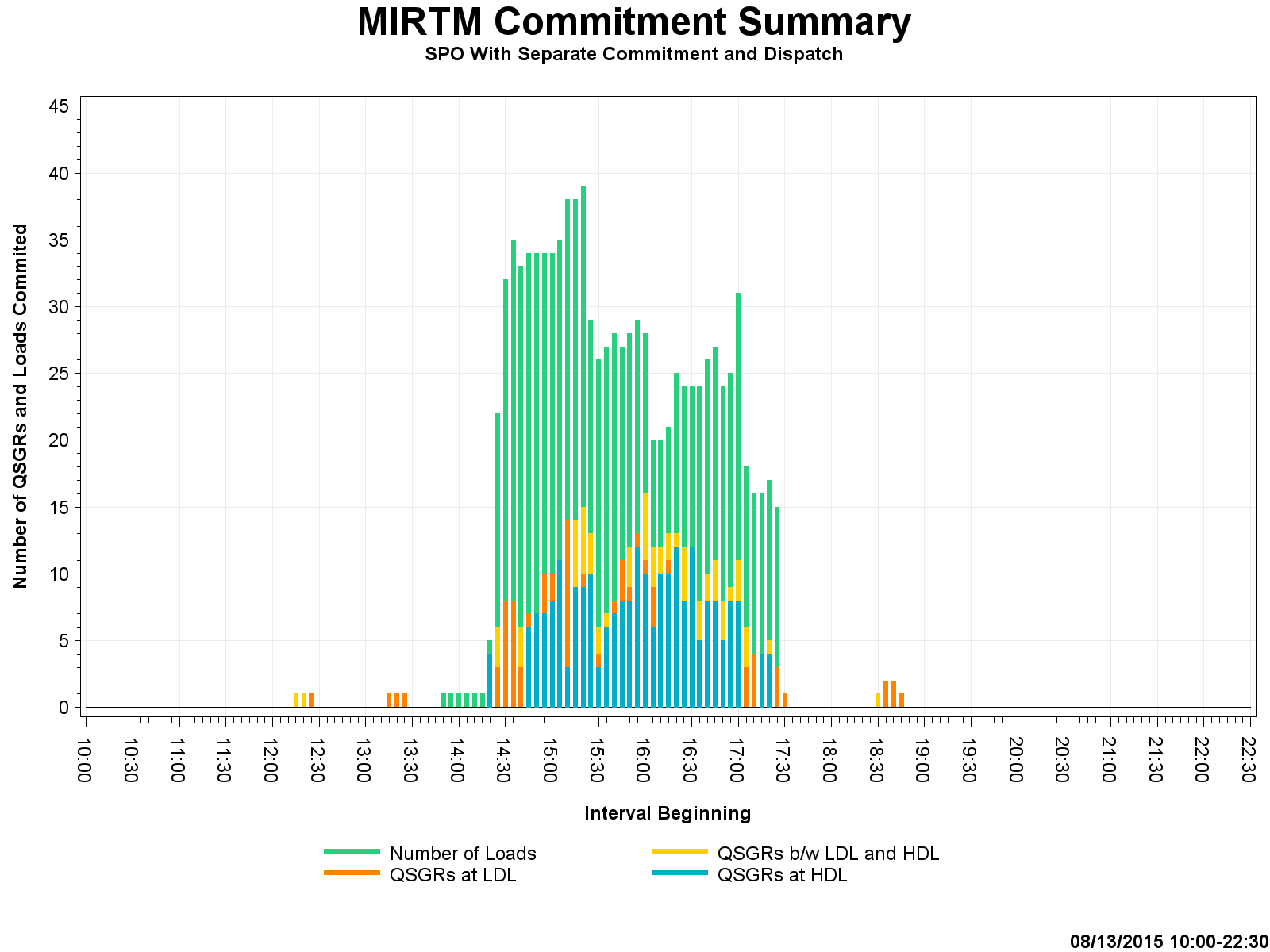 17
Study Day: July 1, 2015
7/1/2015 – Luminant request (Volatile wind, little congestion, low system lambda)
18
Study Day: July 01, 2015
19
Study Day: July 01, 2015
20
Study Day: July 01, 2015
Zero Make Whole
21
Study Day: July 1, 2015 – Cost and Revenue
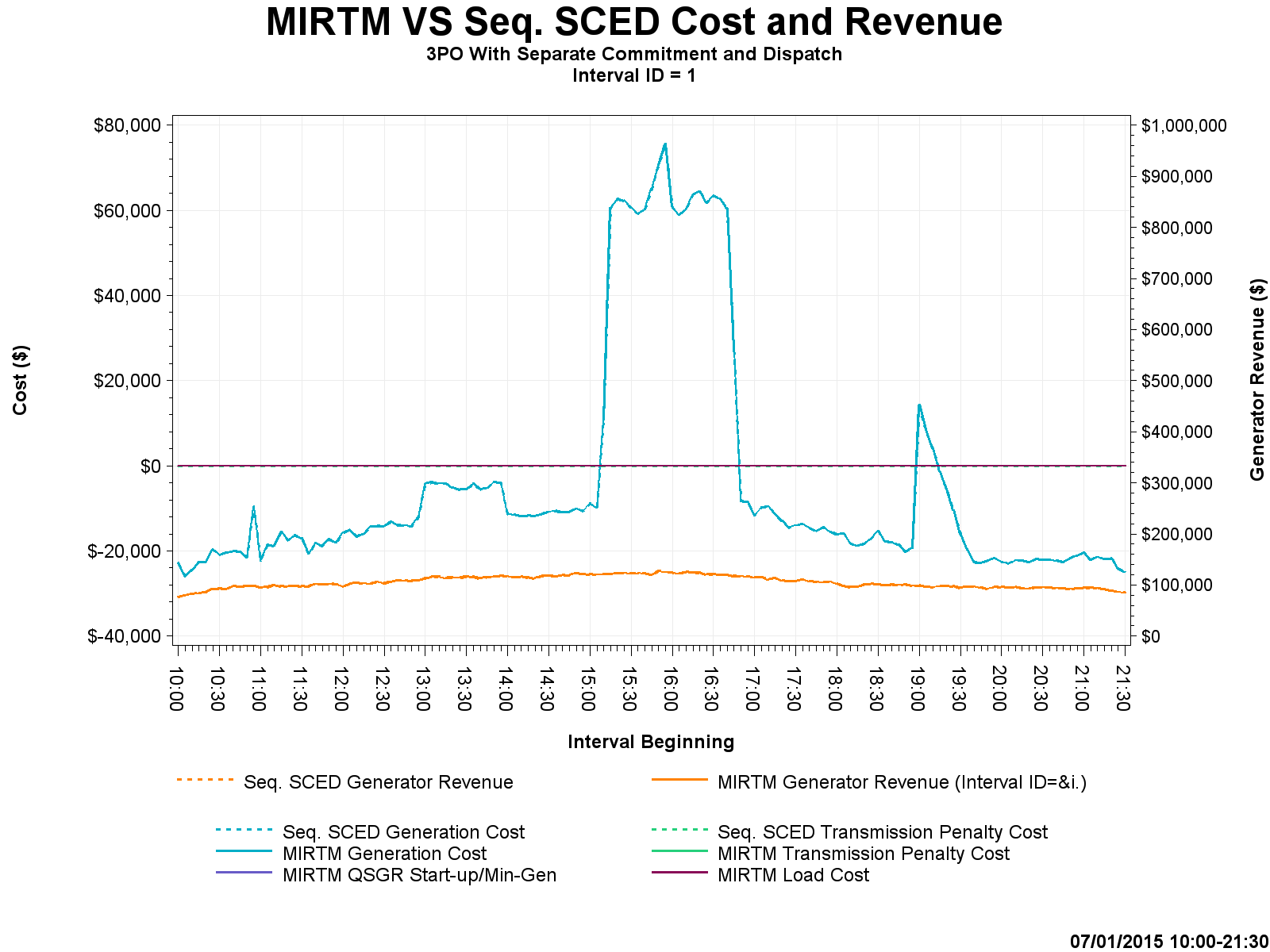 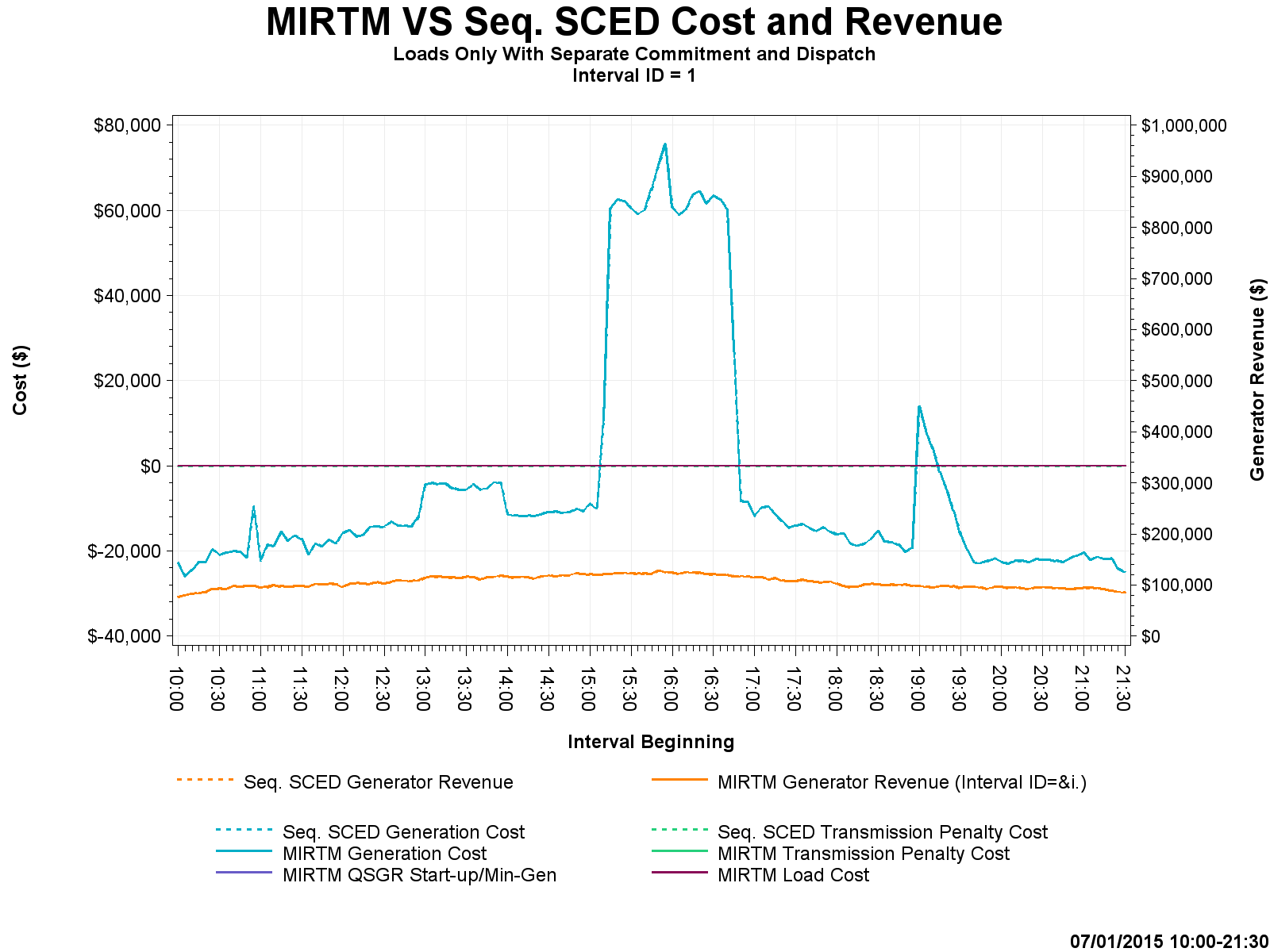 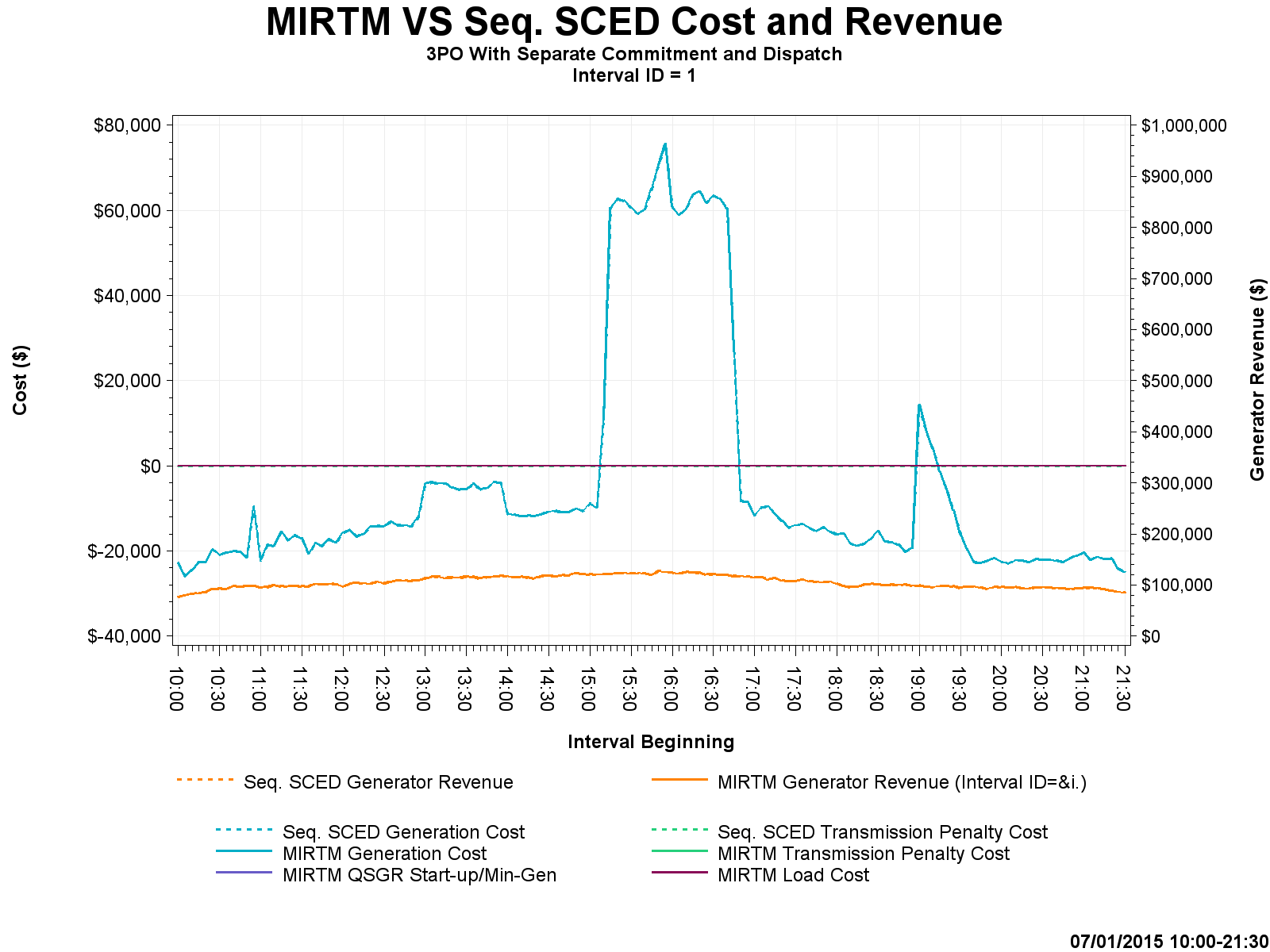 22
Study Day: July 1, 2015 – HDL-GTBD, SL
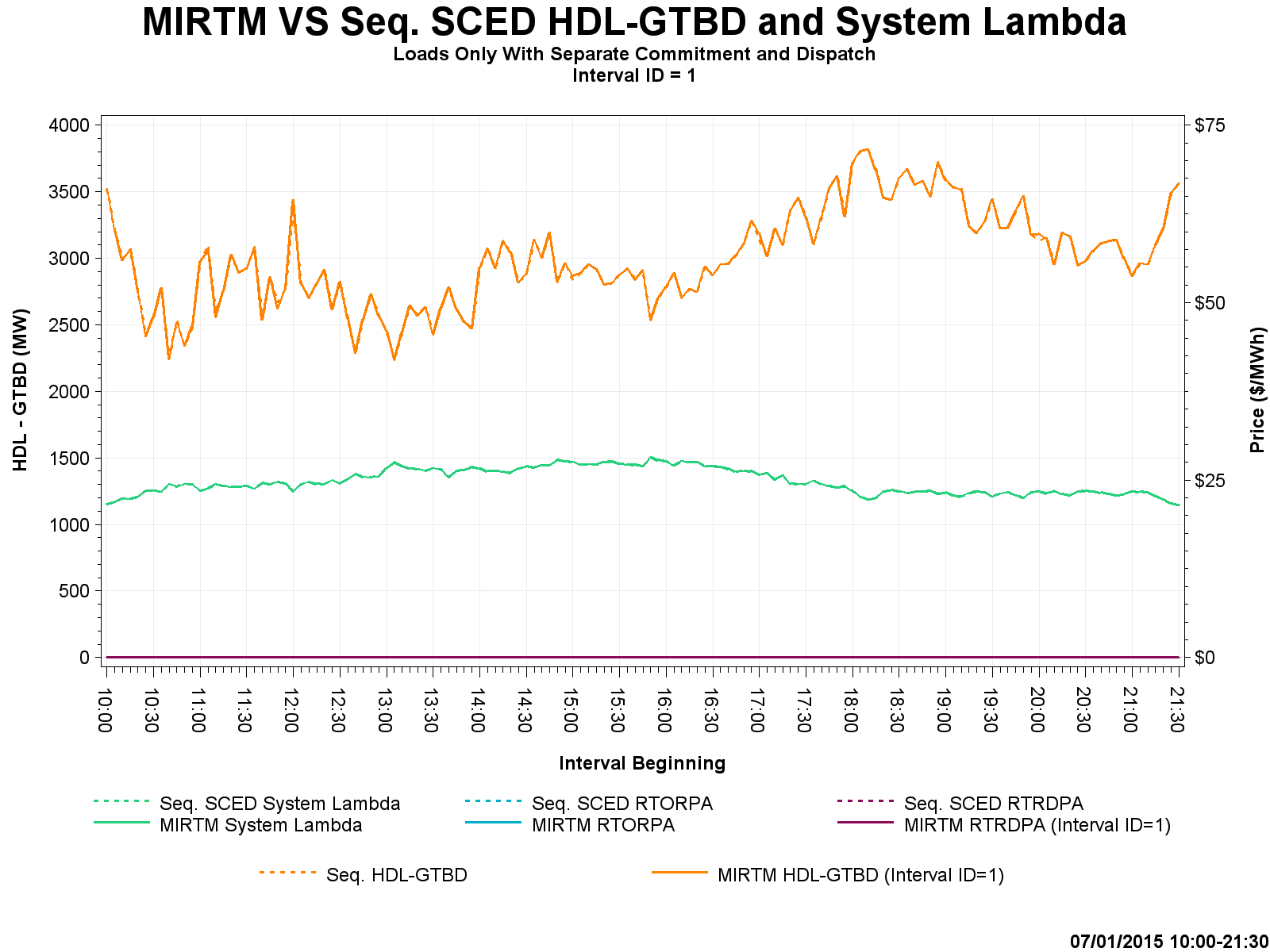 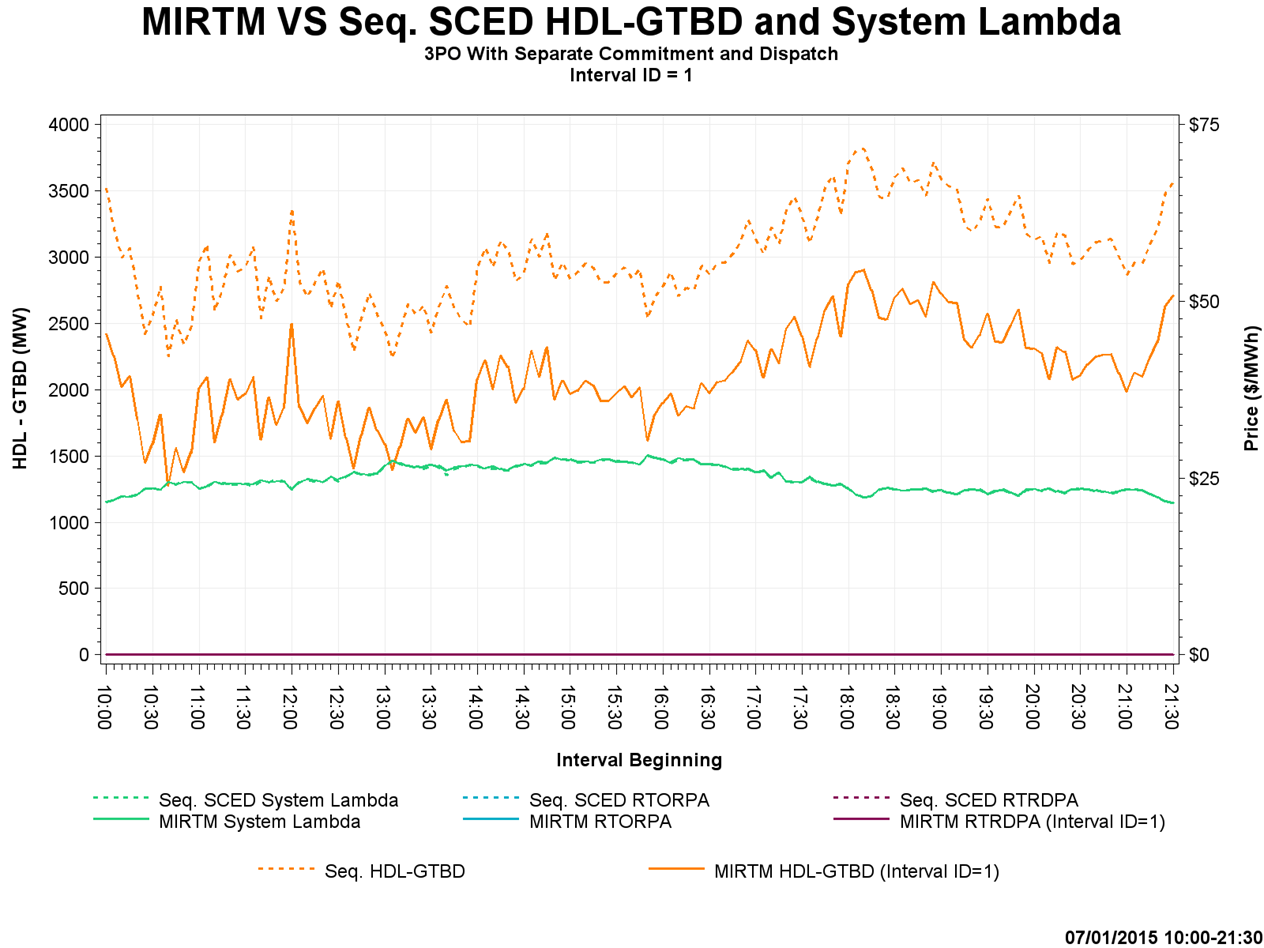 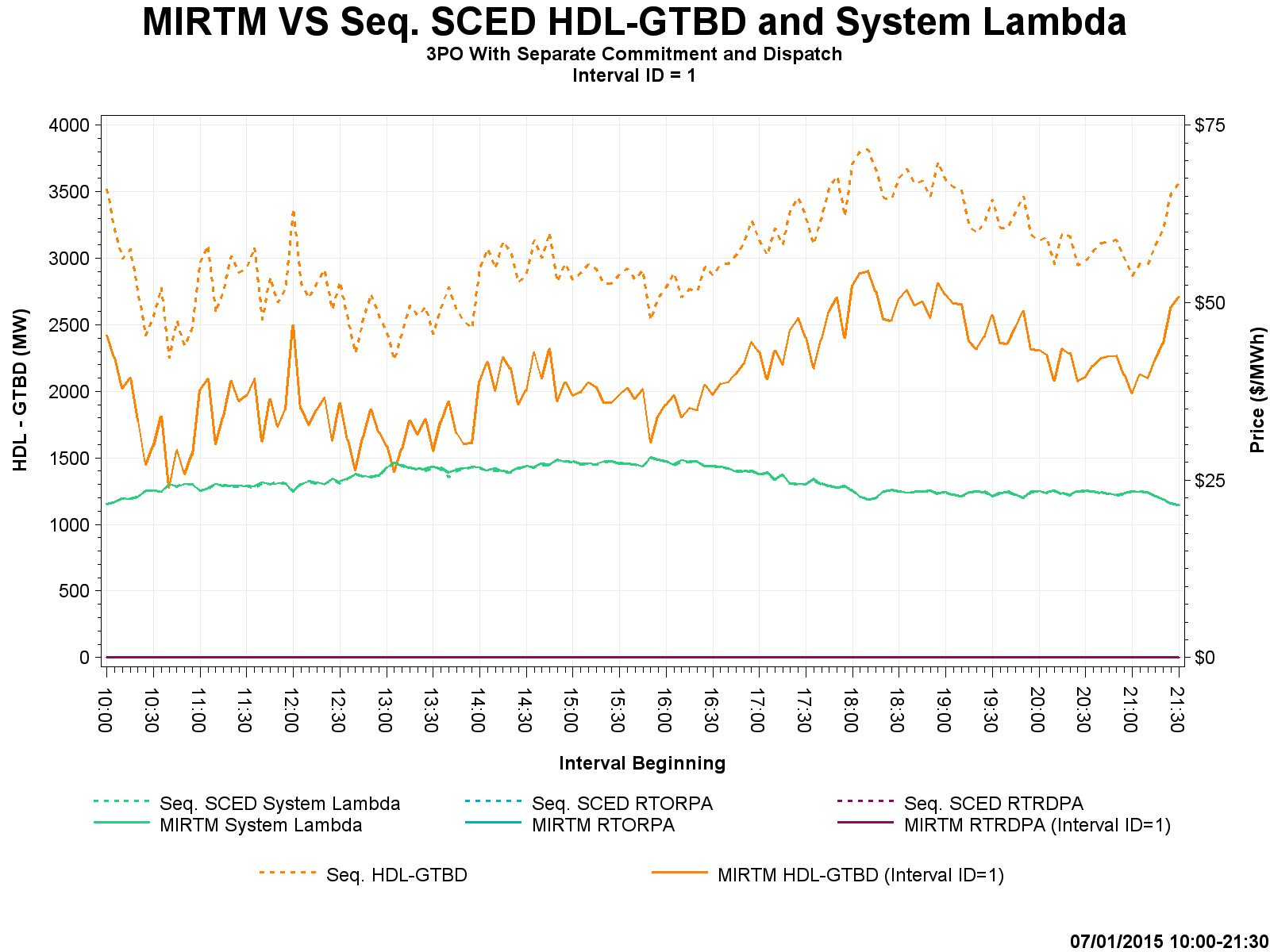 23
Study Day: July 1, 2015 – Commitment Summary
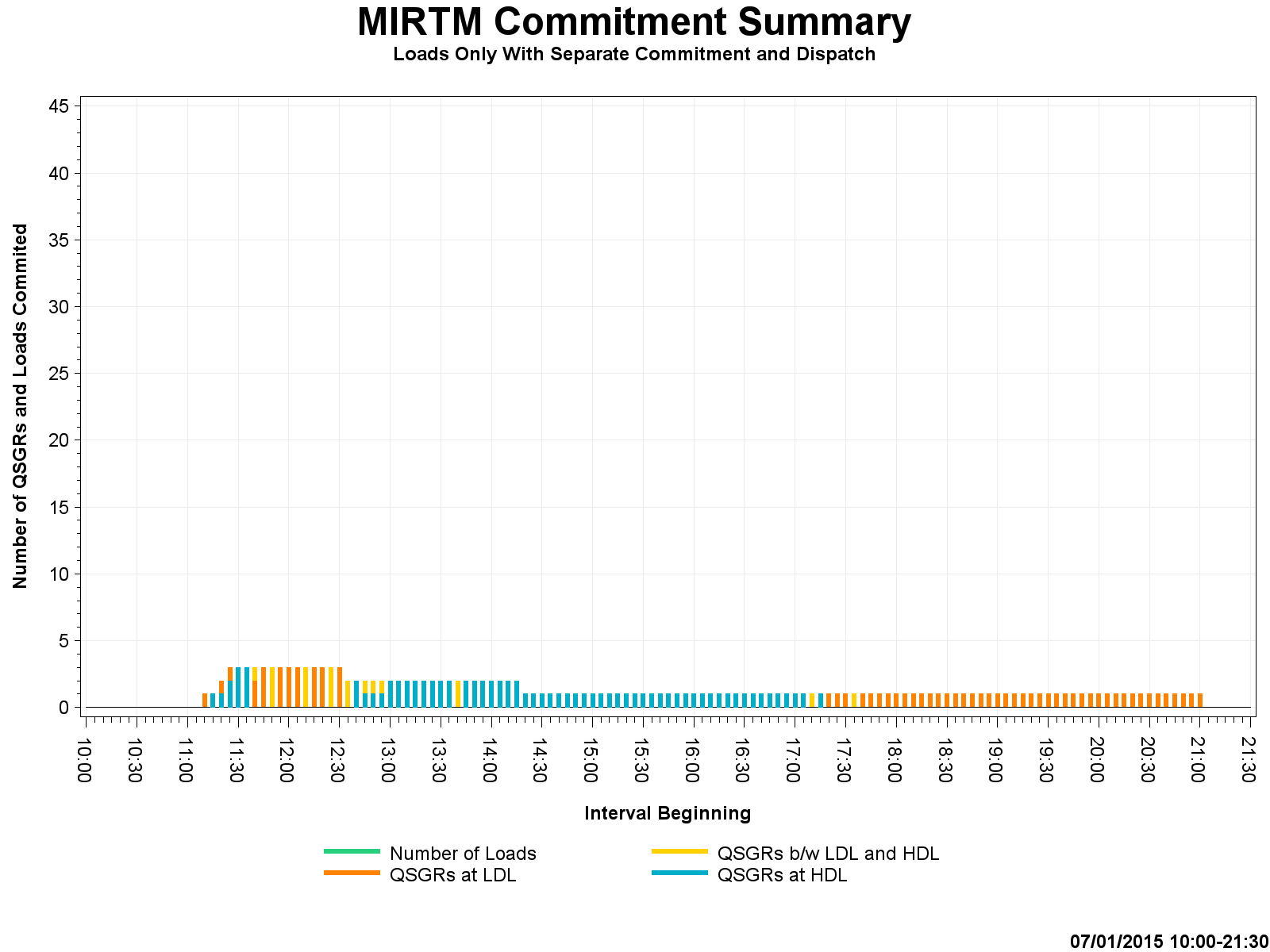 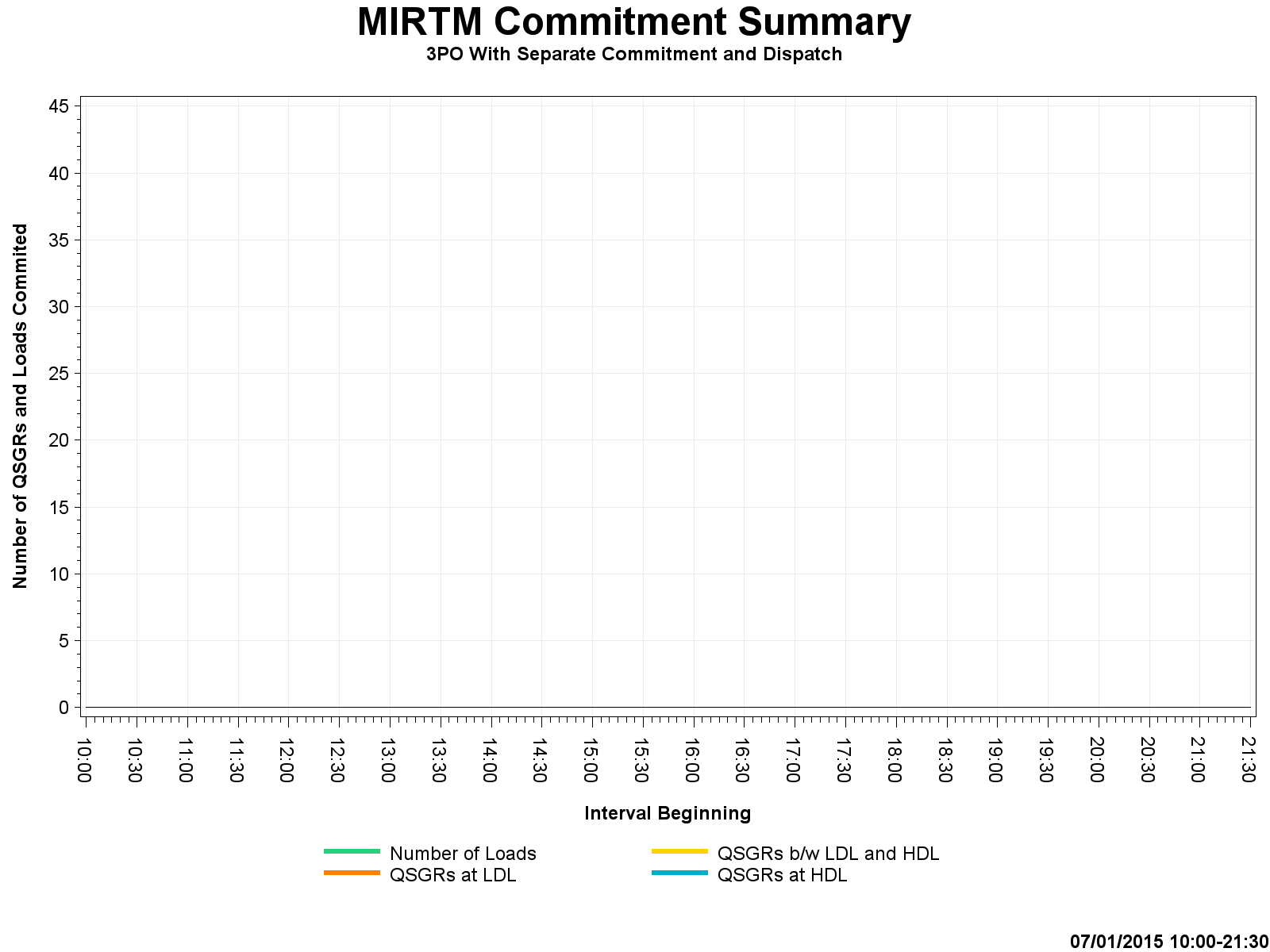 Zero Commitments
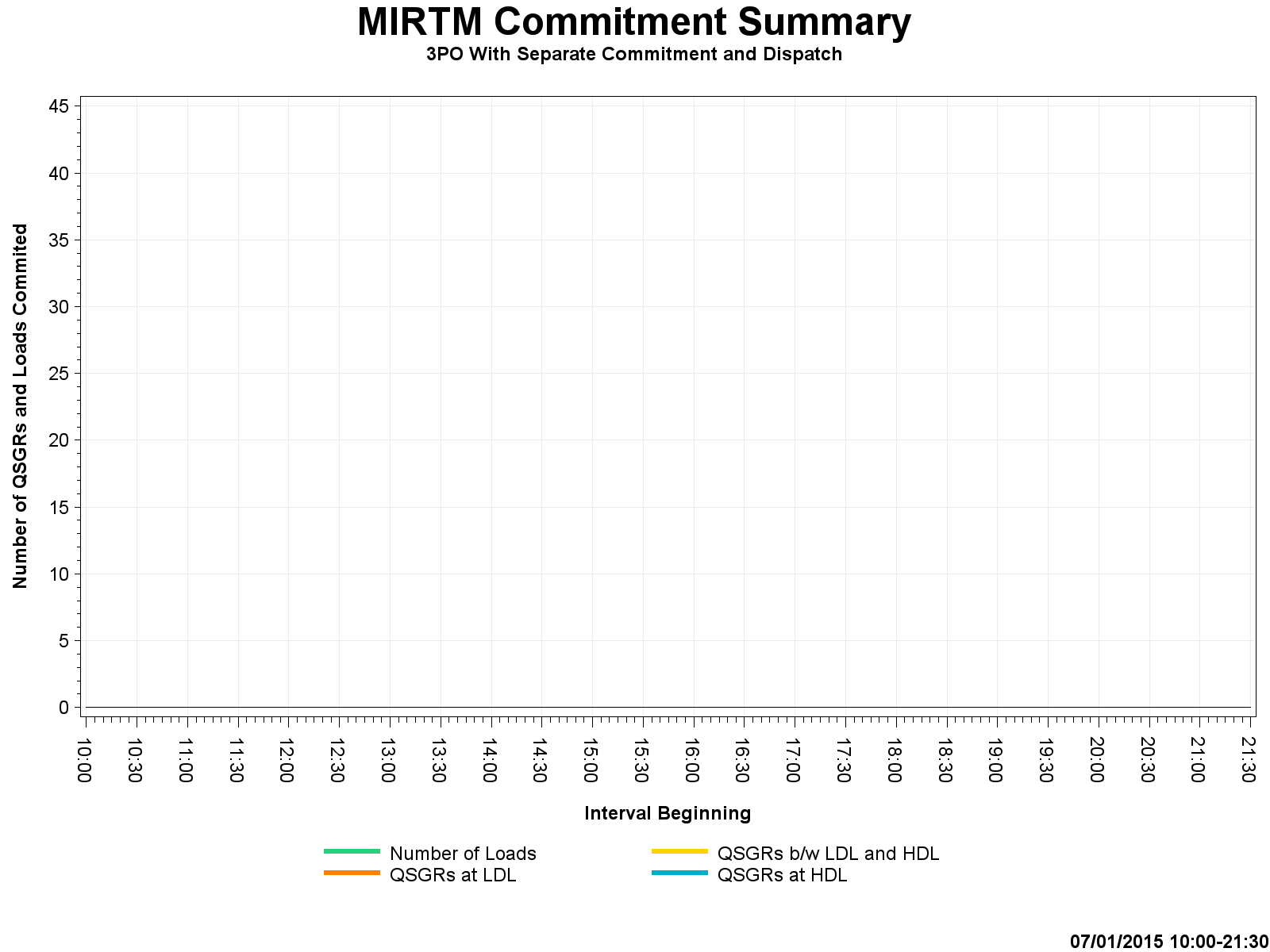 24
Study Day: August 11, 2015
8/11/2015 - Luminant request (Little congestion, low dispatchable capacity)
25
Study Day: August 11, 2015
26
Study Day: August 11, 2015
27
Study Day: August 11, 2015
28
Study Day: August 11, 2015 – Cost and Revenue
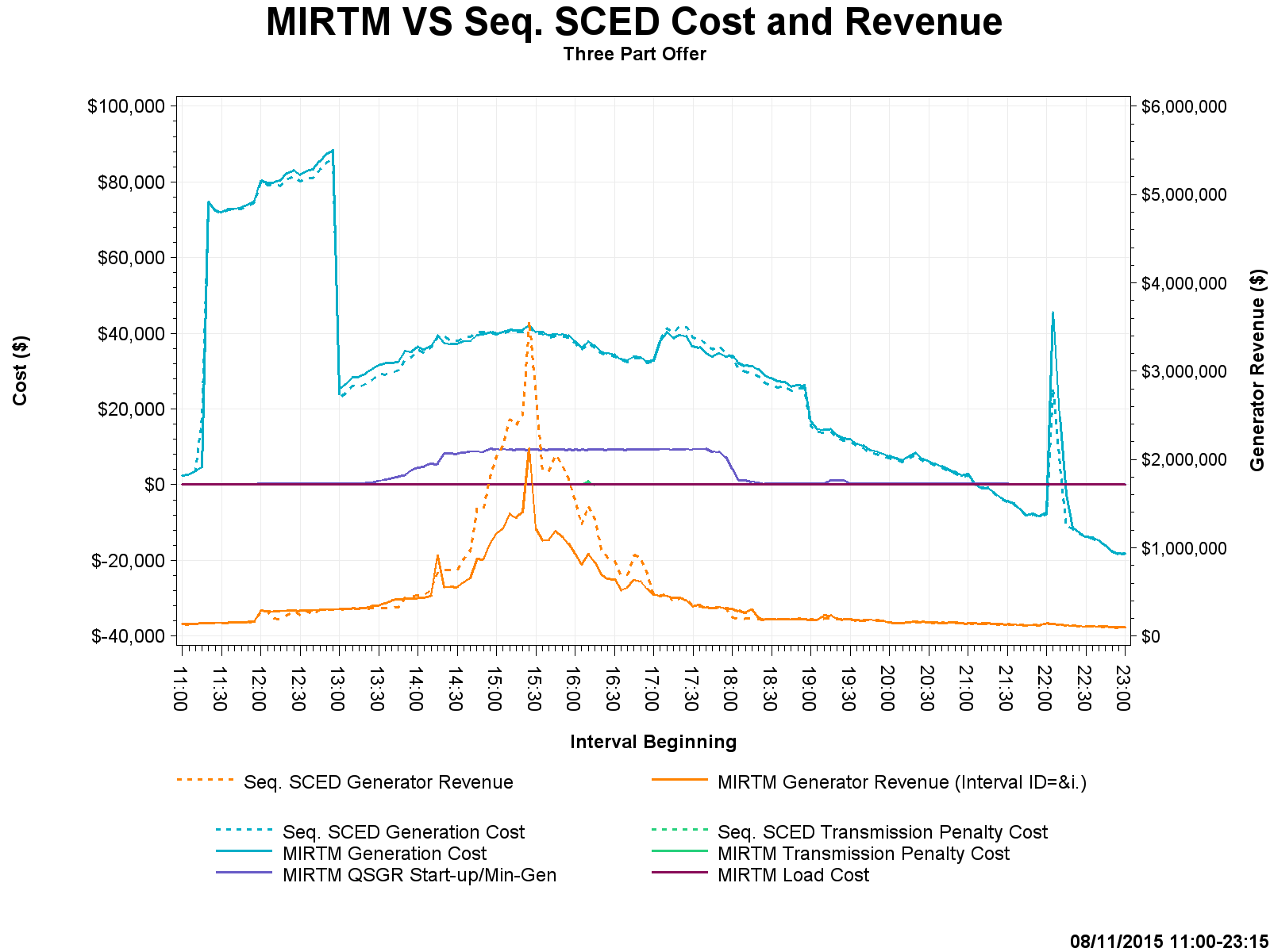 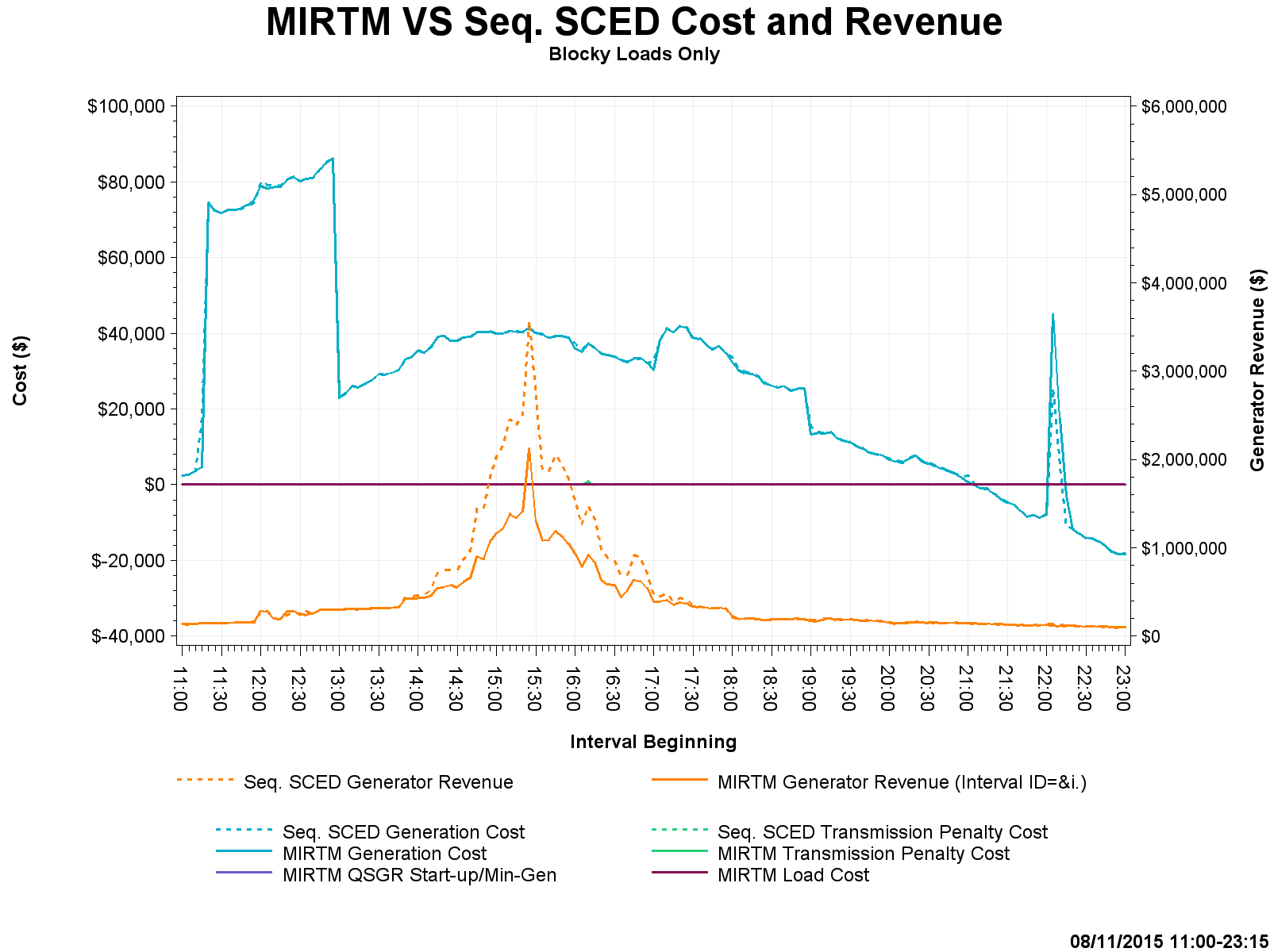 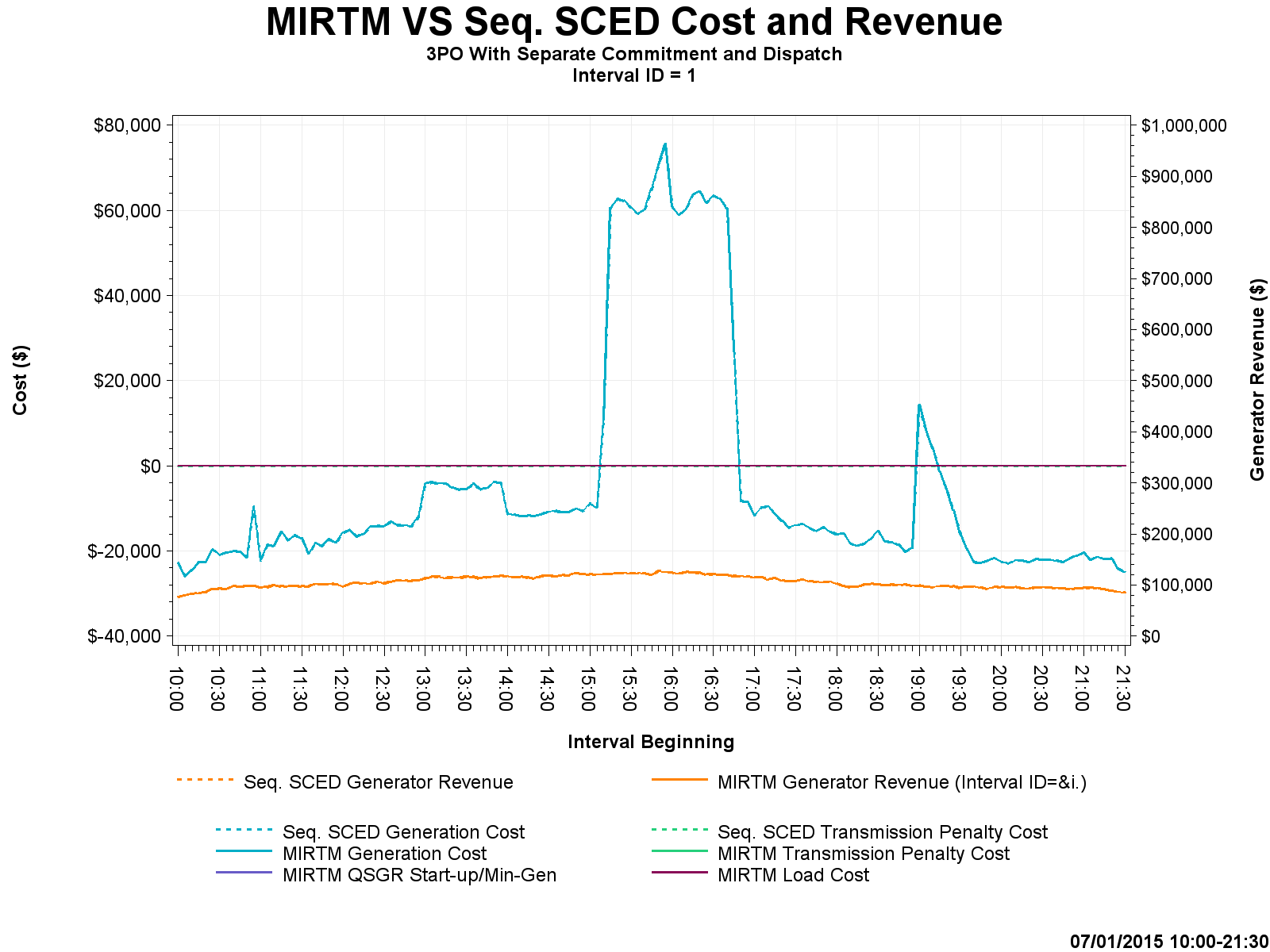 29
Study Day: August 11, 2015 – HDL-GTBD, SL
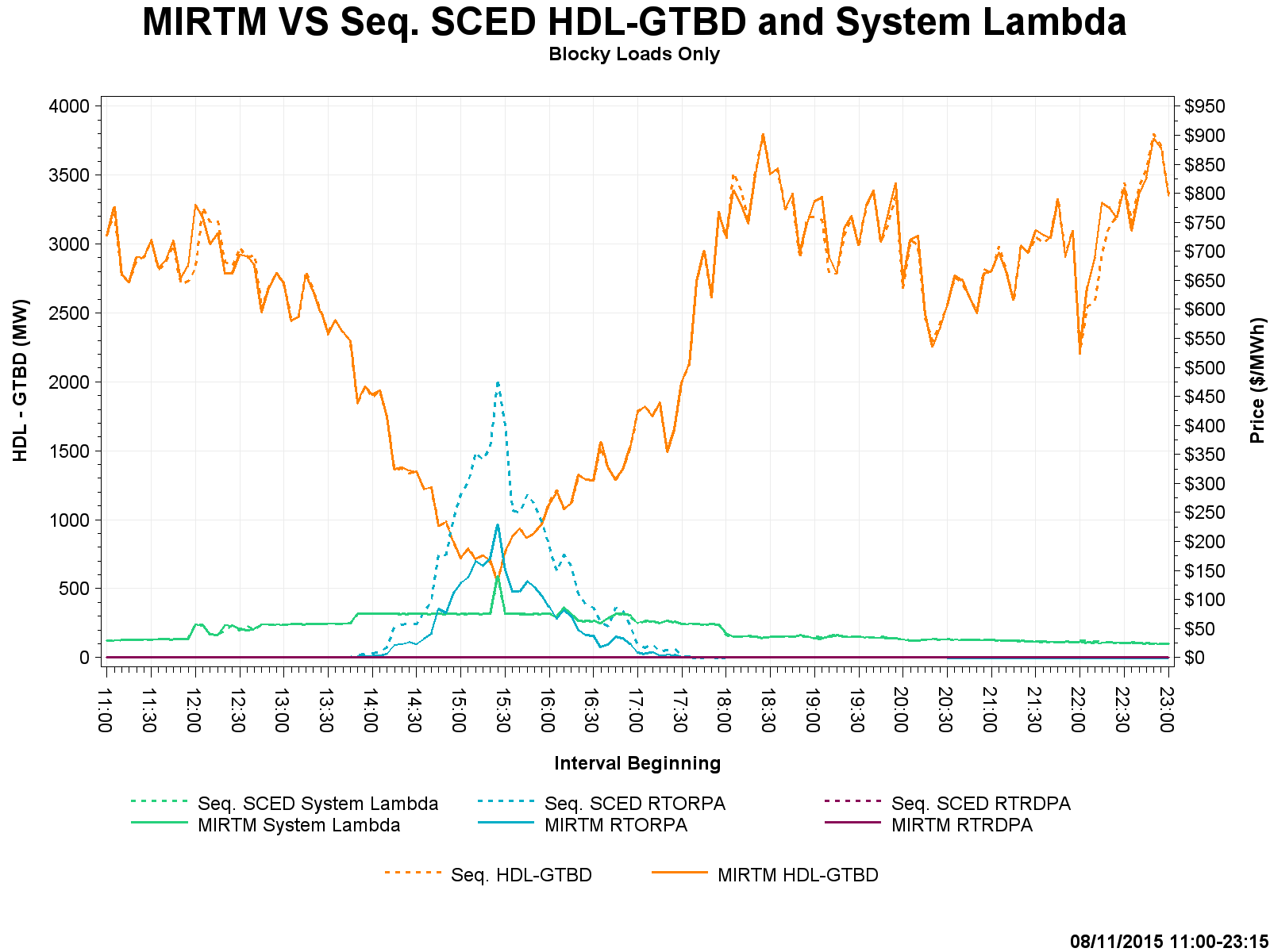 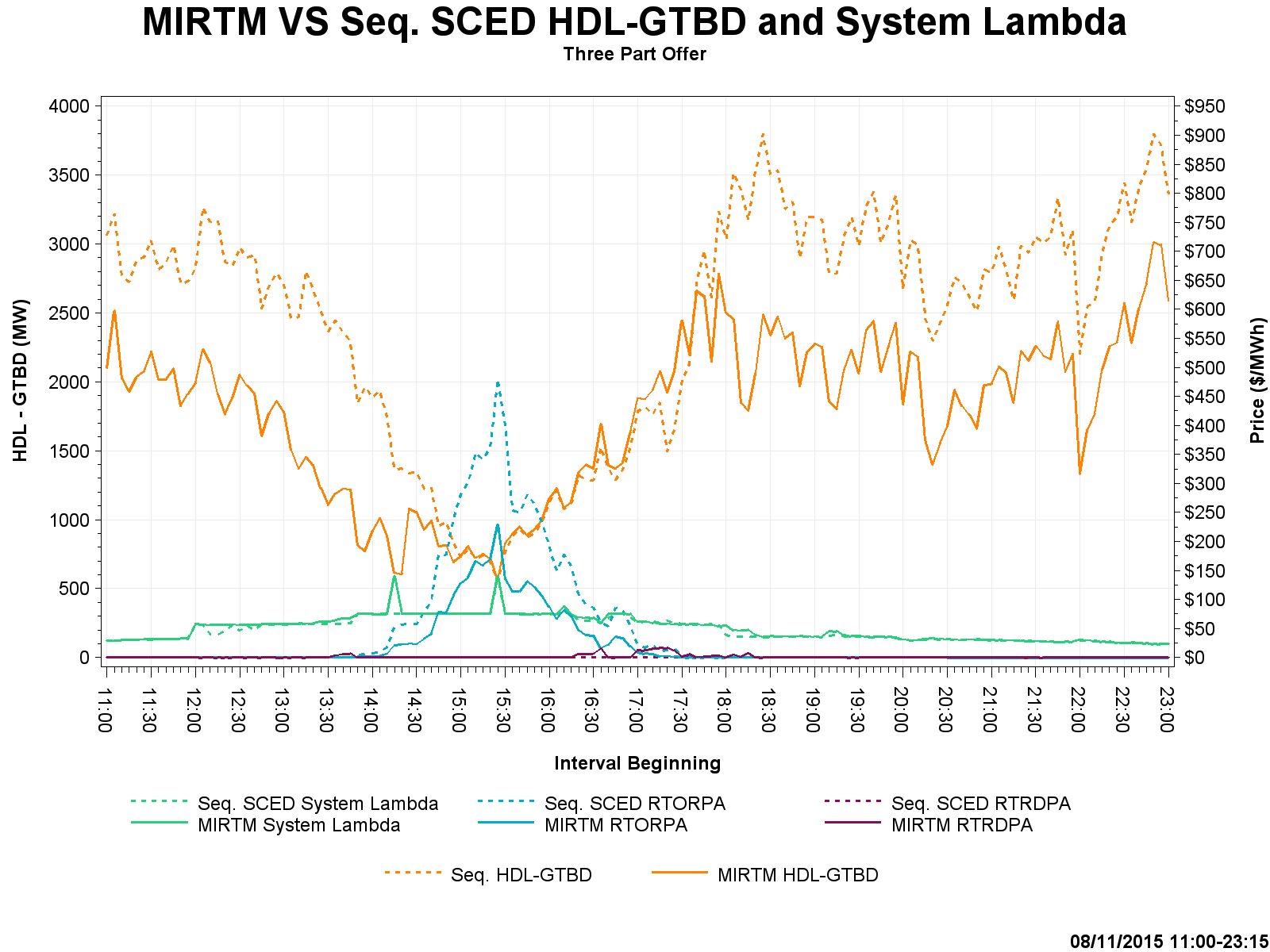 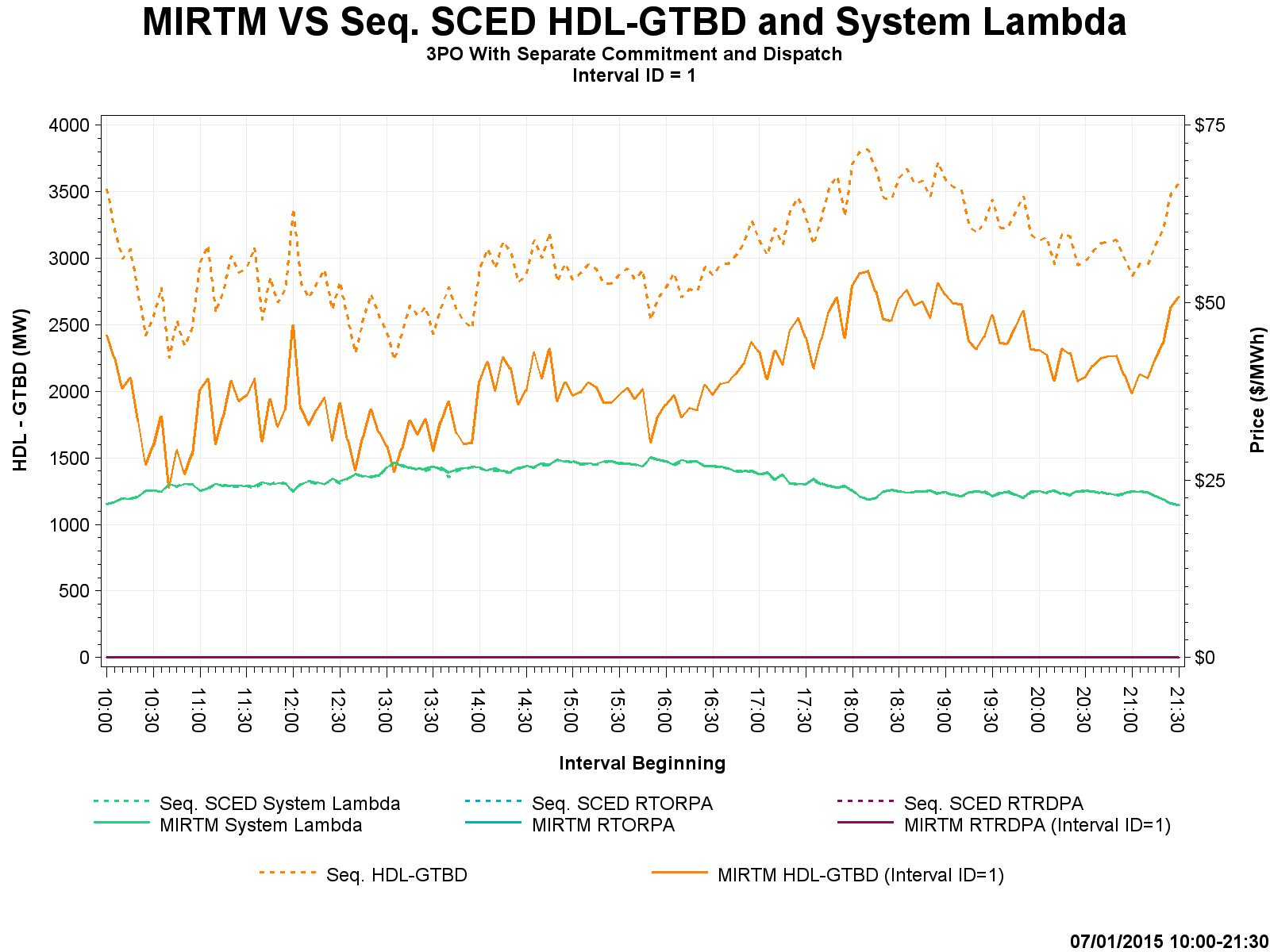 30
Study Day: August 11, 2015 – Commitment Summary
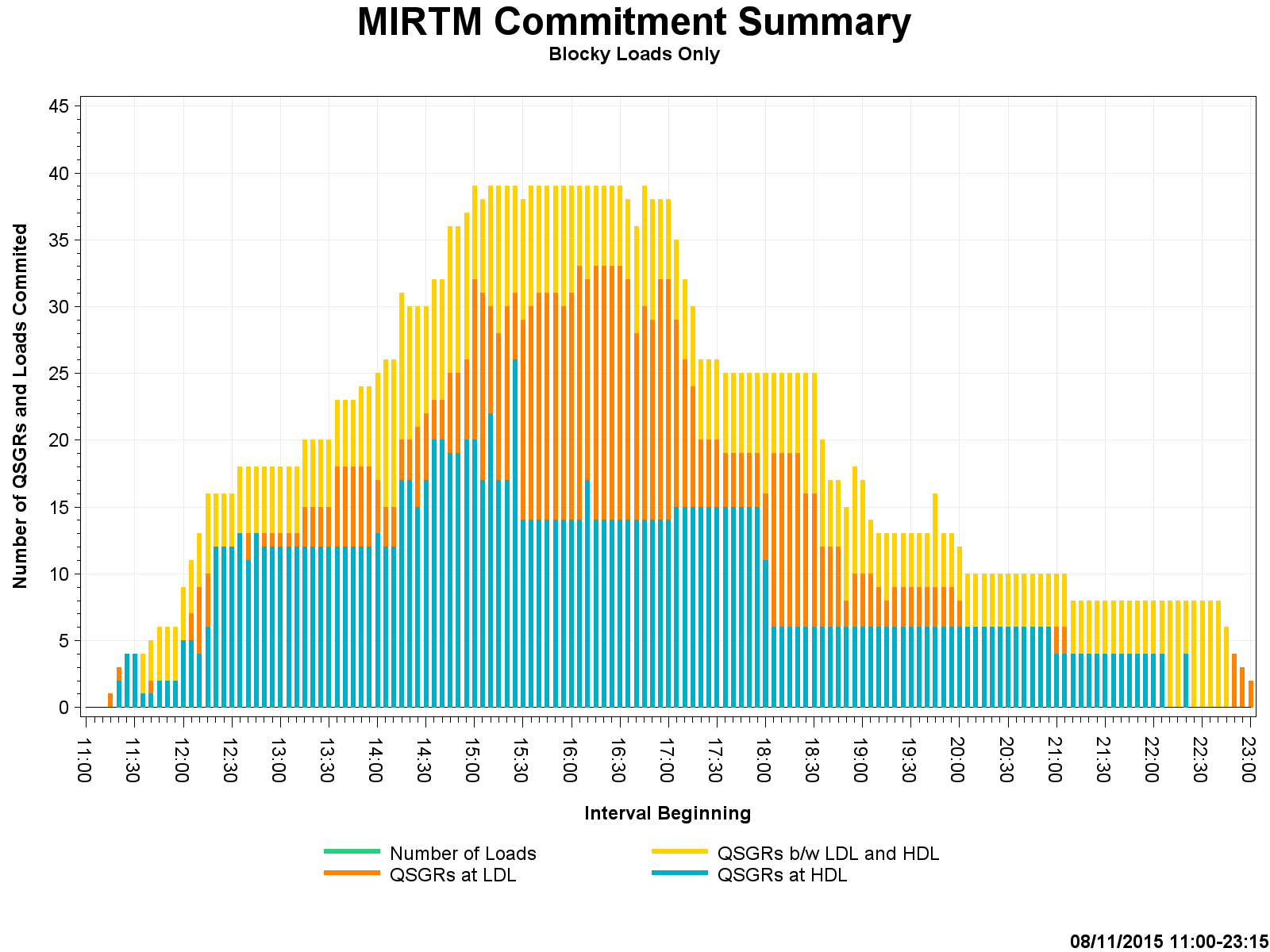 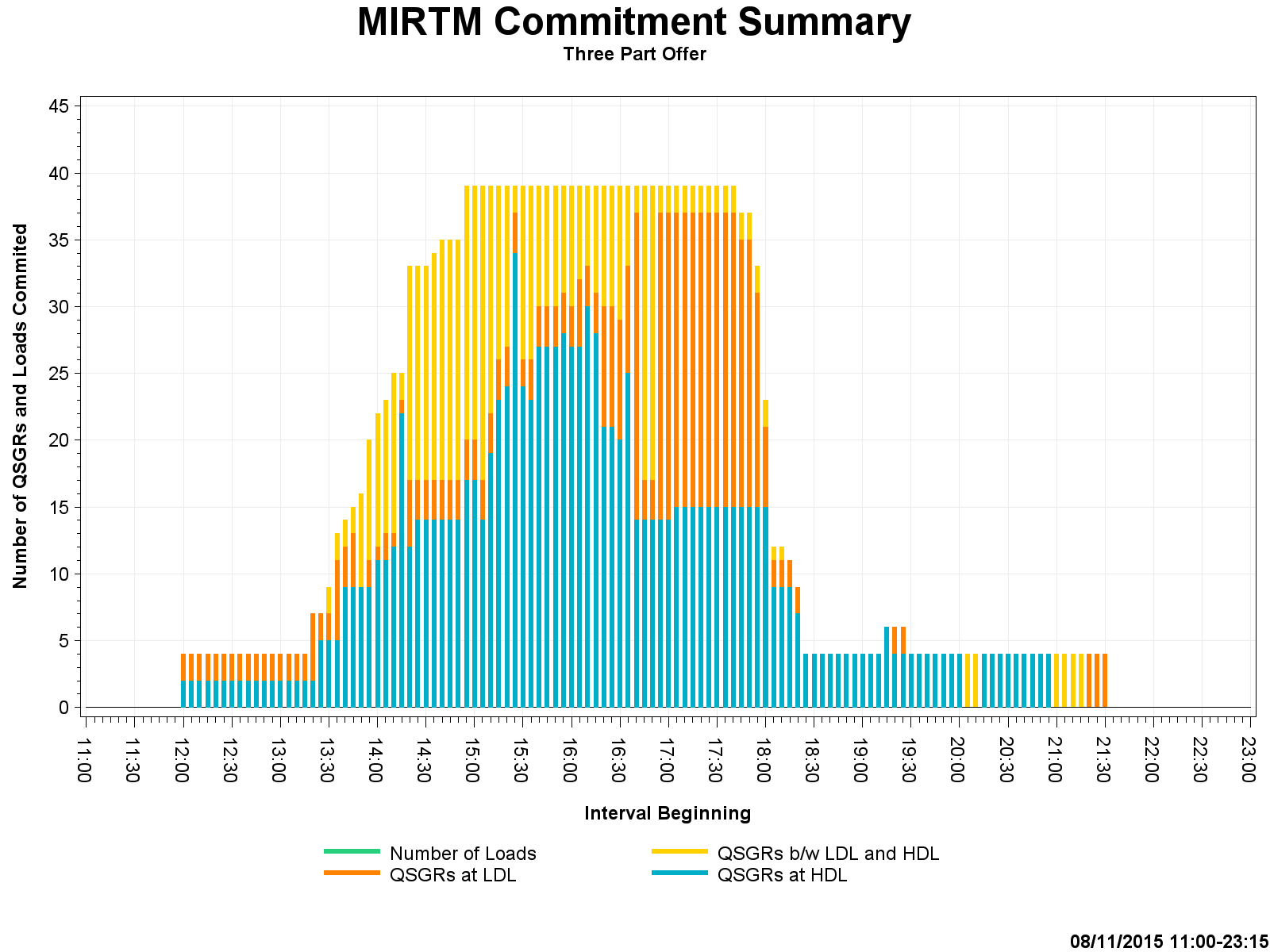 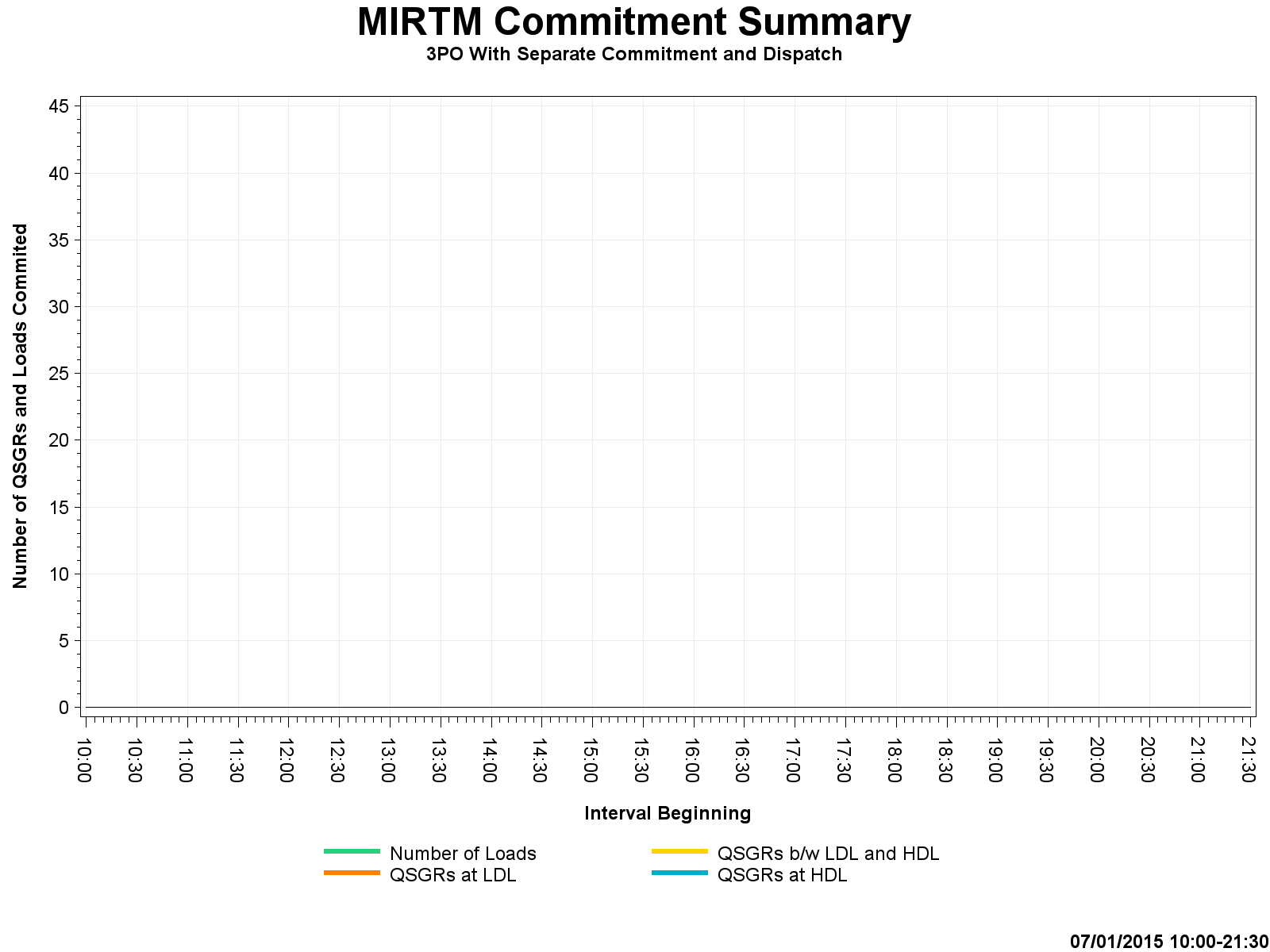 31
Study Day: Nov 11, 2015
11/11/2015 -  ERCOT (New STLF over forecasts load)
32
Study Day: Nov 11, 2015
33
Study Day: Nov 11, 2015
34
Study Day: Nov 11, 2015
35
Study Day: Nov 11, 2015 – Cost and Revenue
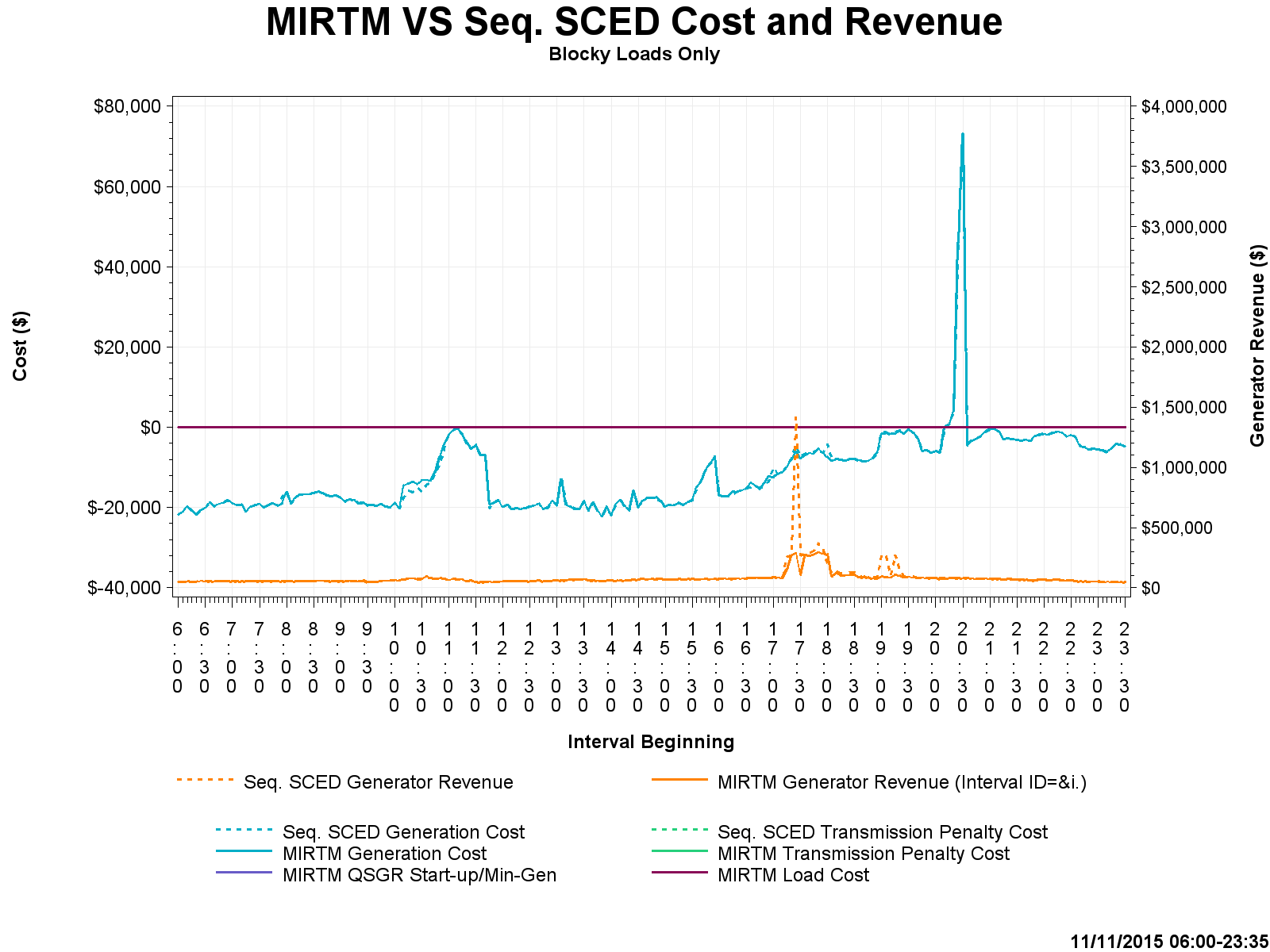 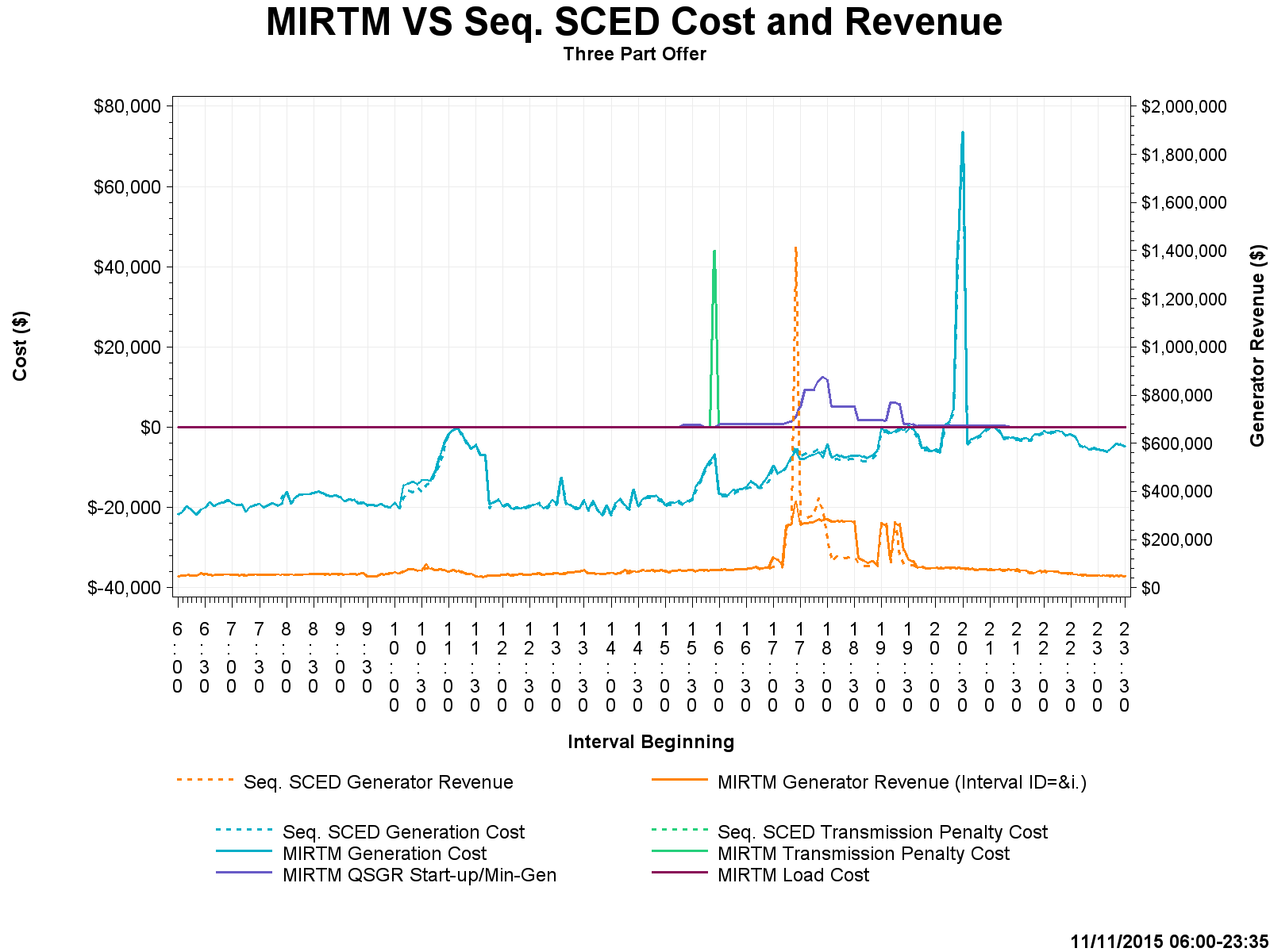 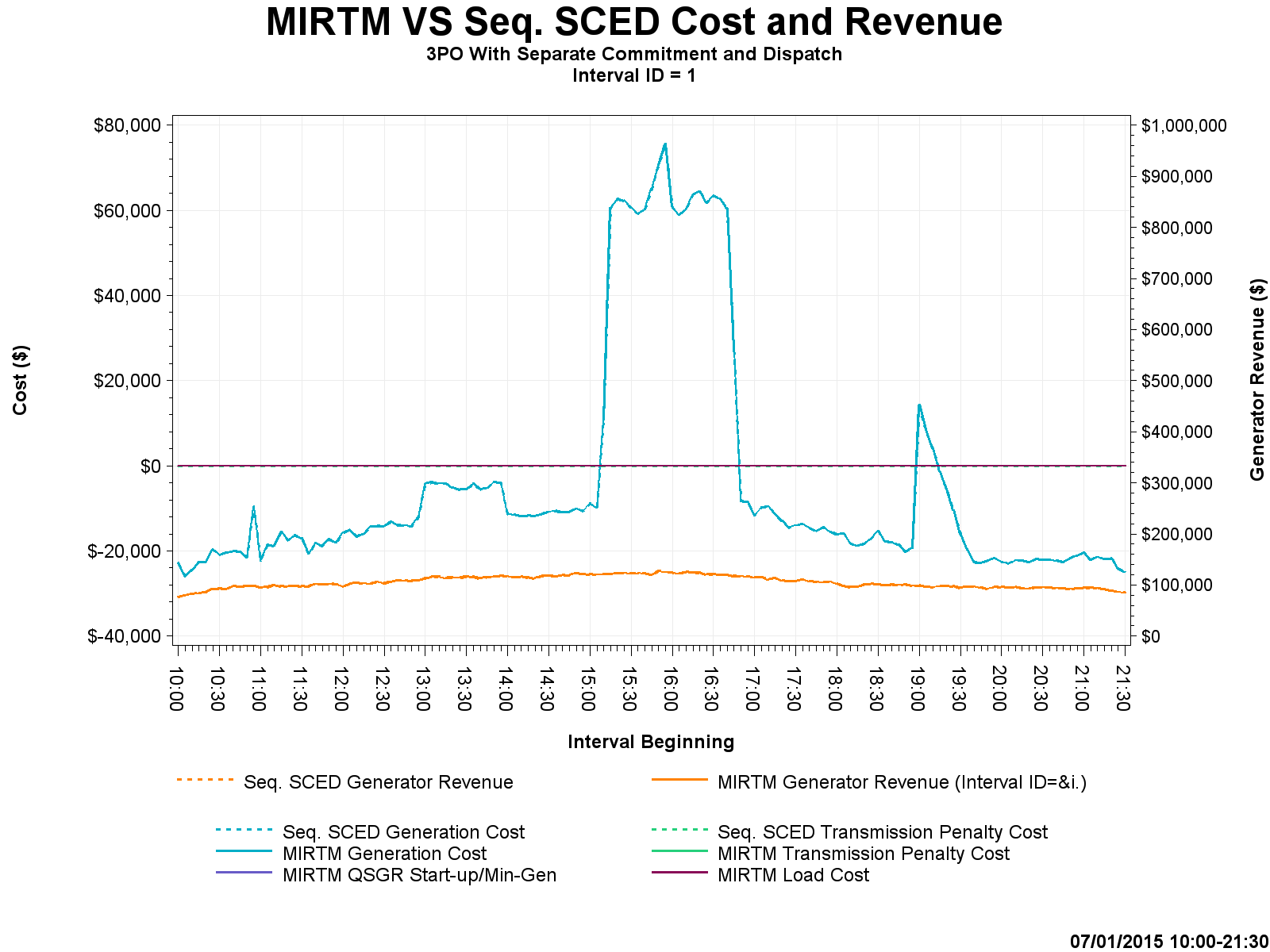 36
Study Day: Nov 11, 2015– HDL-GTBD, SL
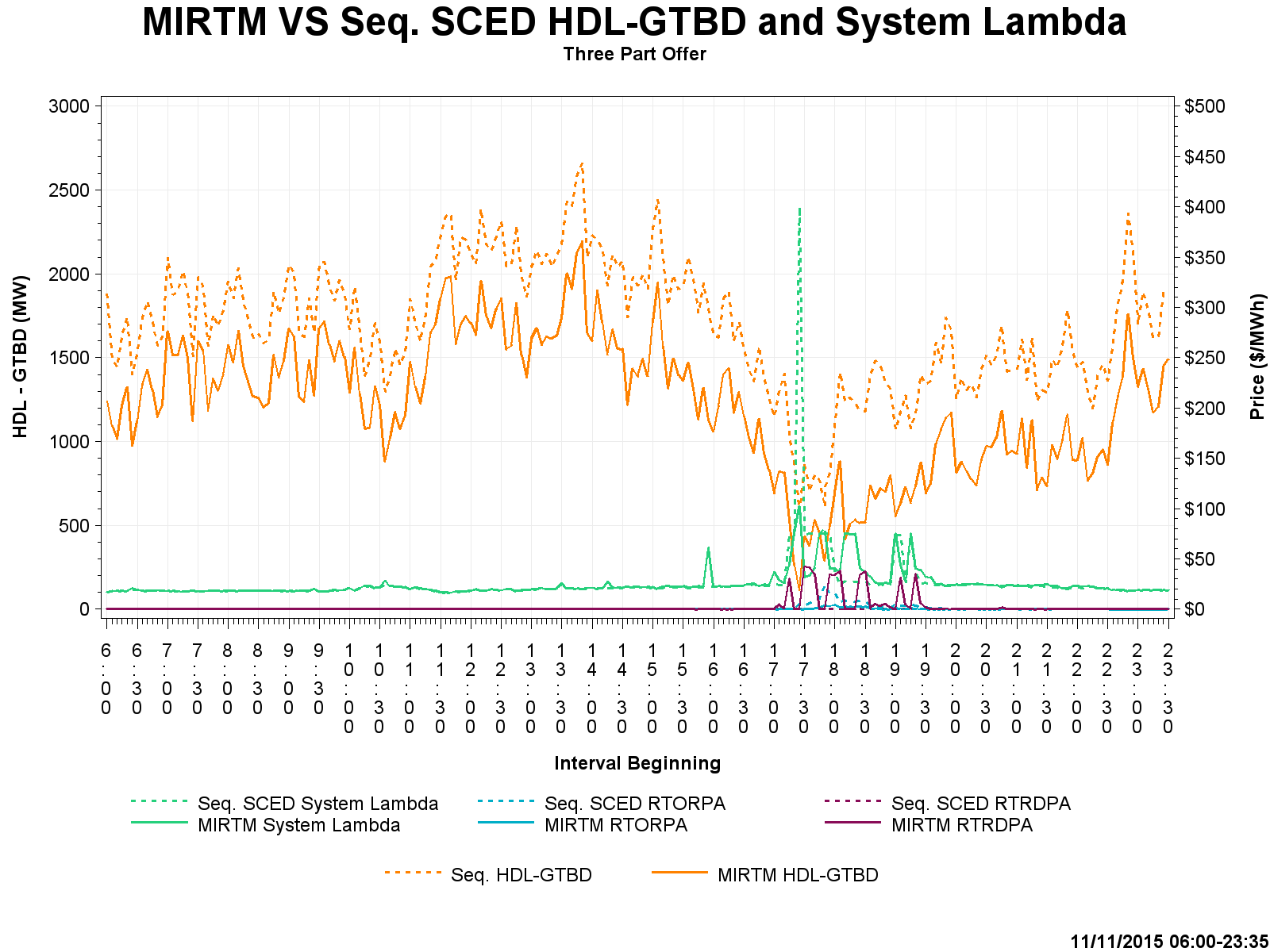 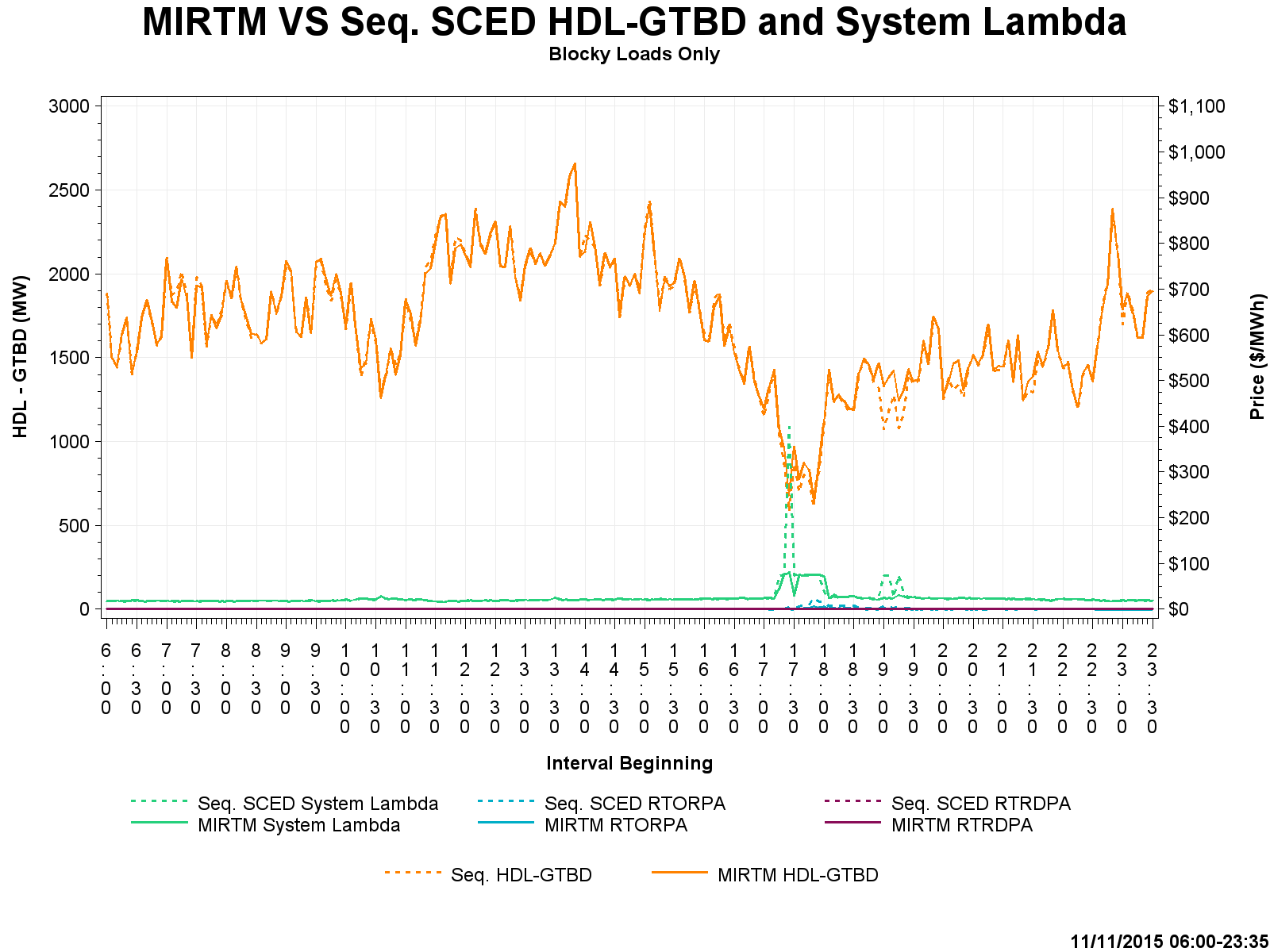 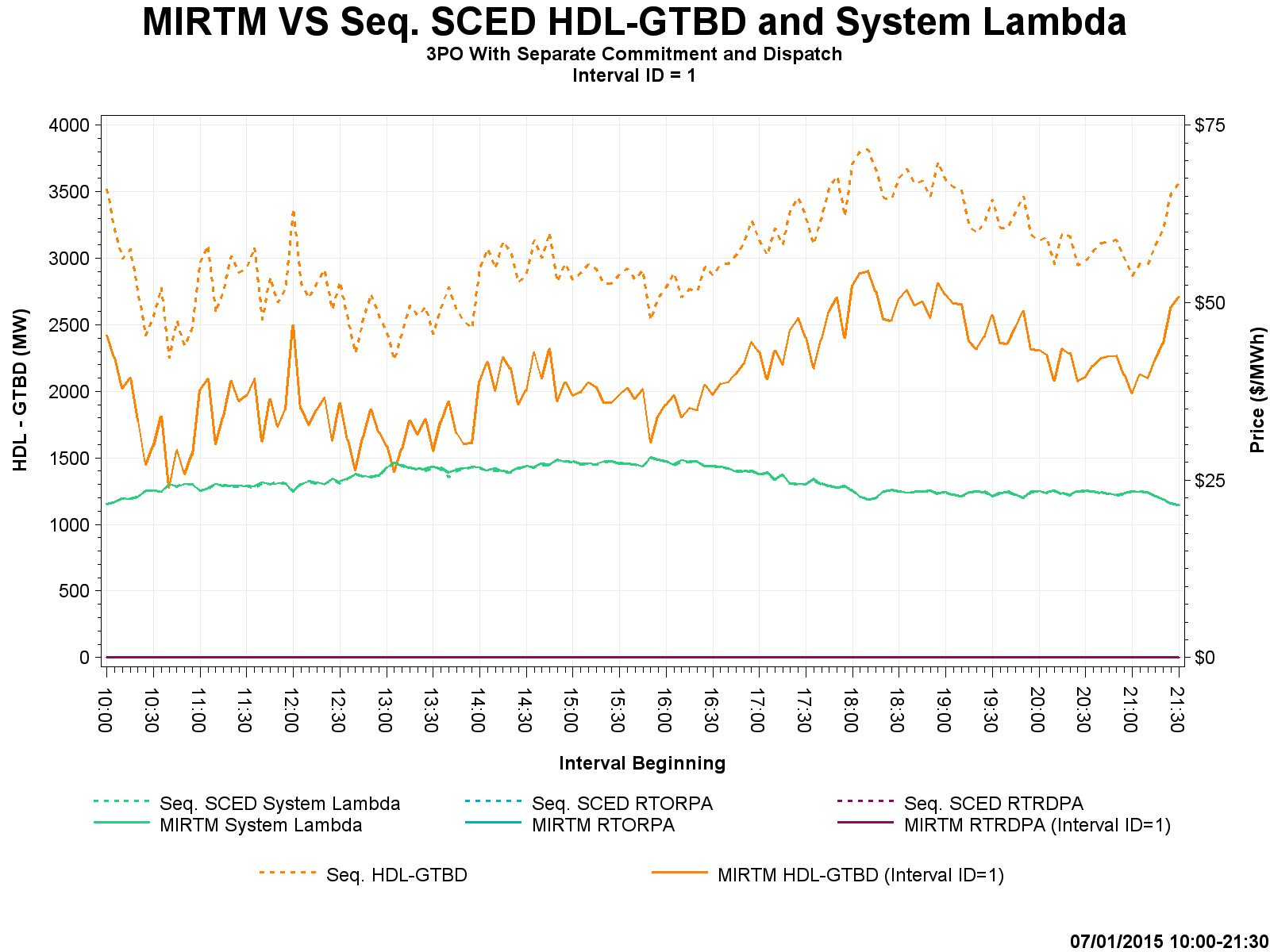 37
Study Day: Nov 11, 2015 – Commitment Summary
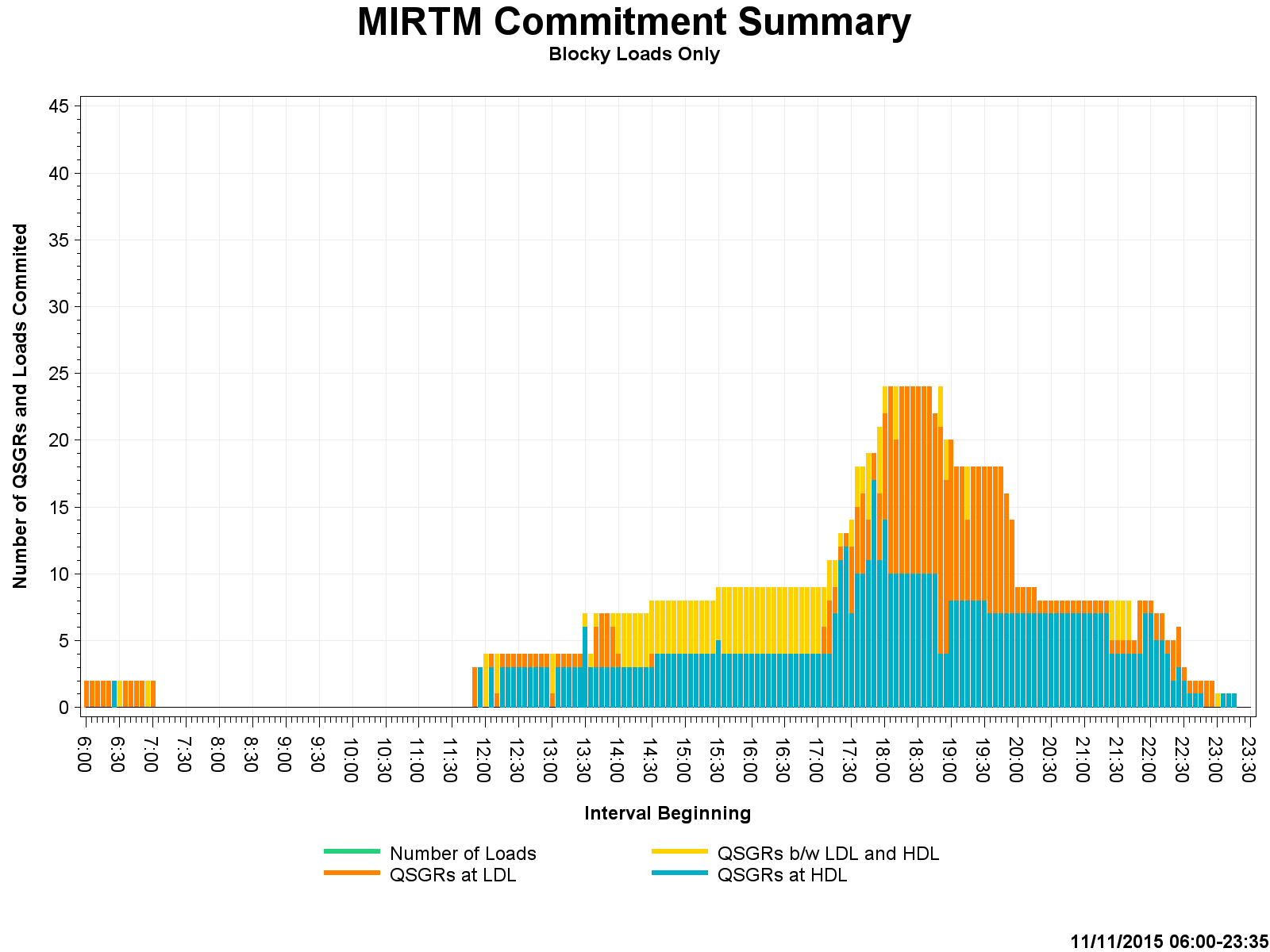 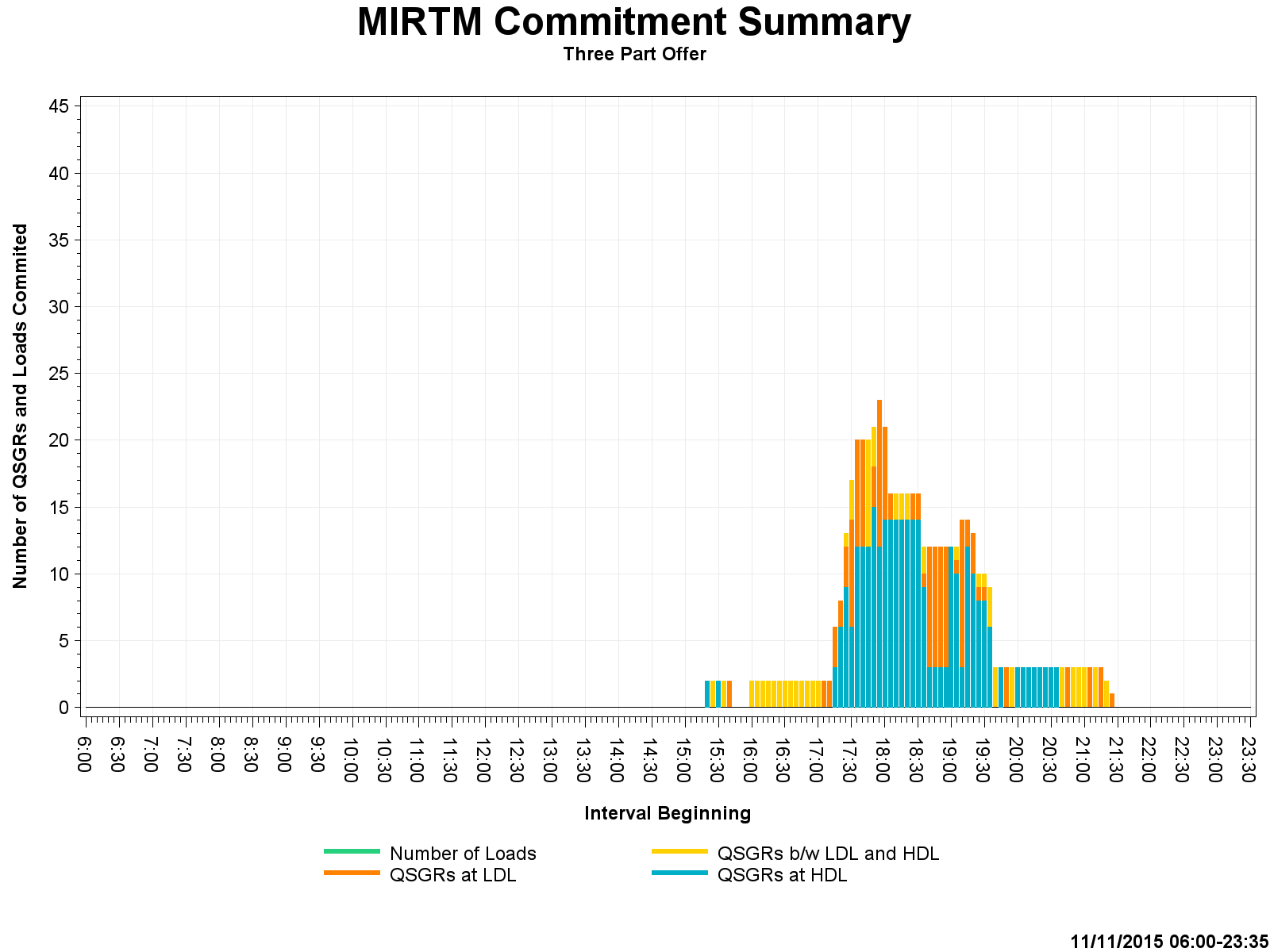 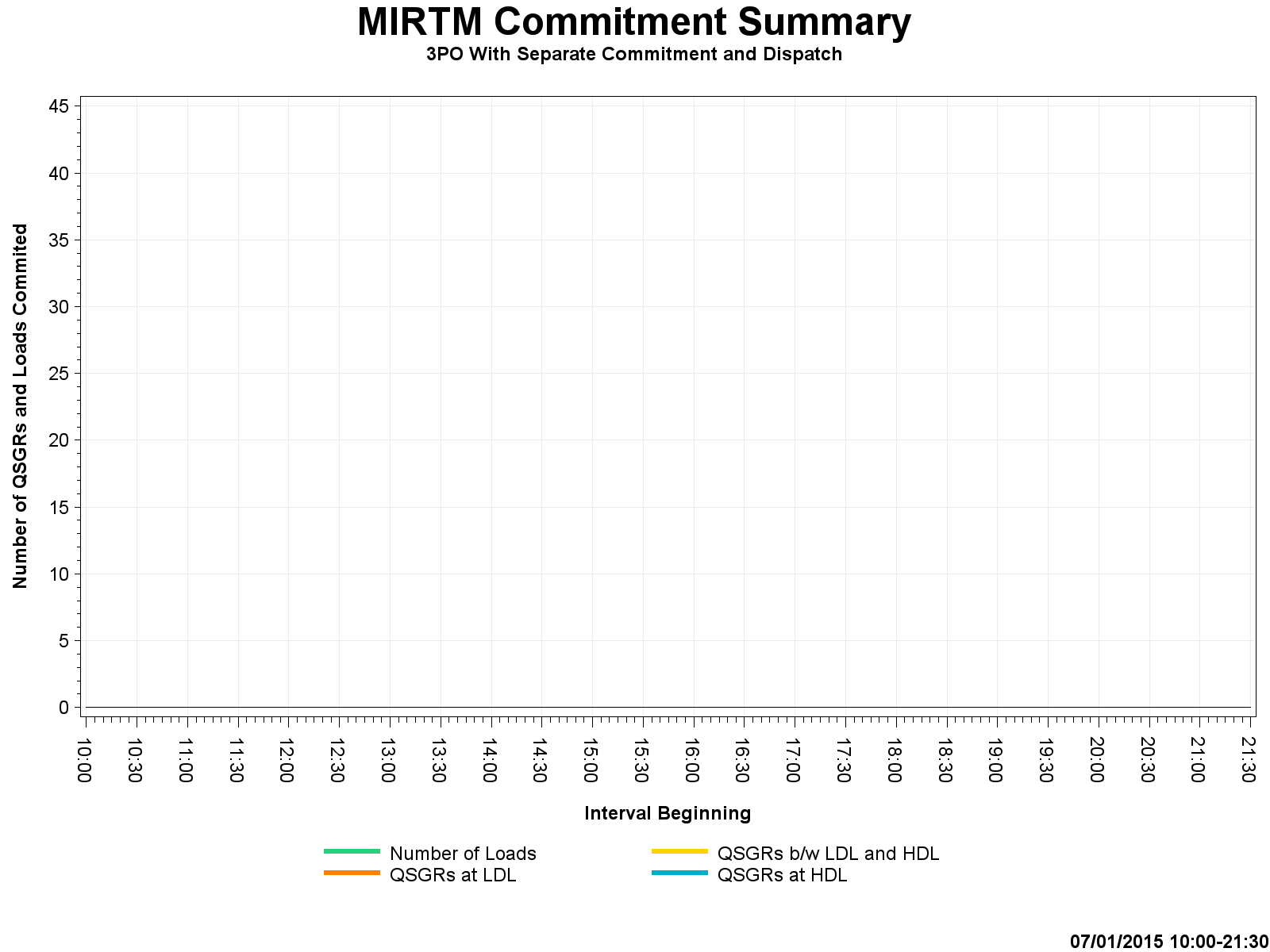 38
Appendix
39
Study Day: August 13, 2015 MIRTM Load only
40
Study Day: August 13, 2015 MIRTM Load only
41
Study Day: August 13, 2015 MIRTM Load only
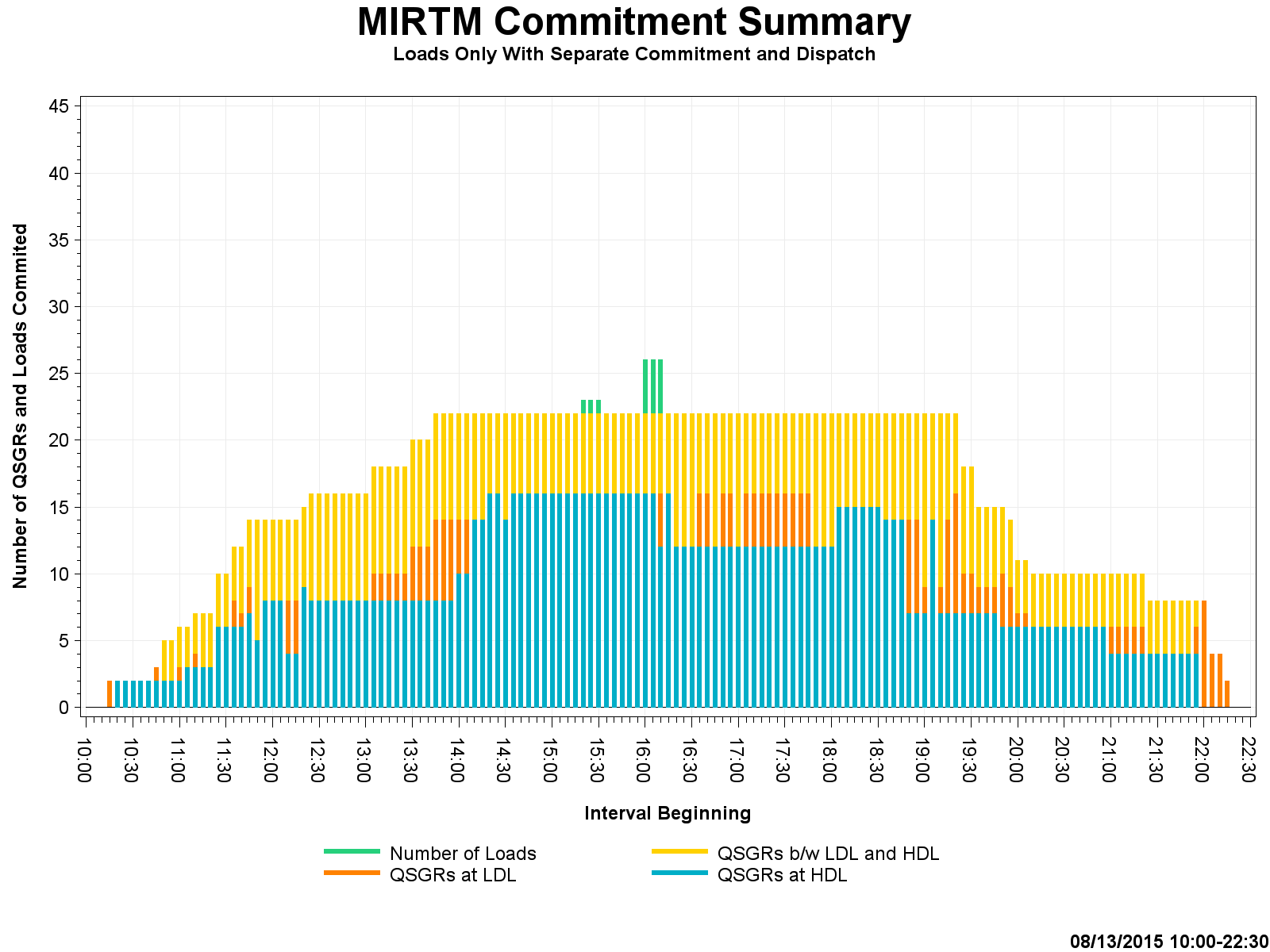 42
Study Day: August 13, 2015 MIRTM Prod EOC
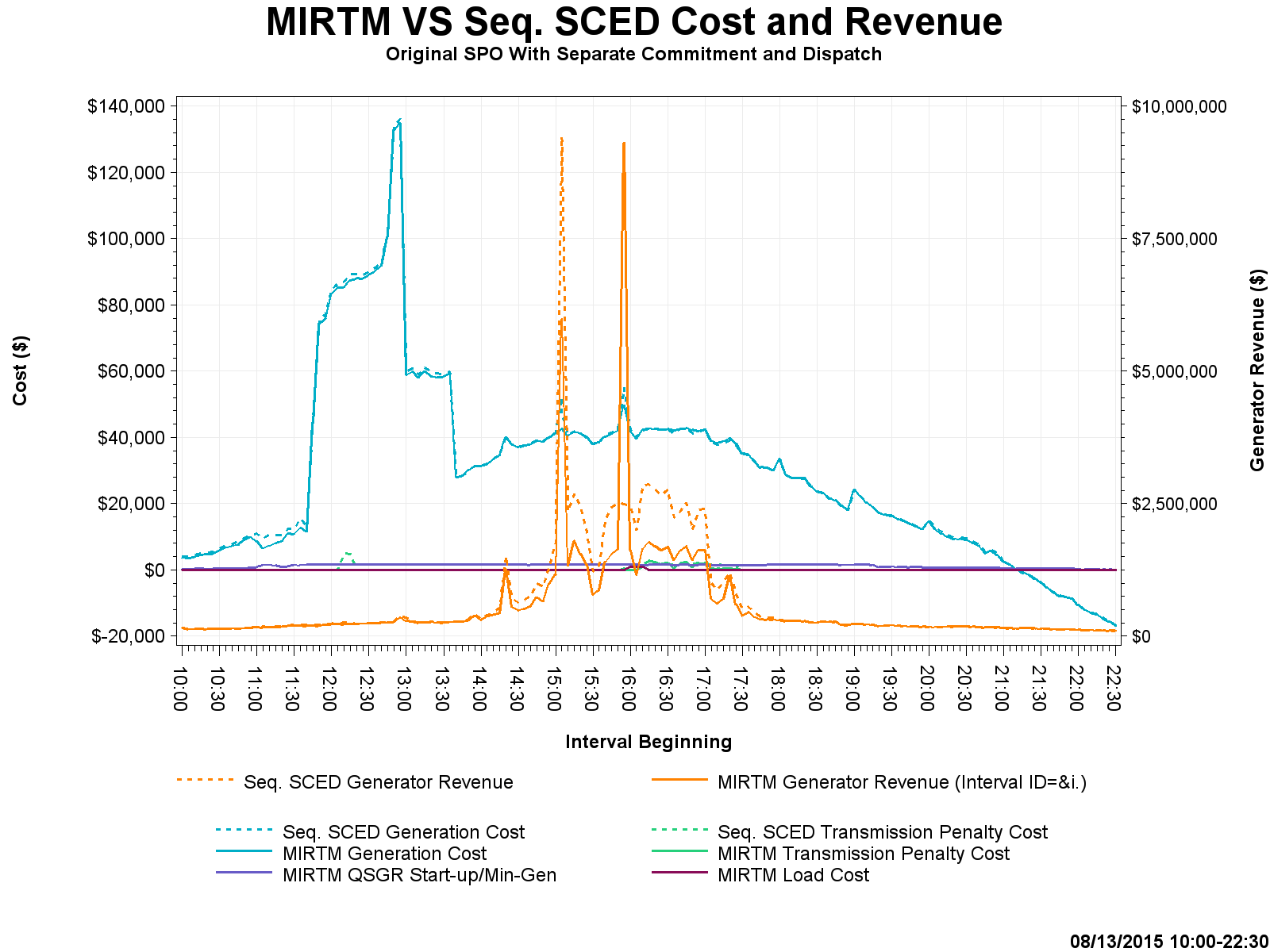 43
Study Day: August 13, 2015 MIRTM Prod EOC
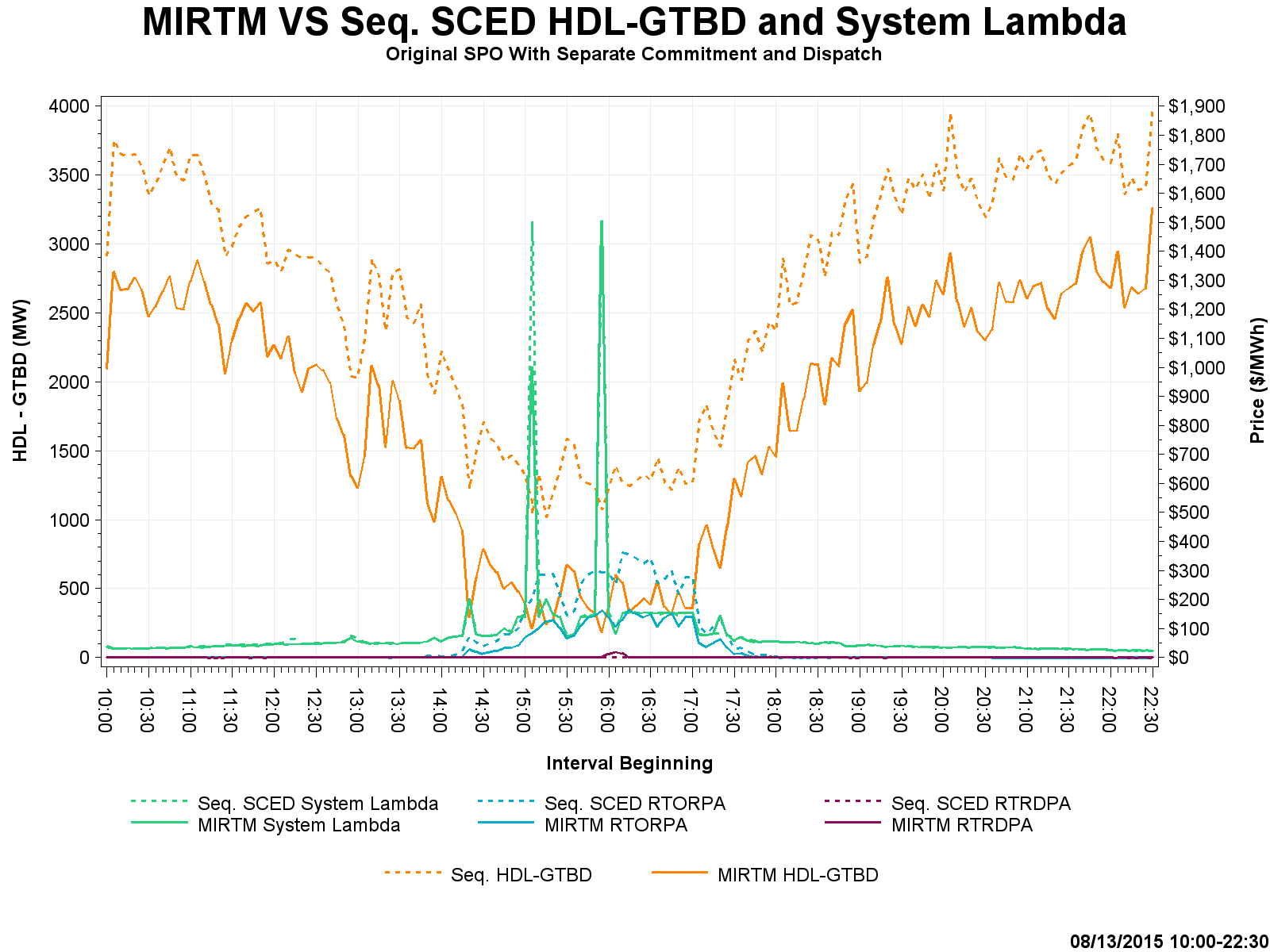 44
Study Day: August 13, 2015 MIRTM Prod EOC
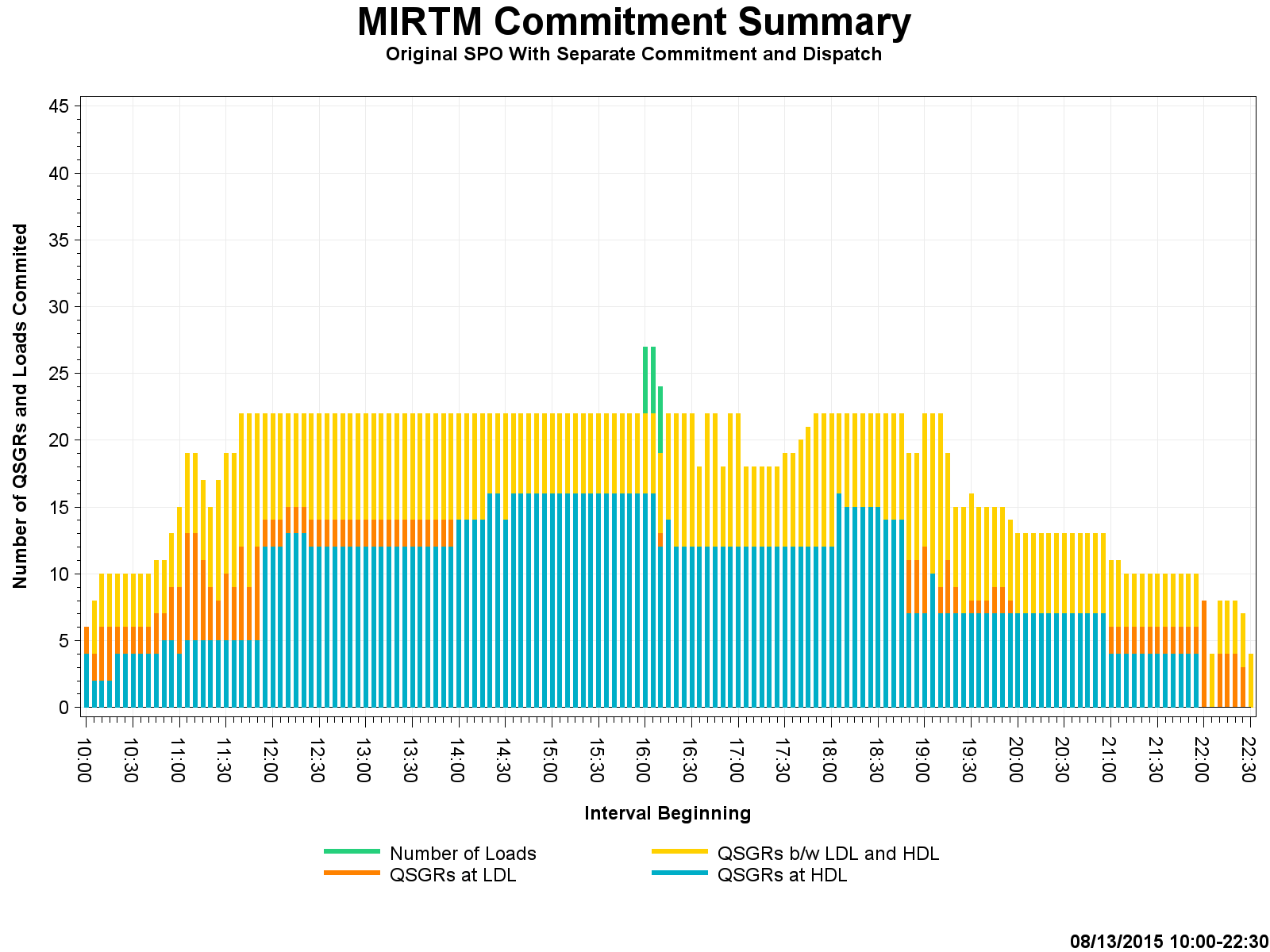 45
Study Day: August 13, 2015 MIRTM 3PO
46
Study Day: August 13, 2015 MIRTM 3PO
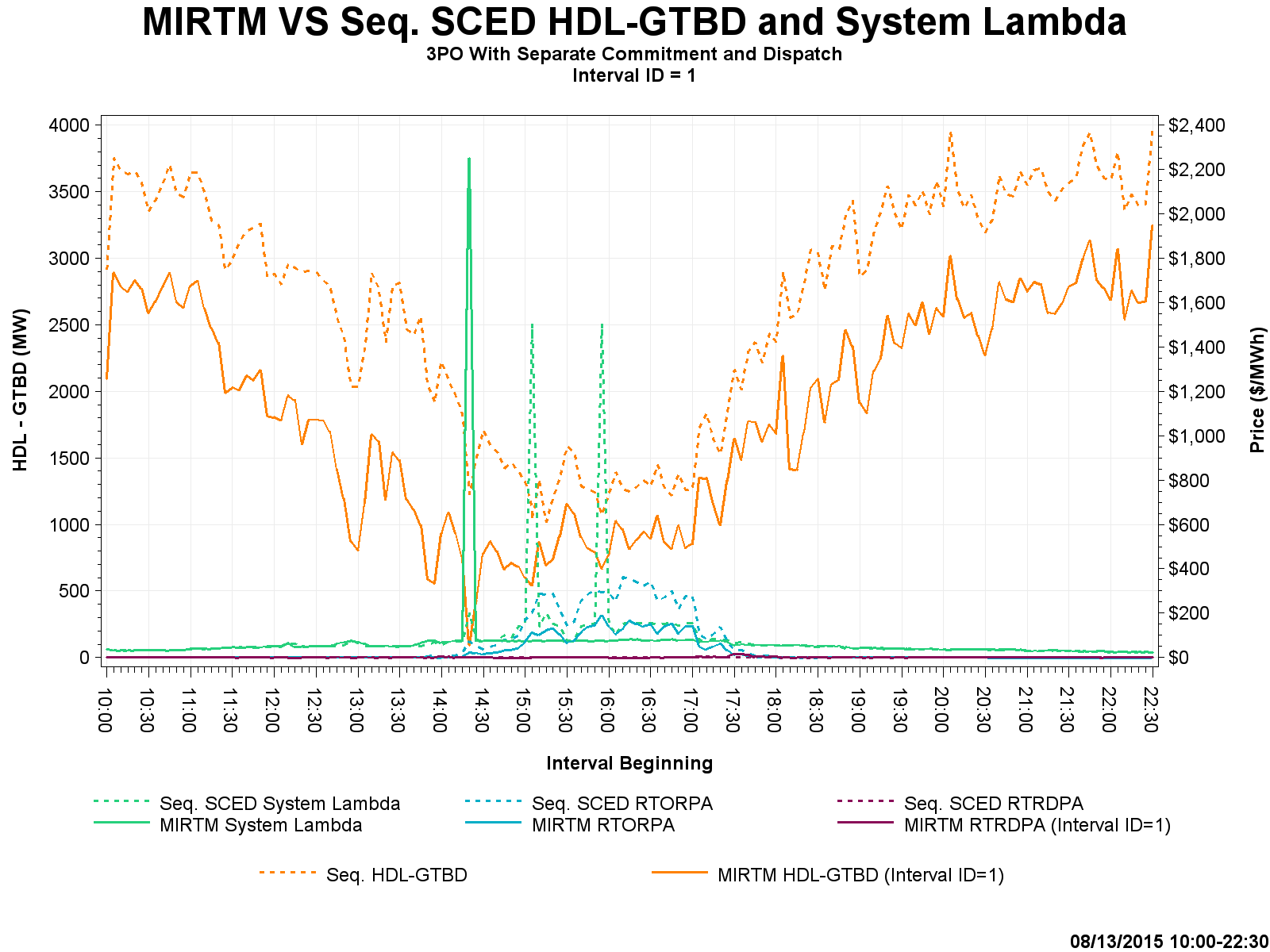 47
Study Day: August 13, 2015 MIRTM 3PO
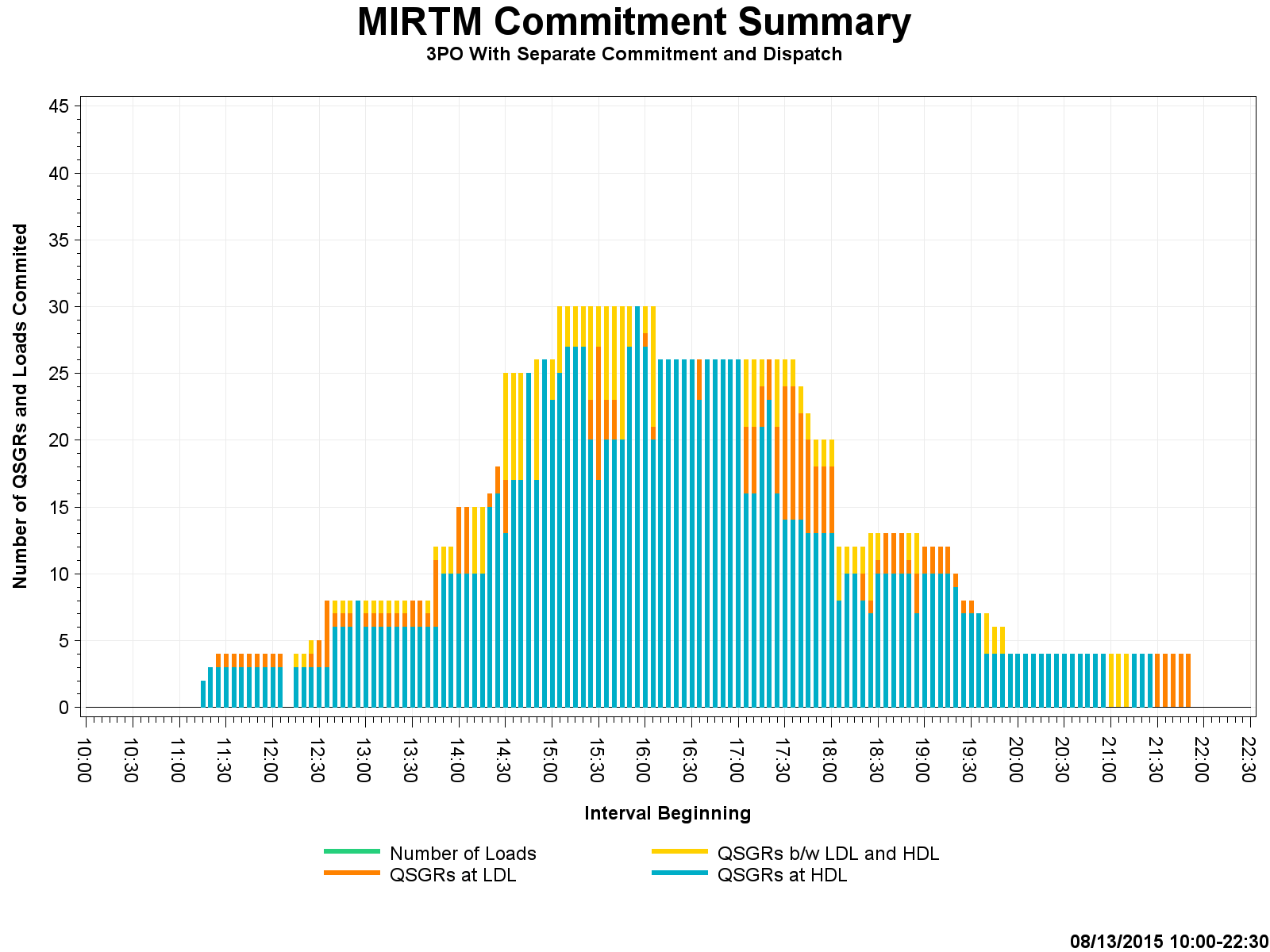 48
Study Day: August 13, 2015 MIRTM SPO
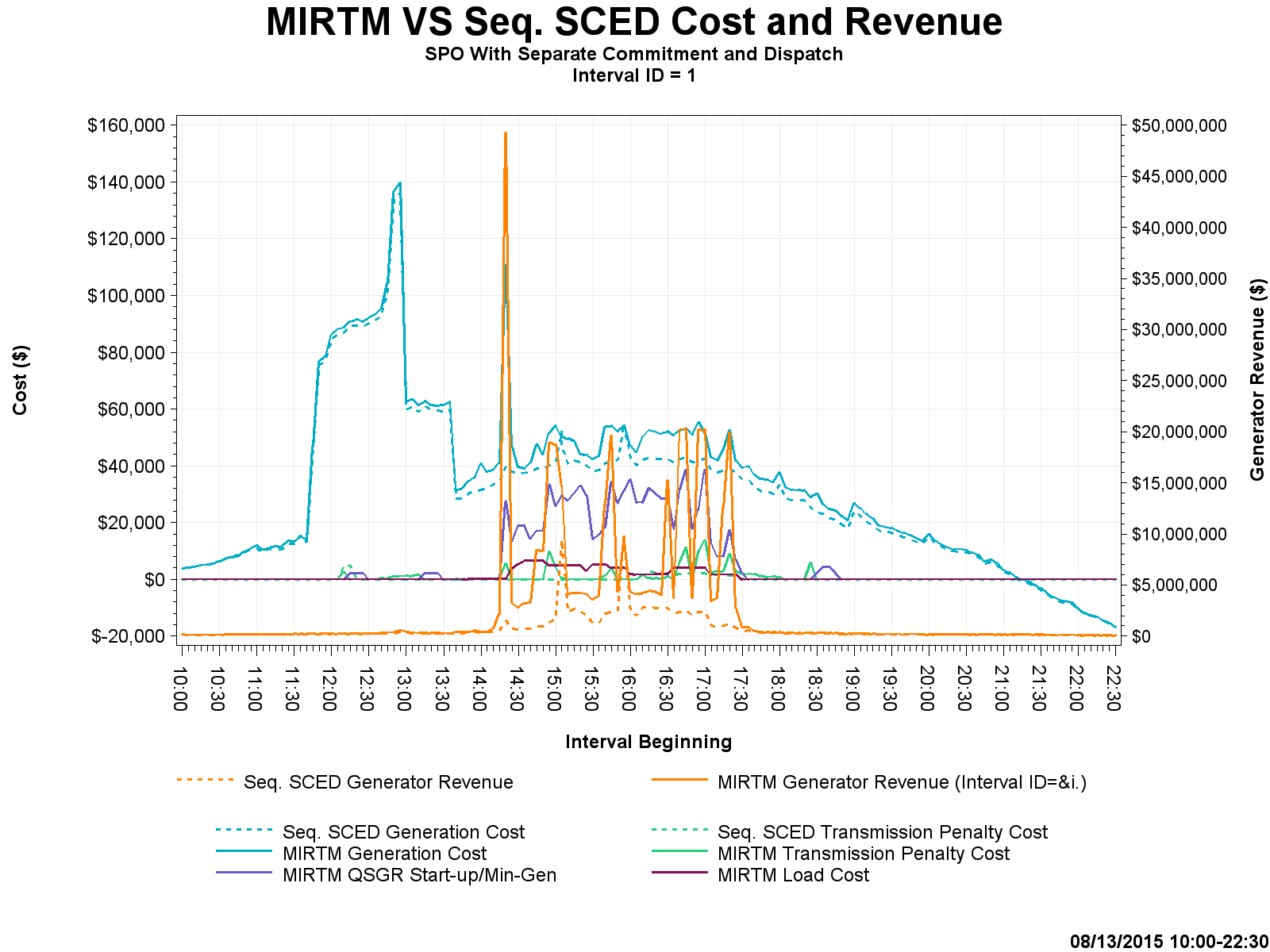 49
Study Day: August 13, 2015 MIRTM SPO
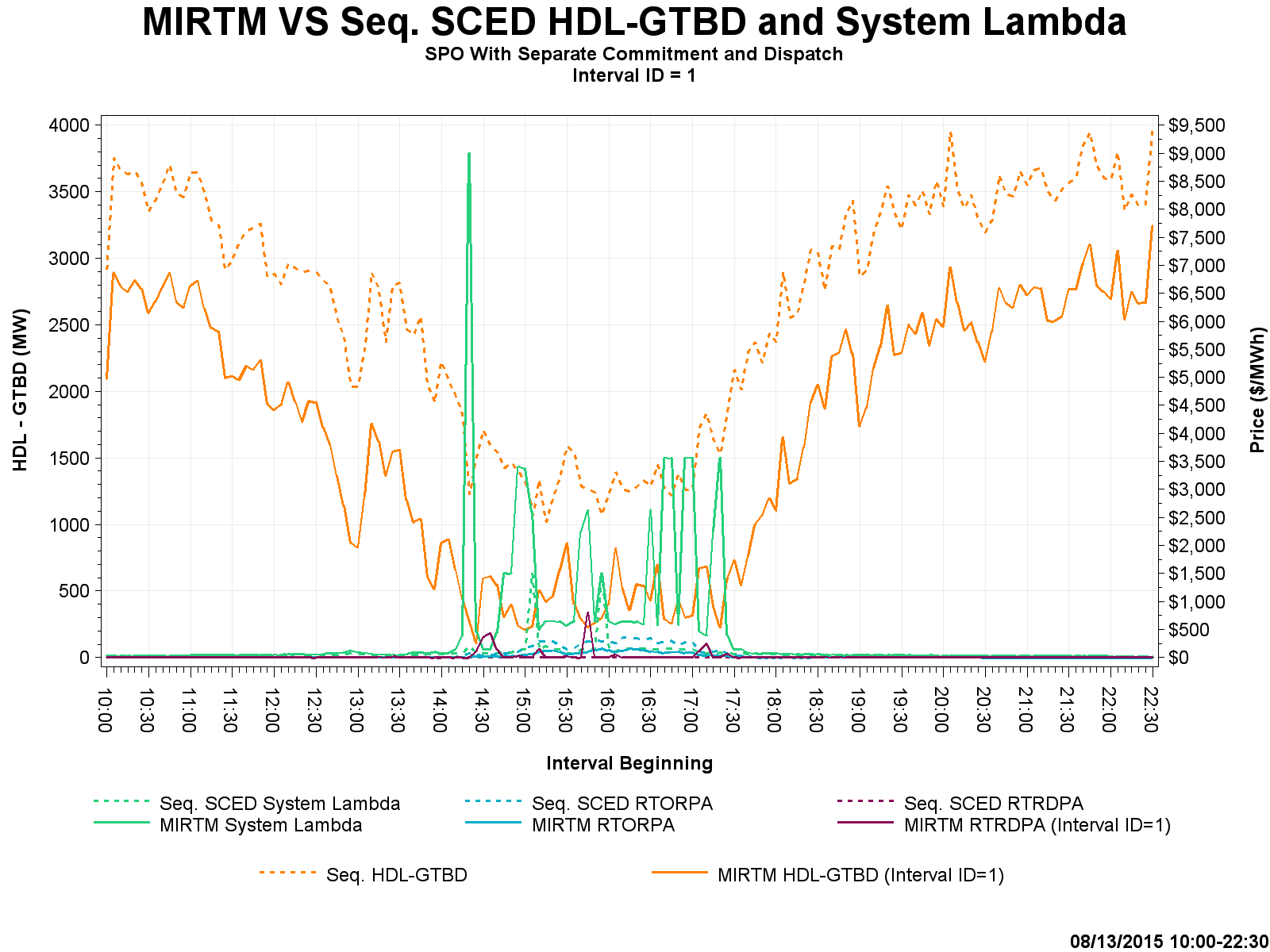 50
Study Day: August 13, 2015 MIRTM SPO
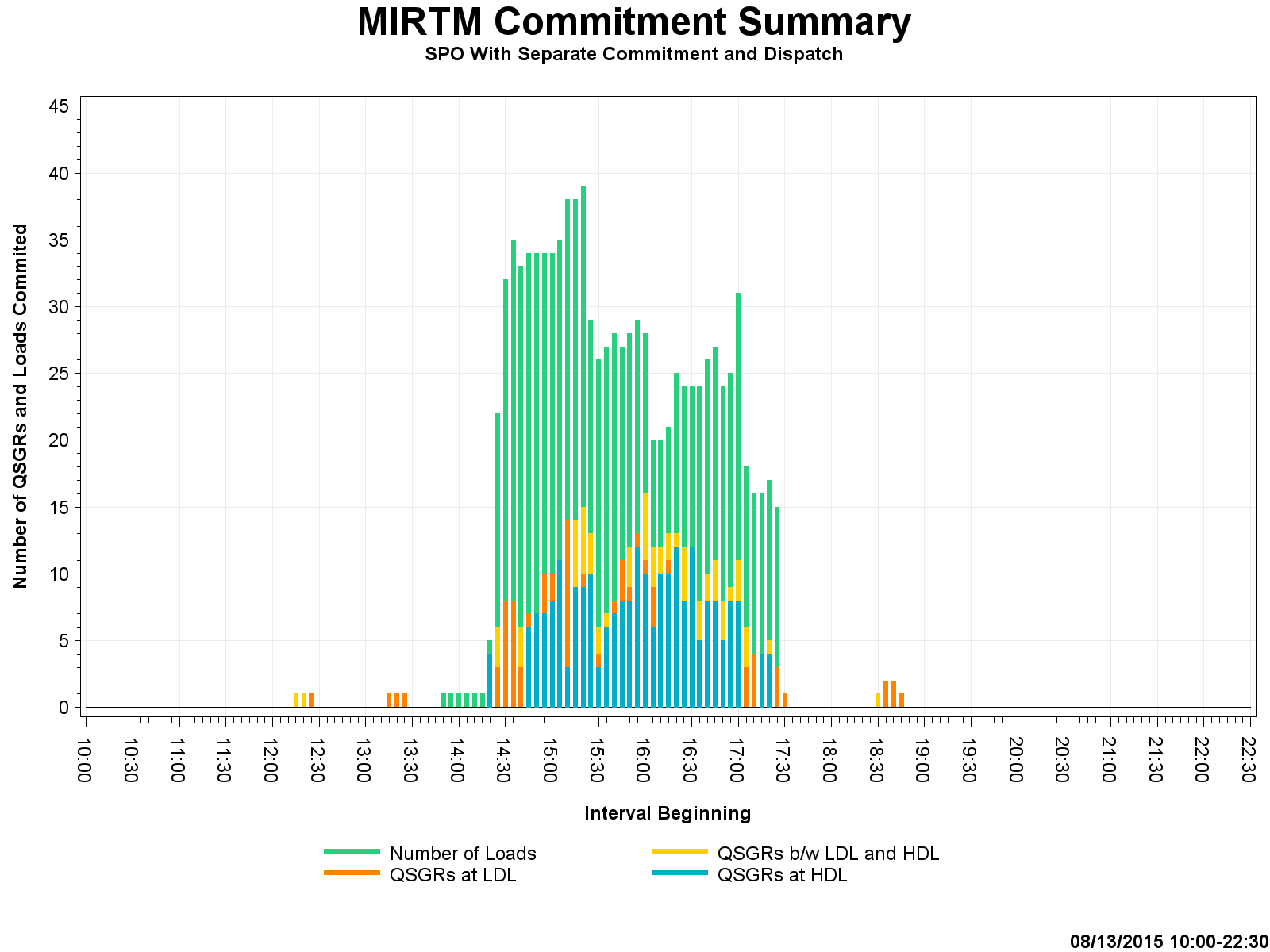 51
Study Day: July 1, 2015 – MIRTM Load Only
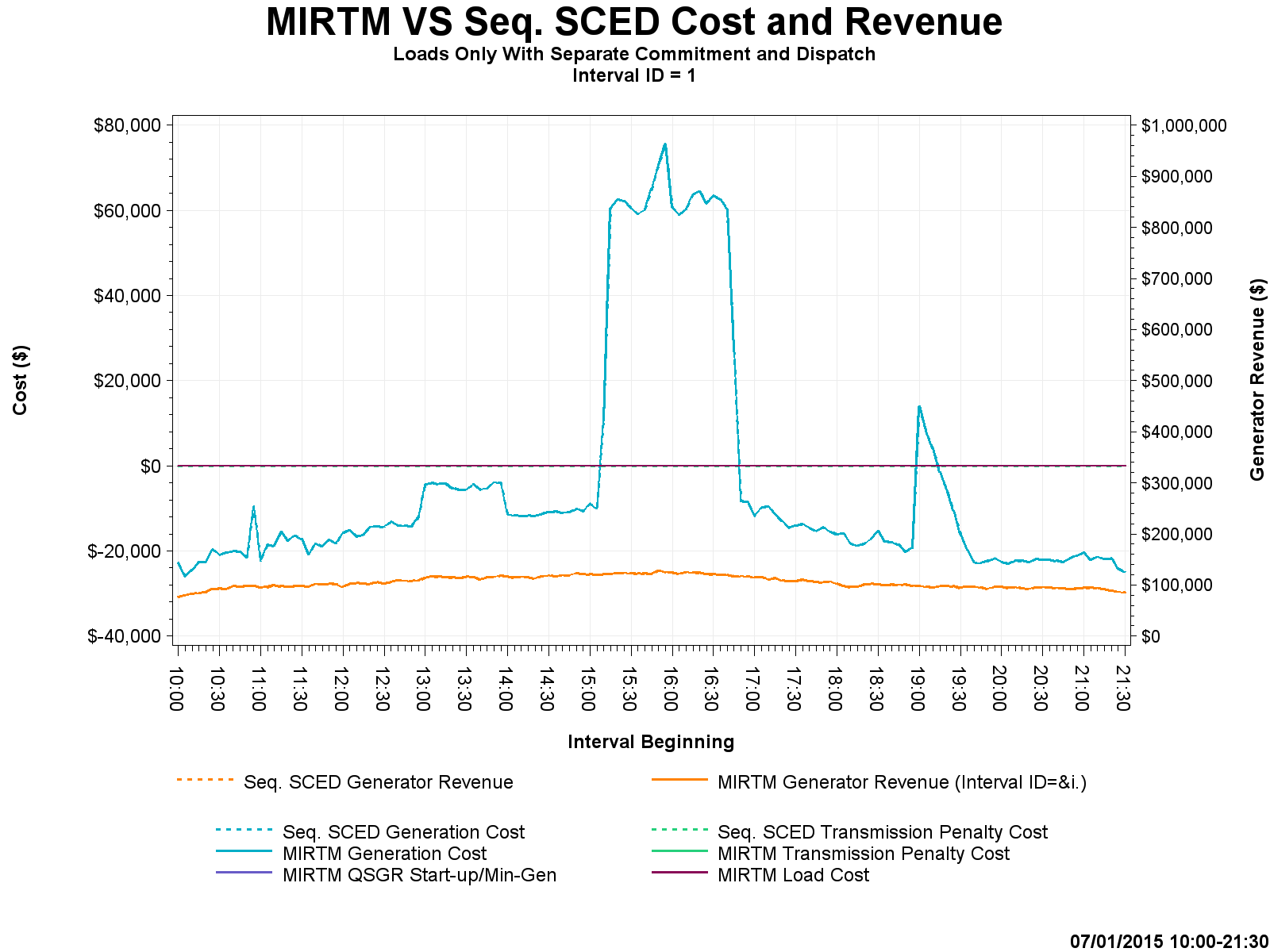 52
Study Day: July 1, 2015 – MIRTM Load Only
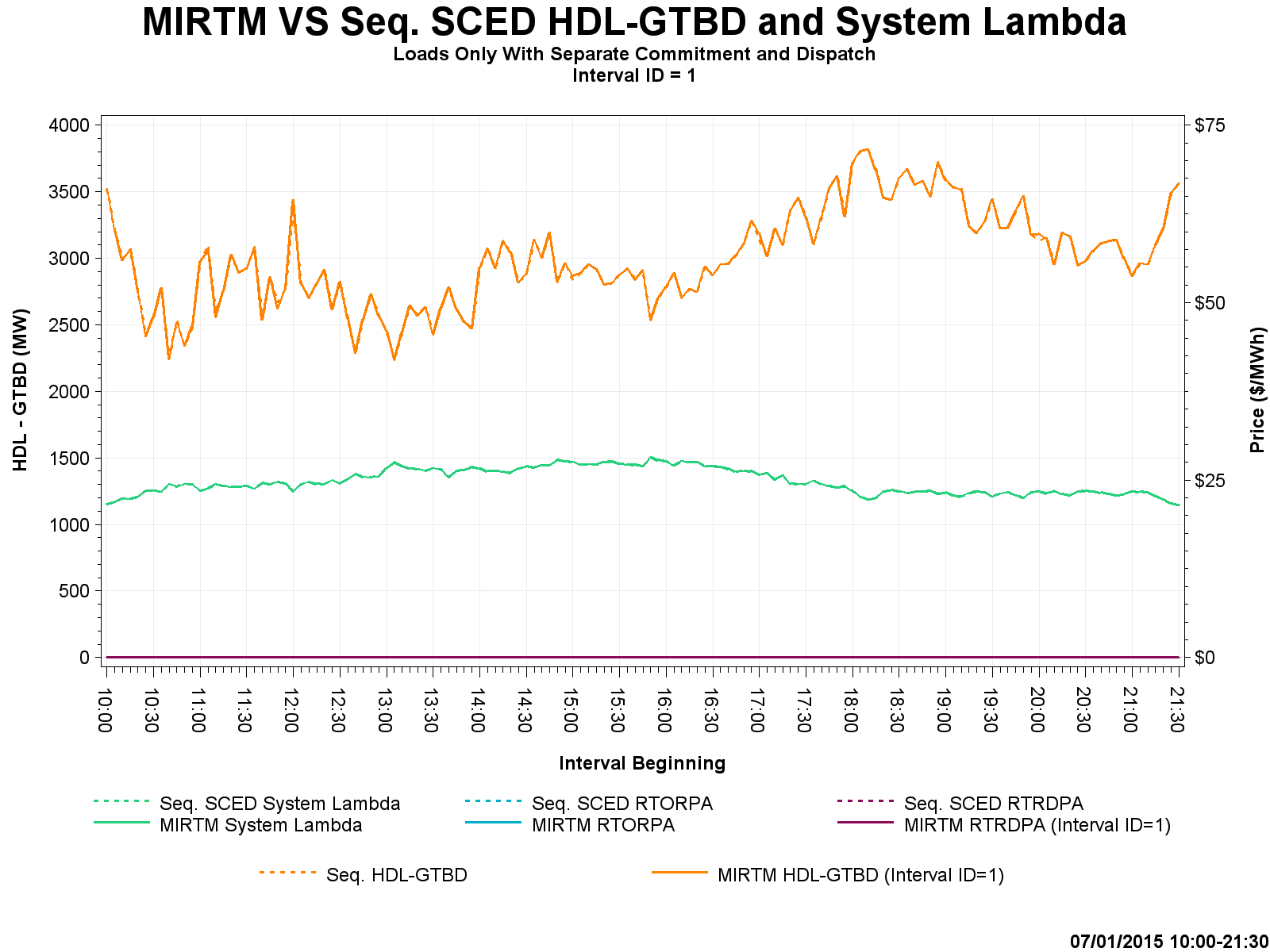 53
Study Day: July 1, 2015 – MIRTM Load Only
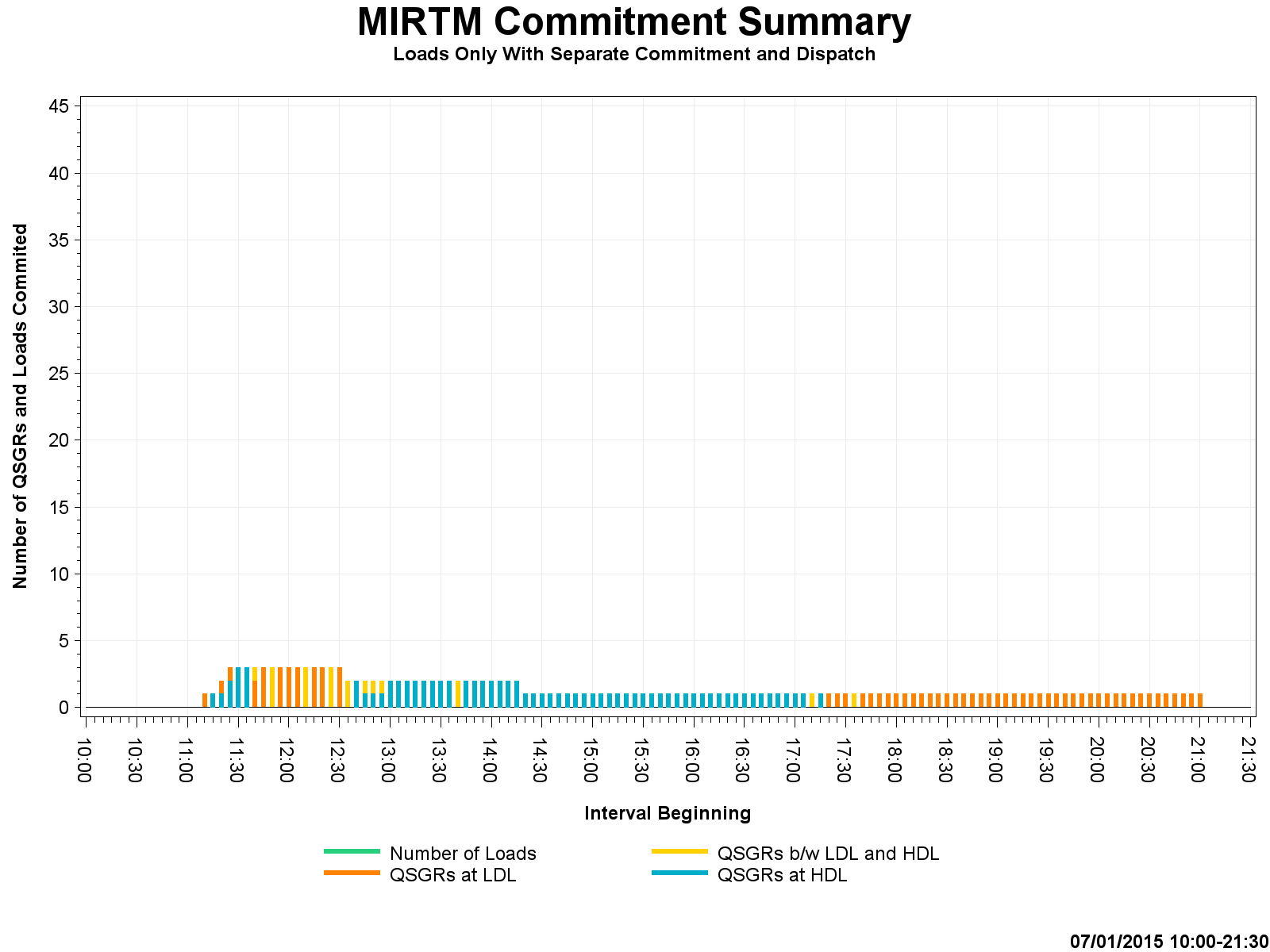 54
Study Day: July 1, 2015 – MIRTM 3PO
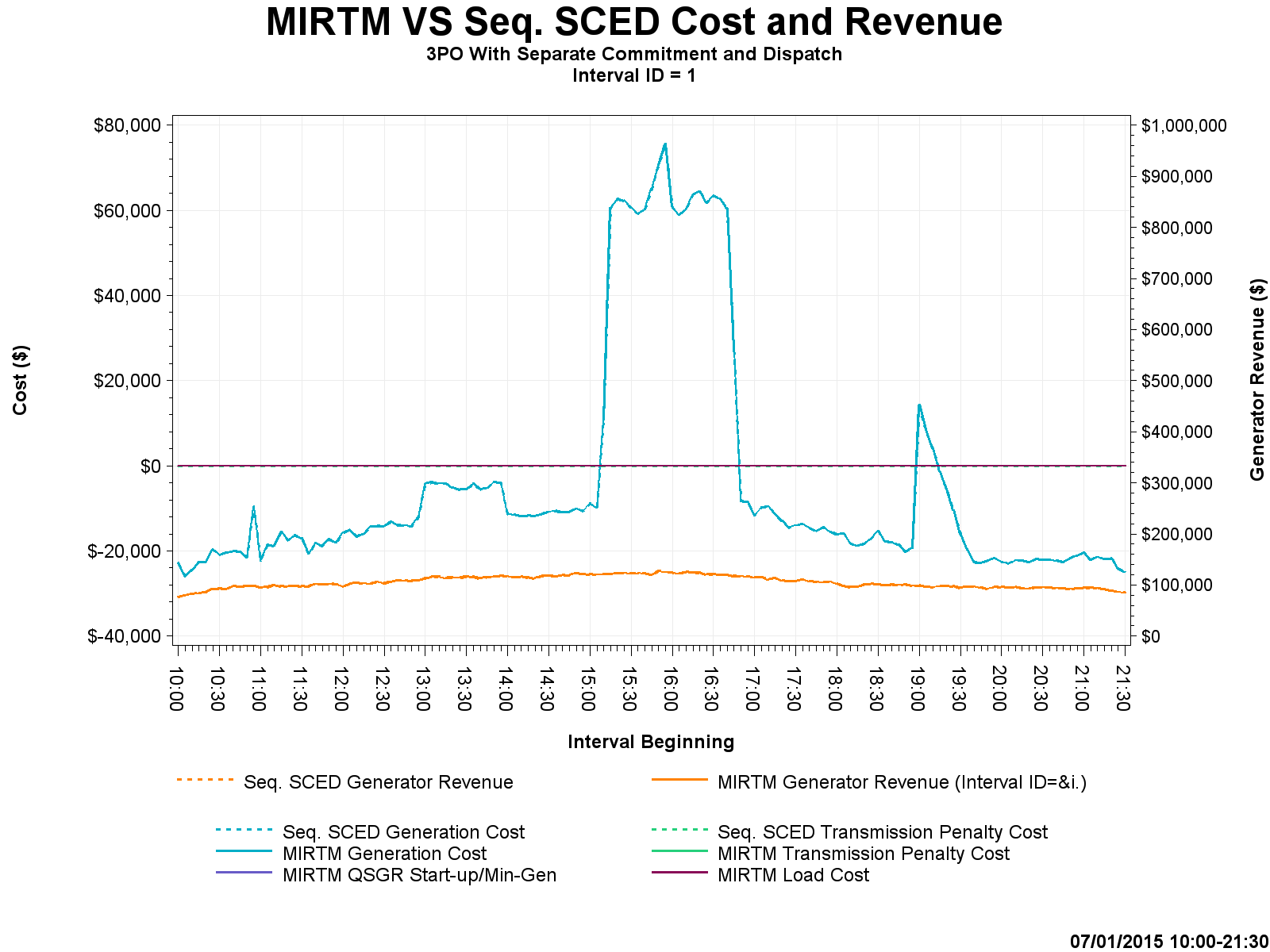 55
Study Day: July 1, 2015 – MIRTM 3PO
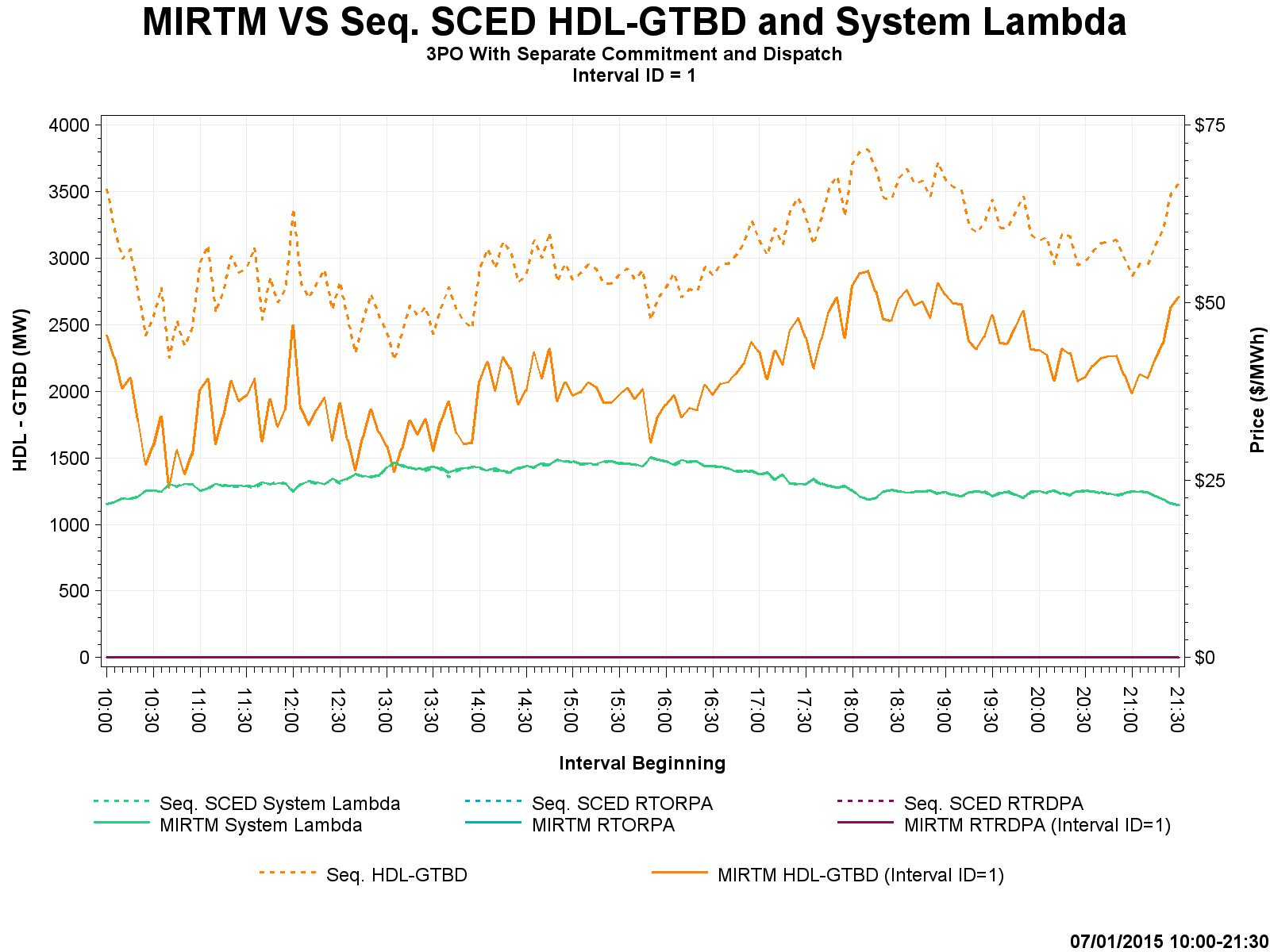 56
Study Day: July 1, 2015 – MIRTM 3PO
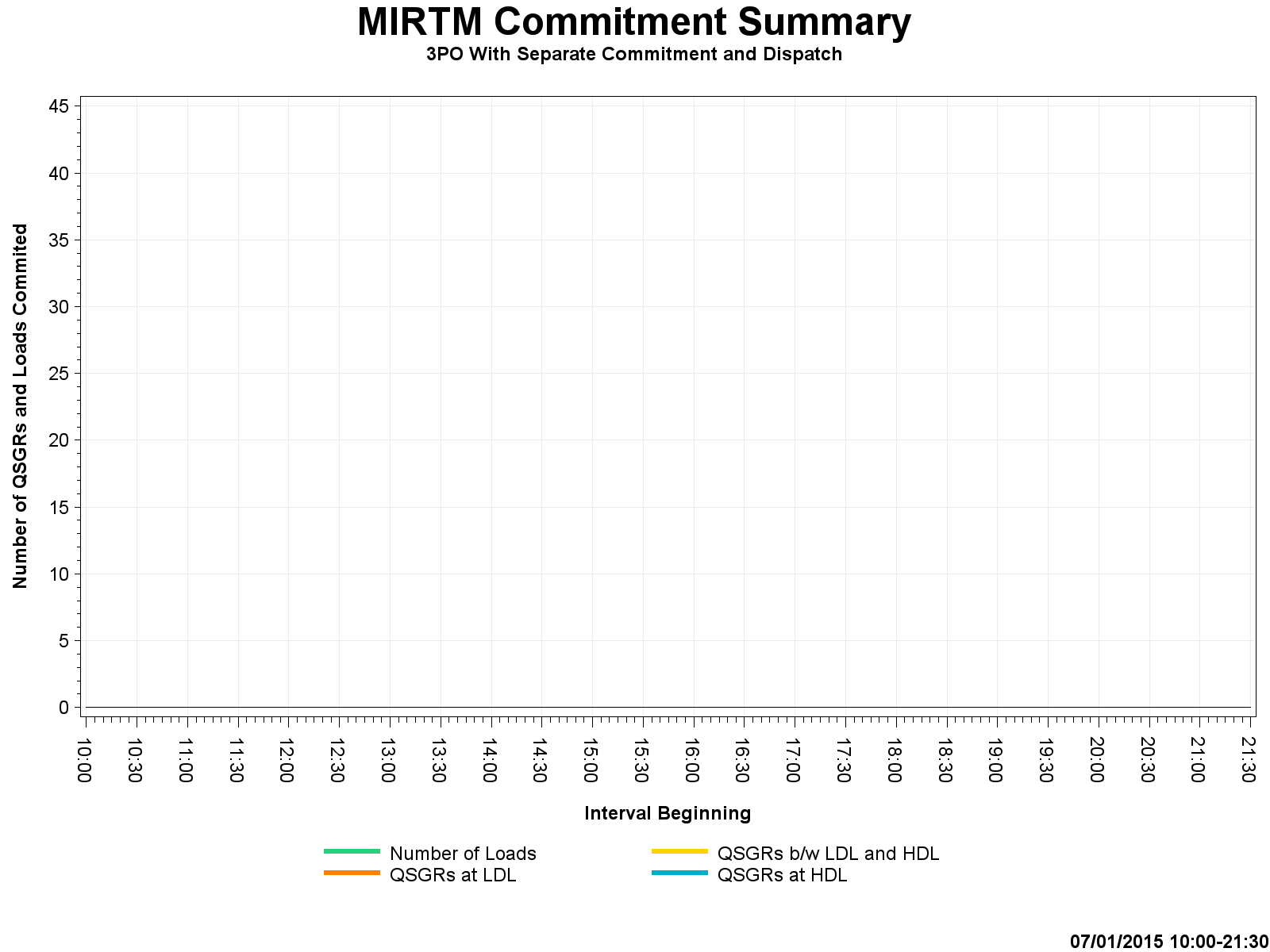 57
Study Day: August 11, 2015 – MIRTM Load only
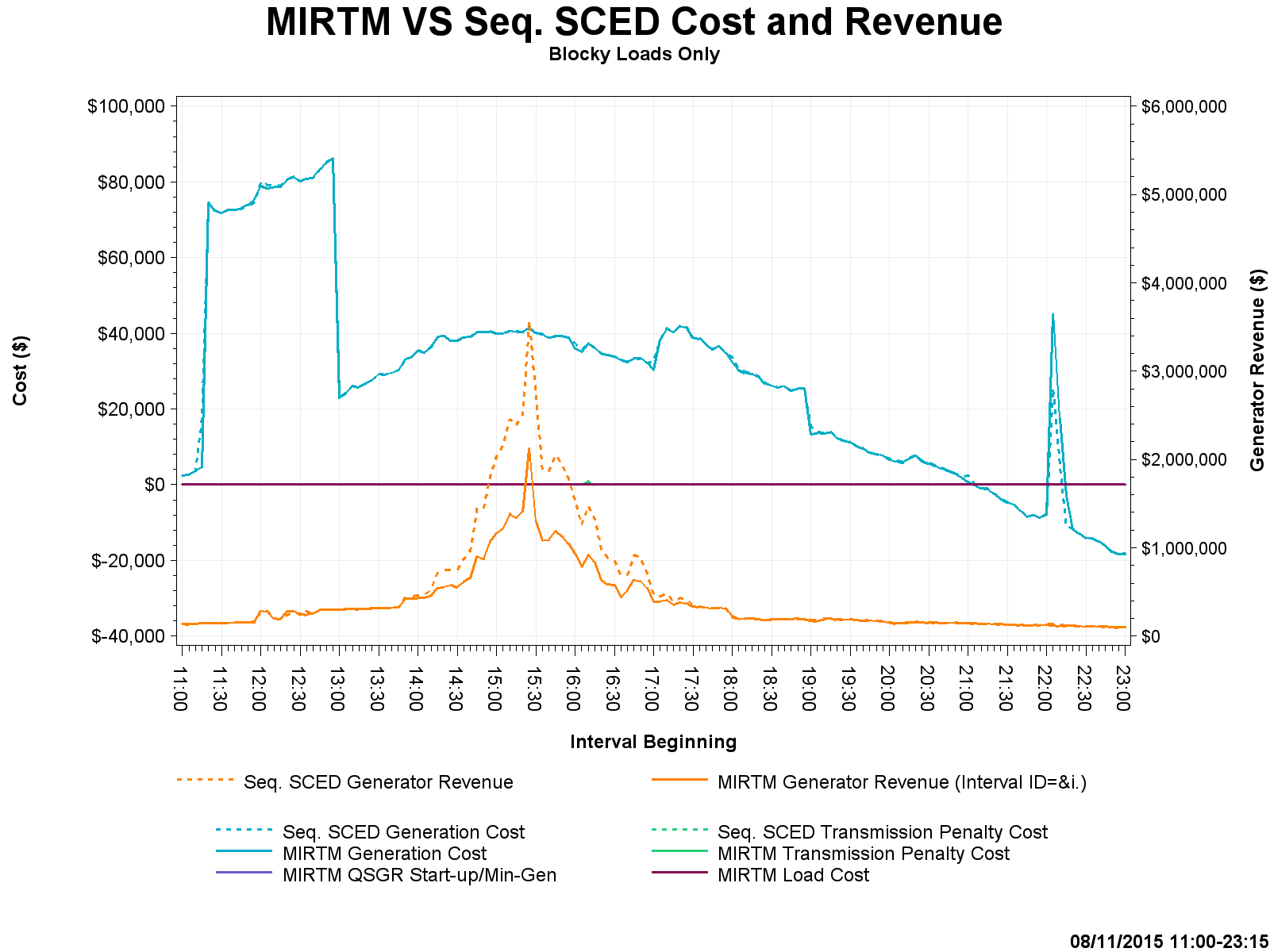 58
Study Day: August 11, 2015 – MIRTM Load only
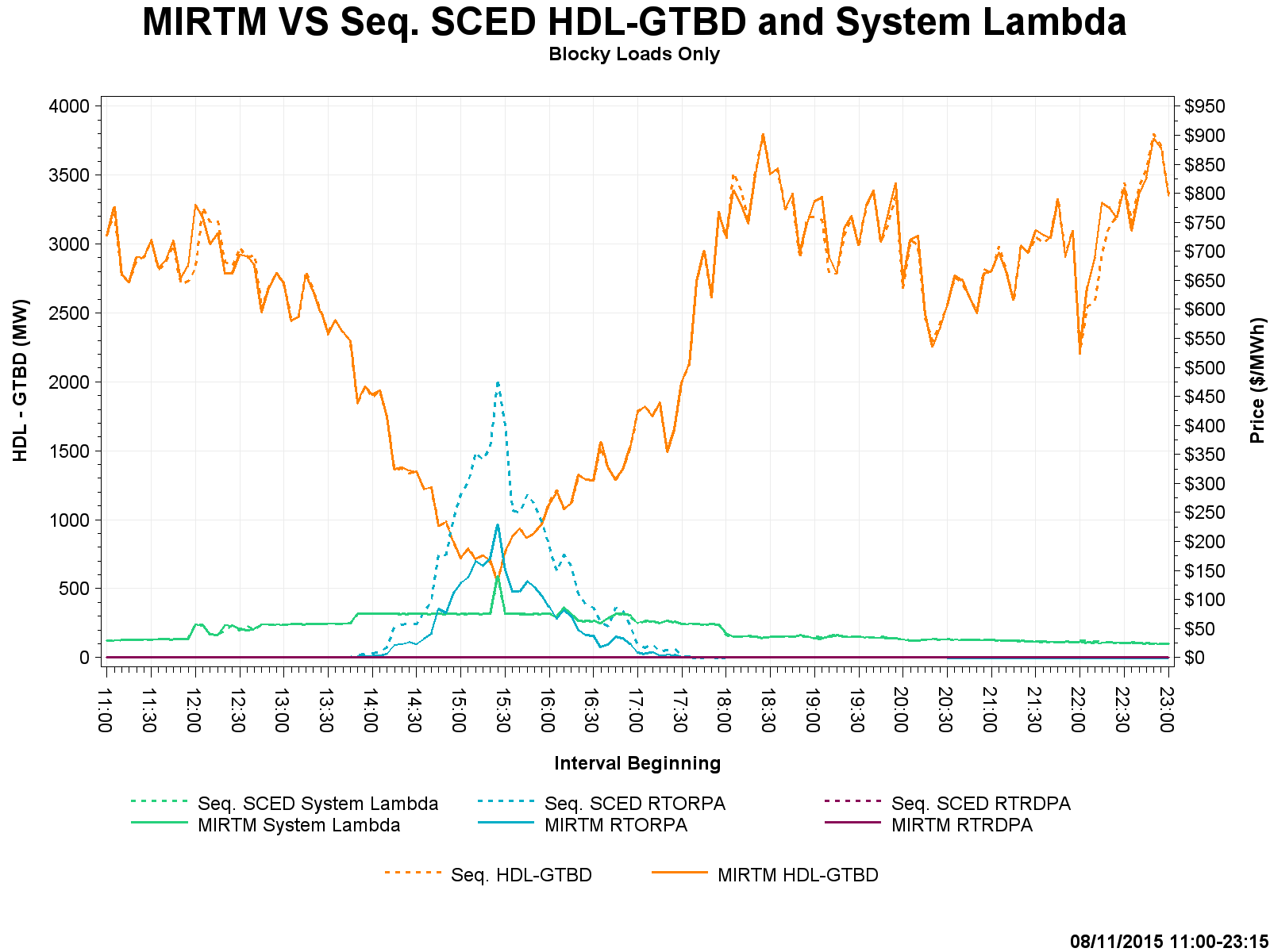 59
Study Day: August 11, 2015 – MIRTM Load only
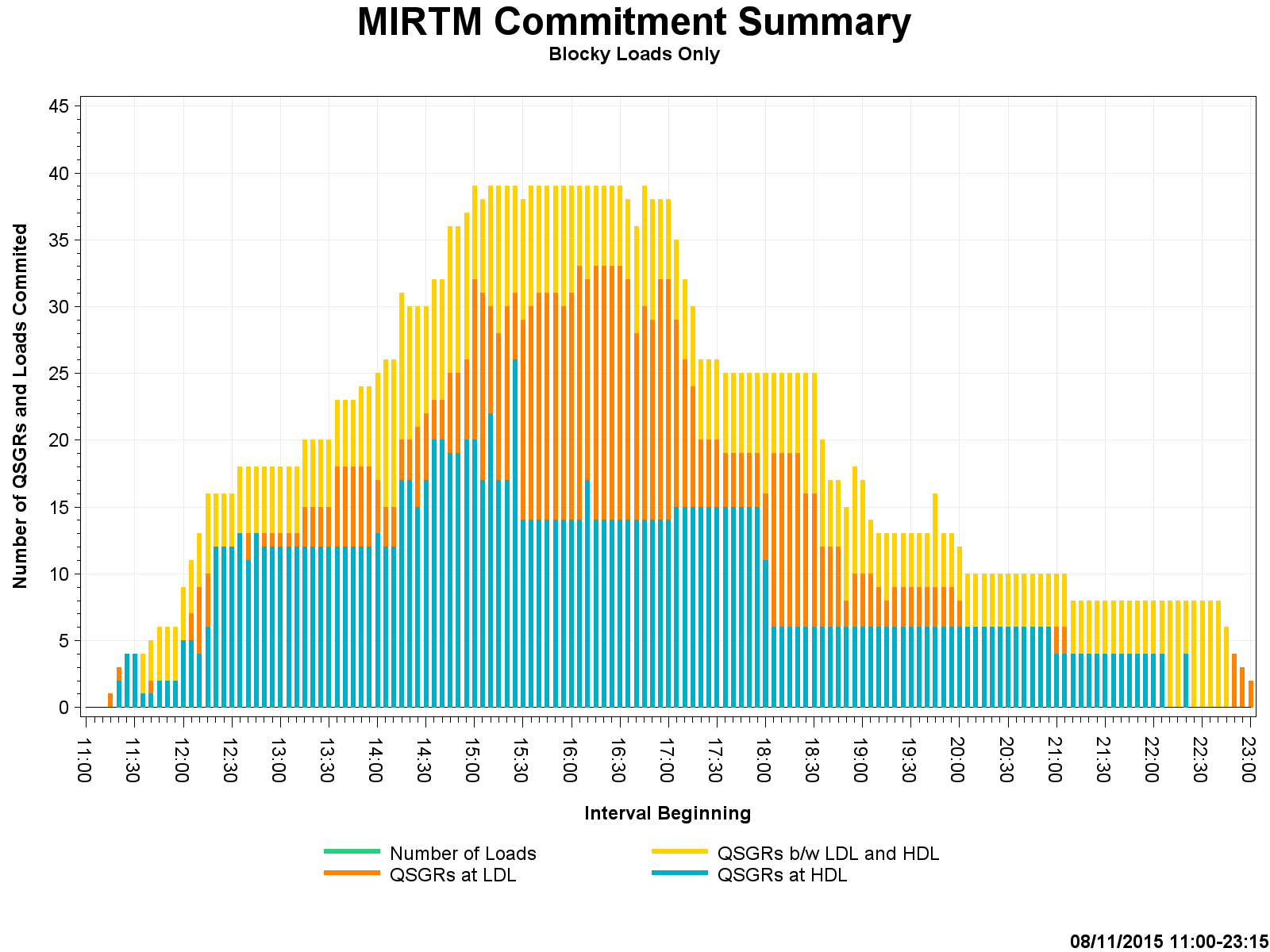 60
Study Day: August 11, 2015– MIRTM 3PO
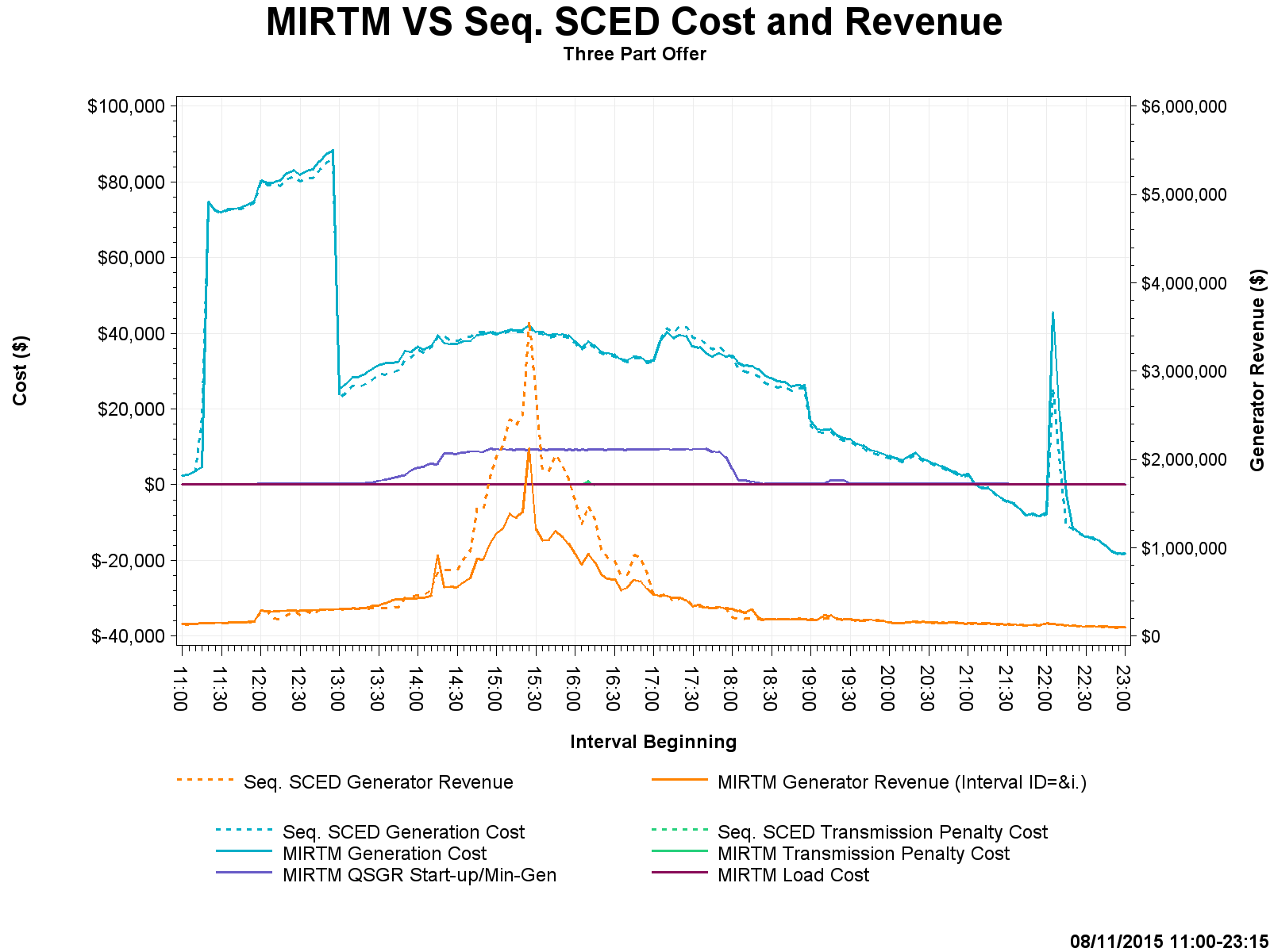 61
Study Day: August 11, 2015– MIRTM 3PO
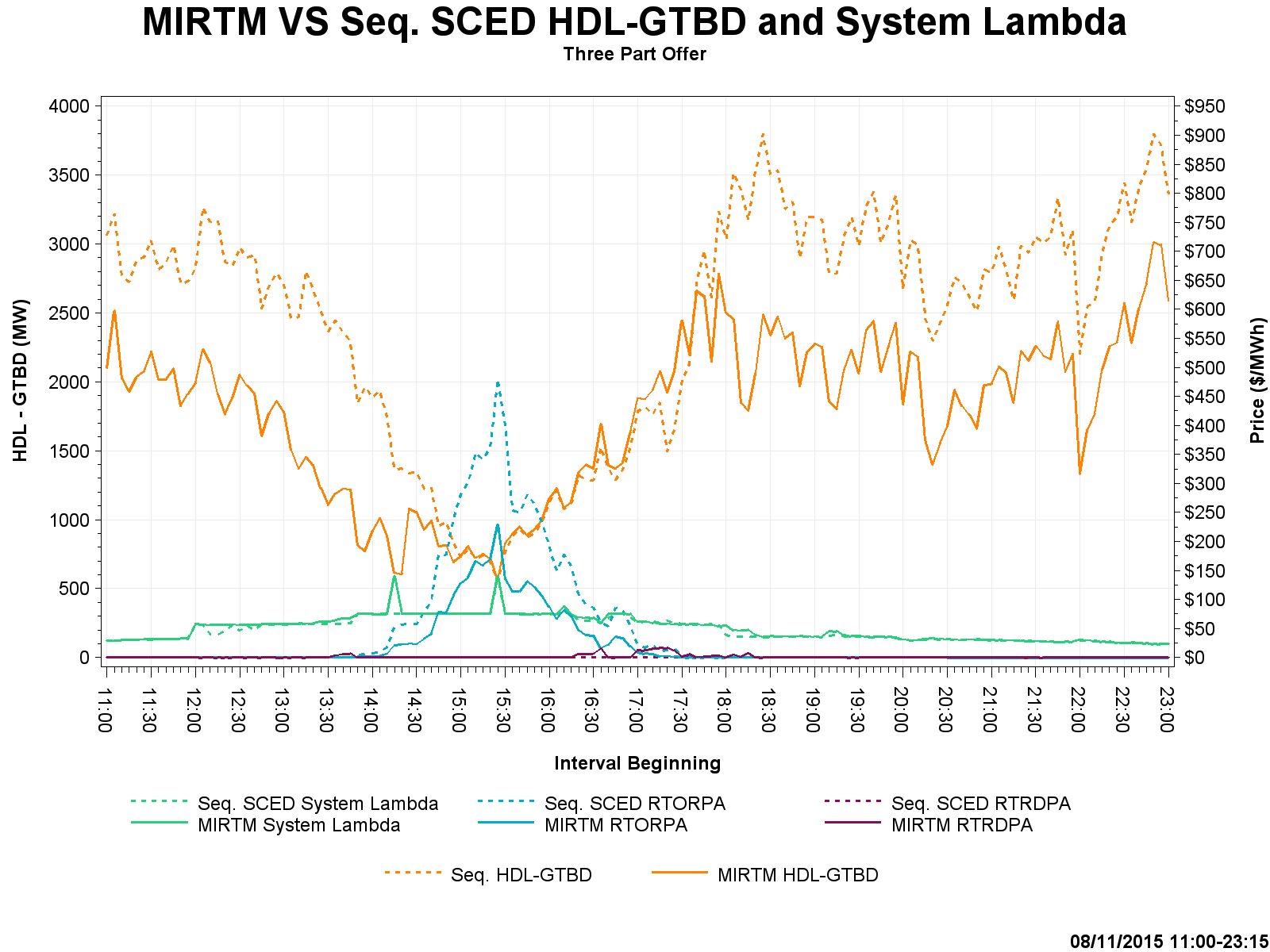 62
Study Day: August 11, 2015– MIRTM 3PO
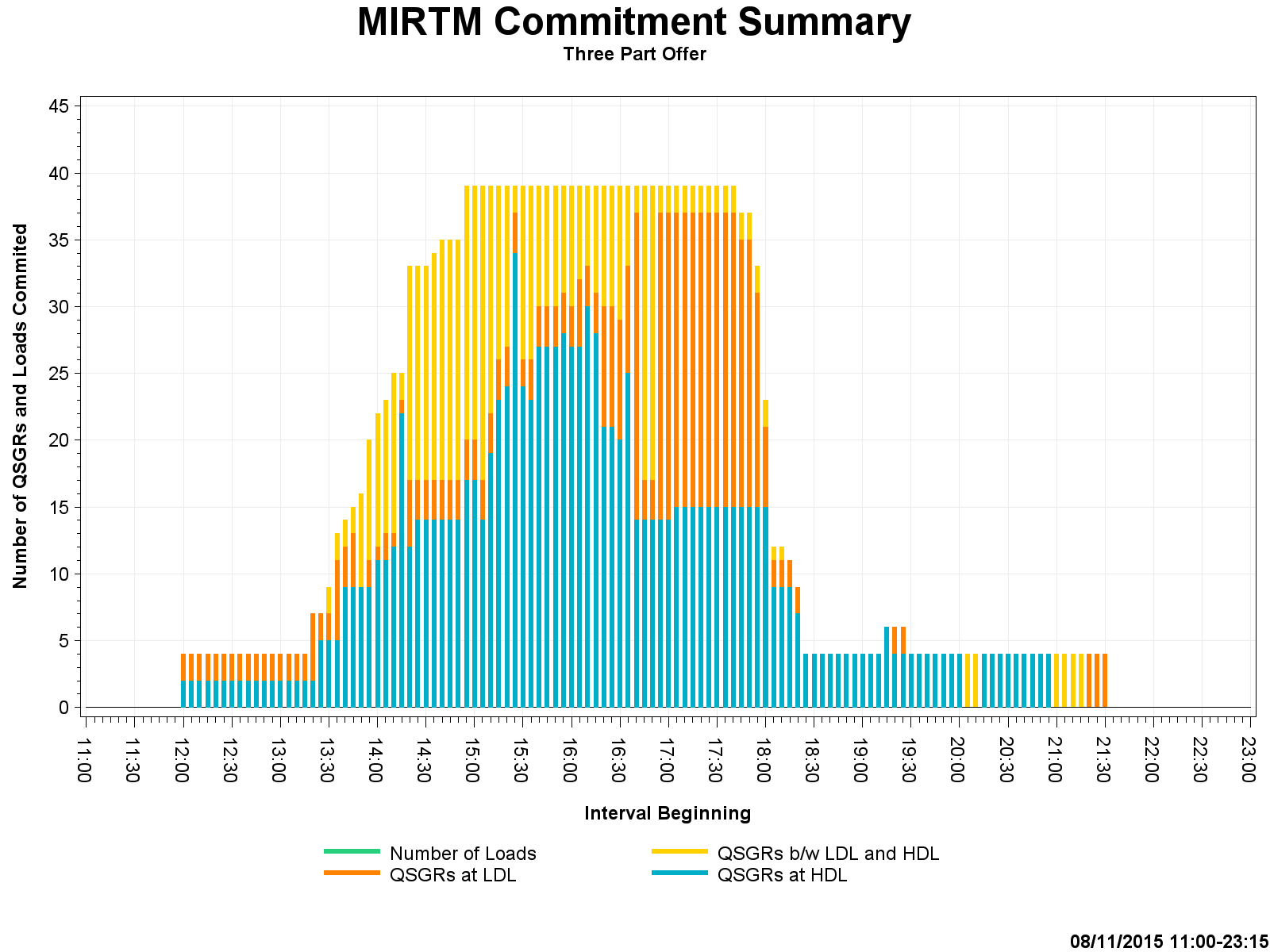 63
Study Day: Nov 11, 2015 – MIRTM Load only
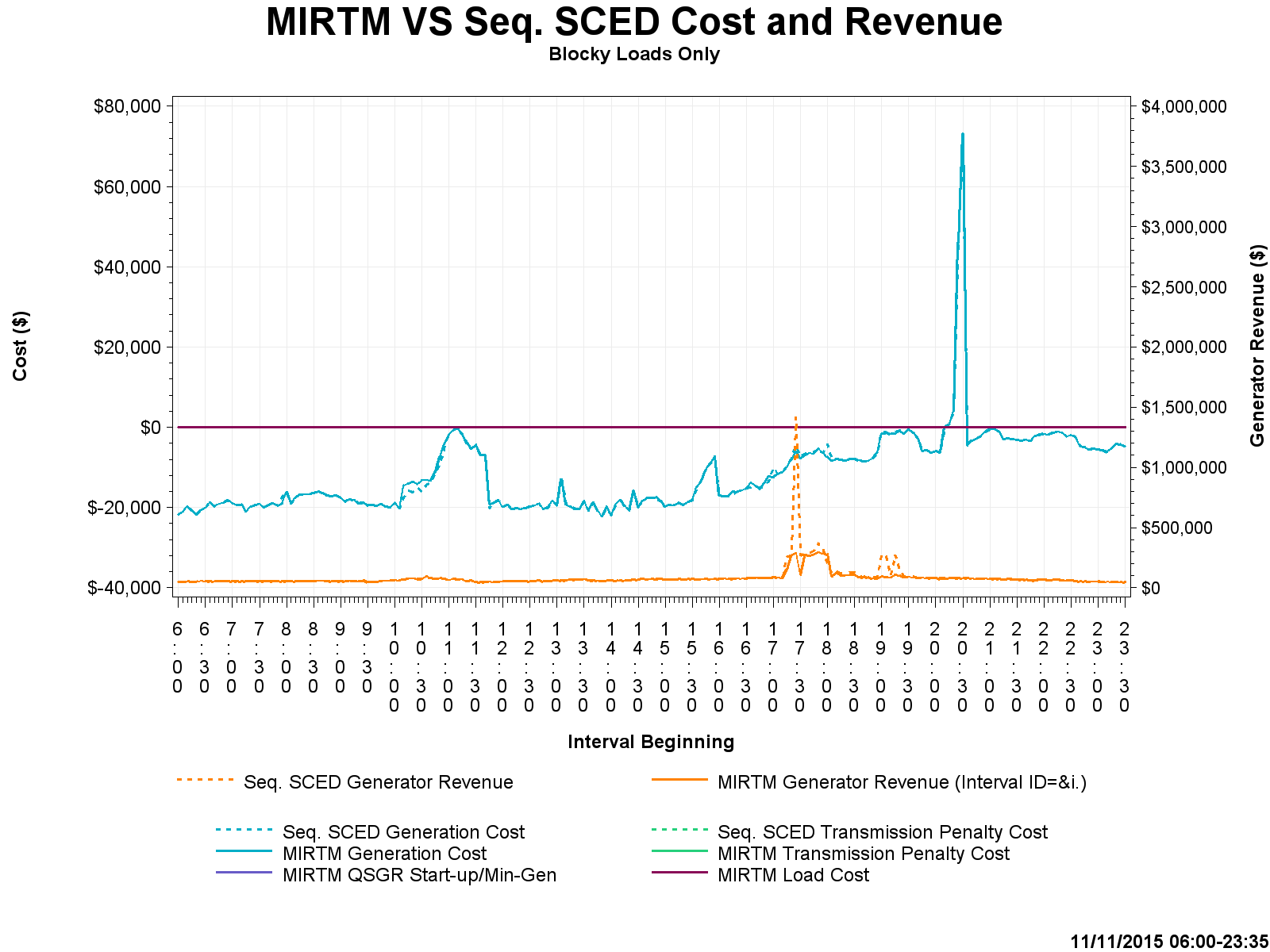 64
Study Day: Nov 11, 2015– MIRTM Load only
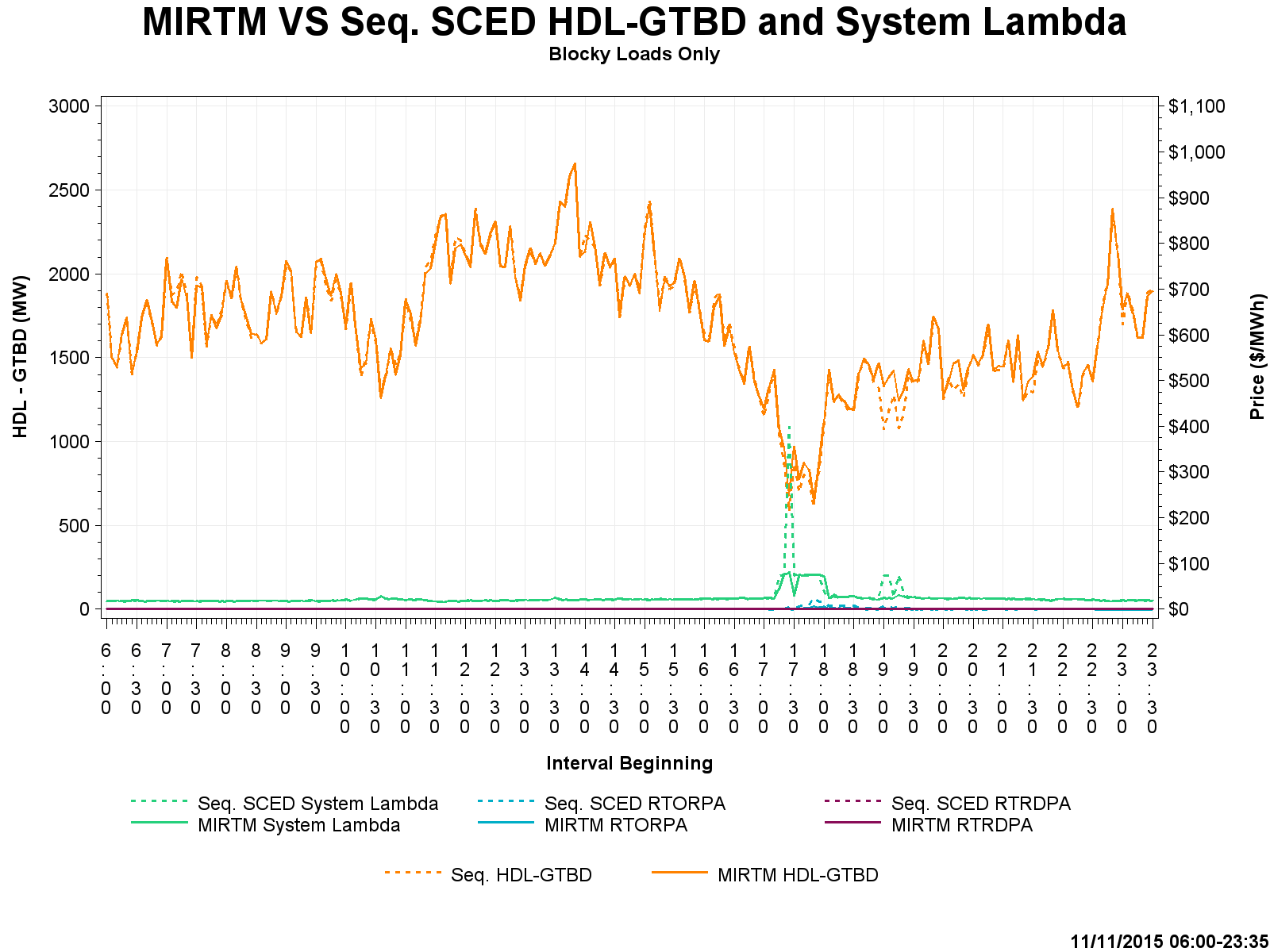 65
Study Day: Nov 11, 2015 – MIRTM Load only
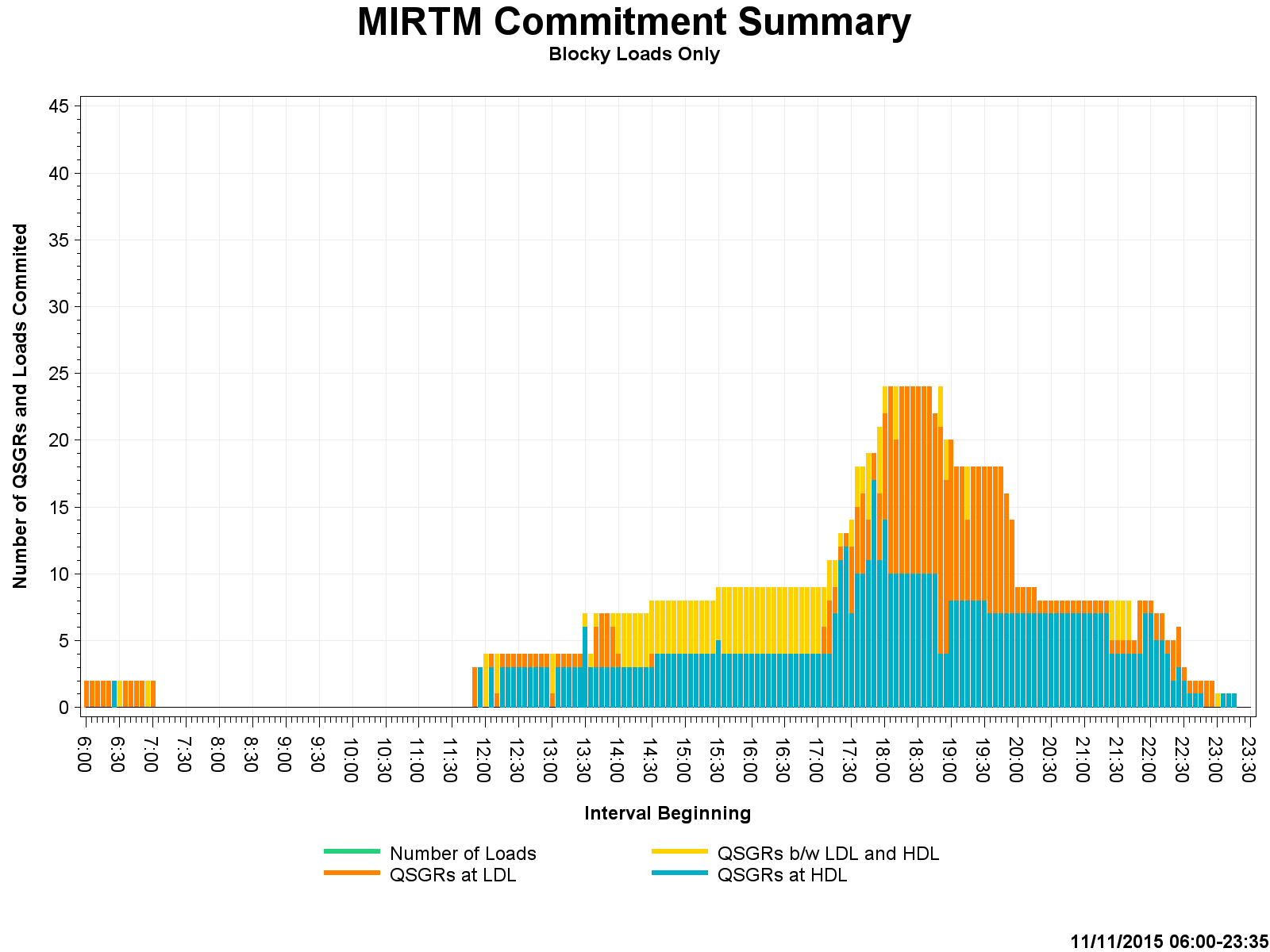 66
Study Day: Nov 11, 2015 – MIRTM 3PO
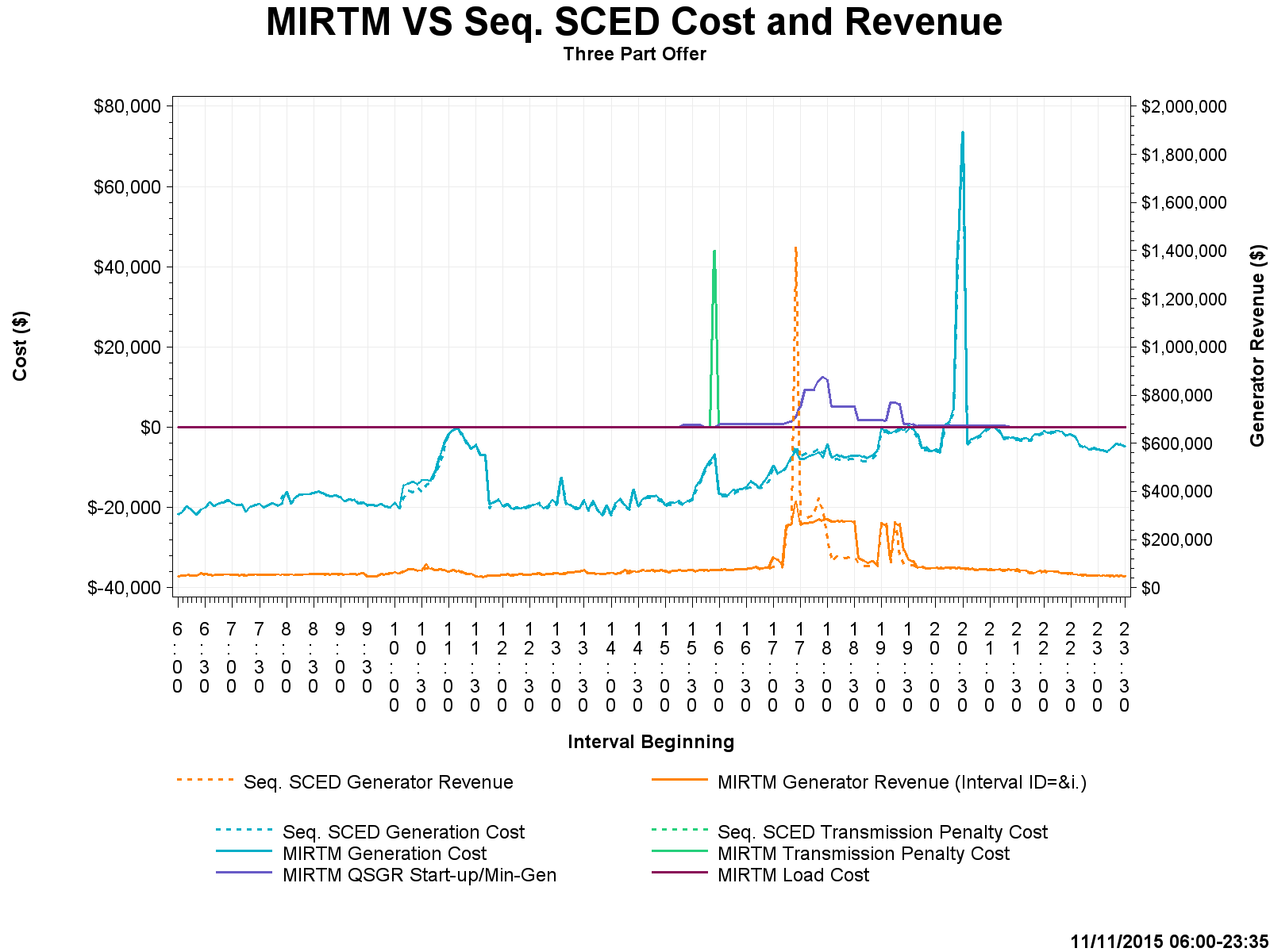 67
Study Day: Nov 11, 2015 – MIRTM 3PO
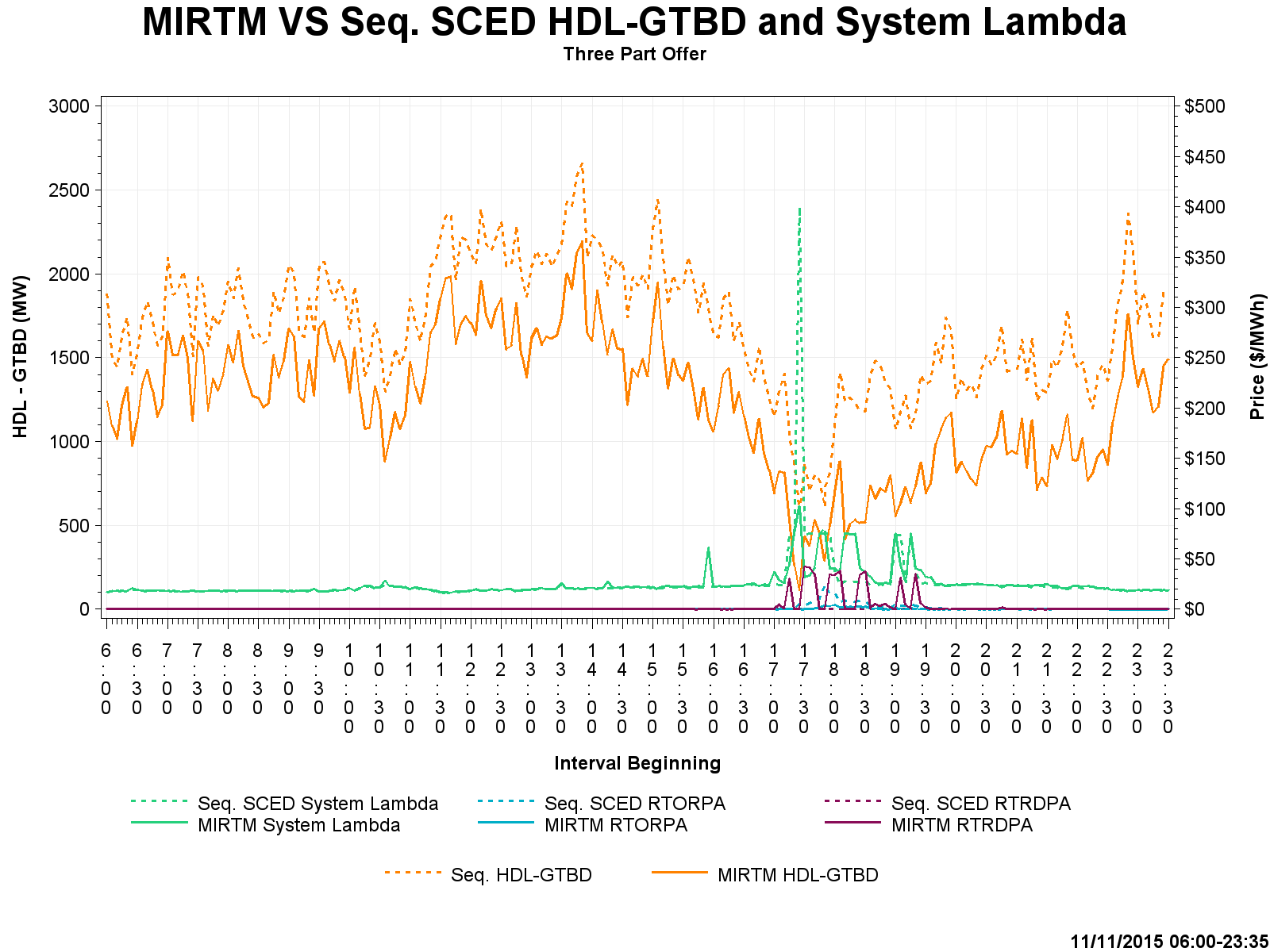 68
Study Day: Nov 11, 2015 – MIRTM 3PO
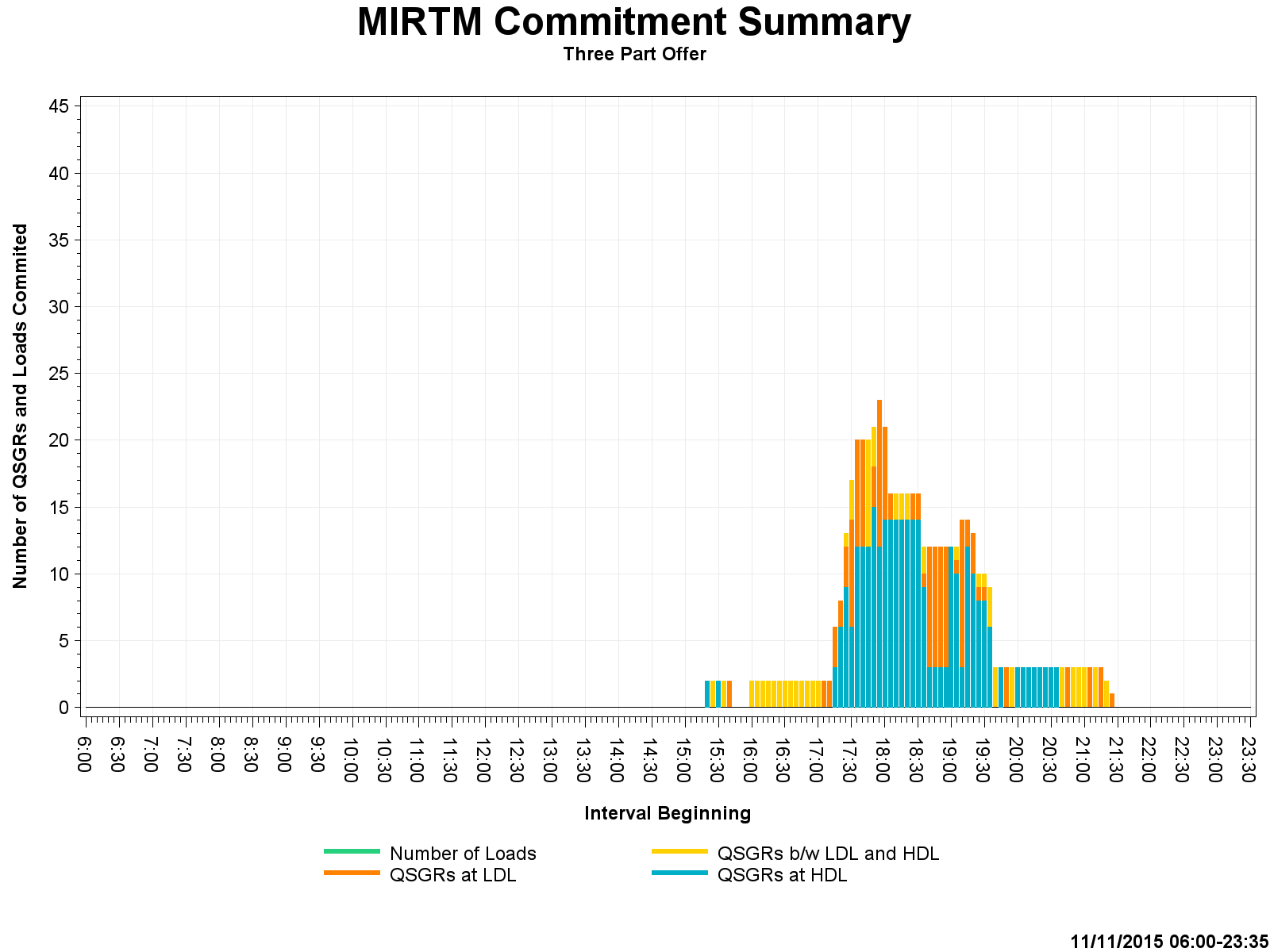 69
Study Day: Nov 27, 2015 – MIRTM Load only
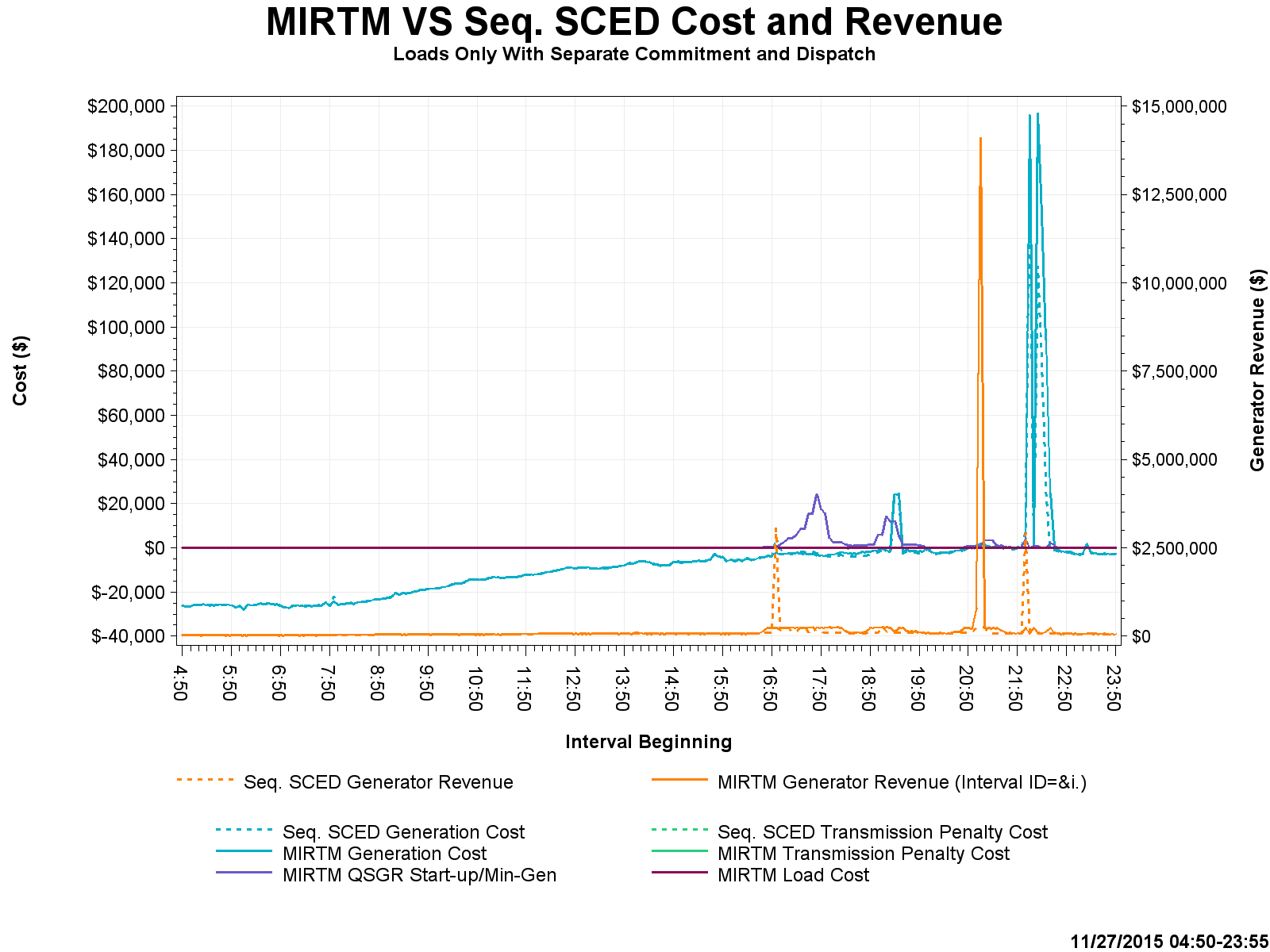 70
Study Day: Nov 27, 2015– MIRTM Load only
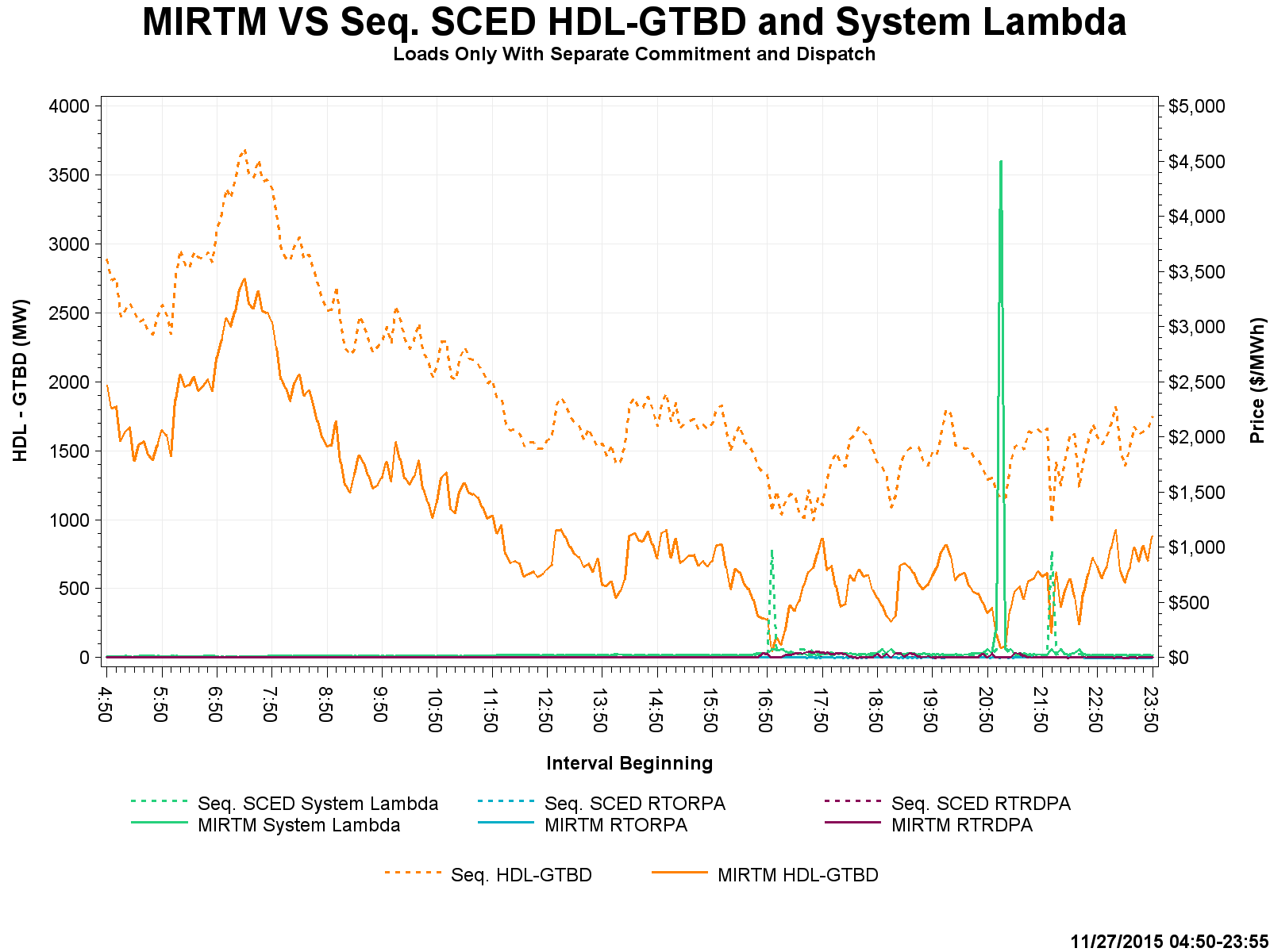 71
Study Day: Nov 27, 2015 – MIRTM Load only
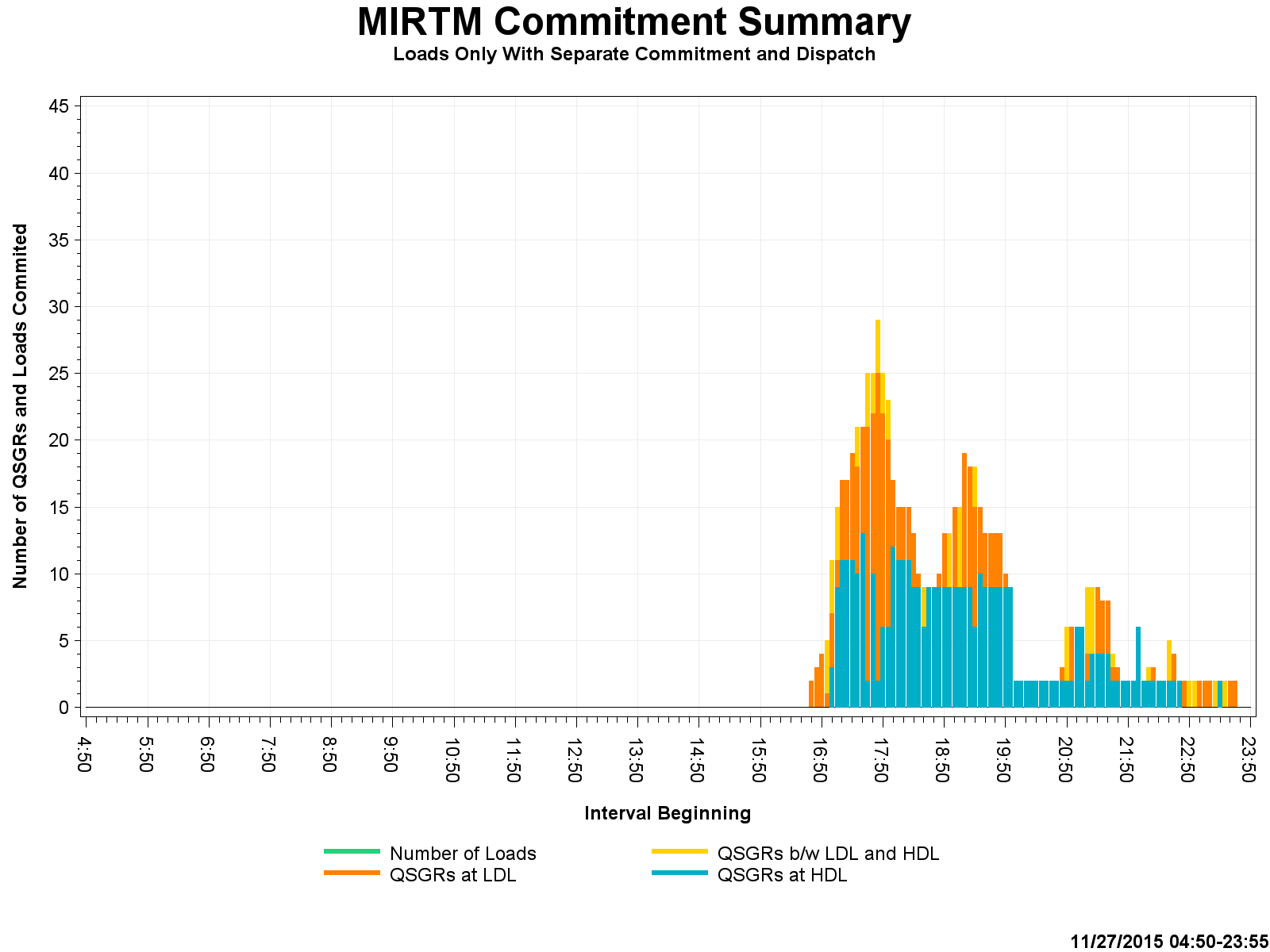 72
Study Day: Nov 27, 2015 – MIRTM 3PO
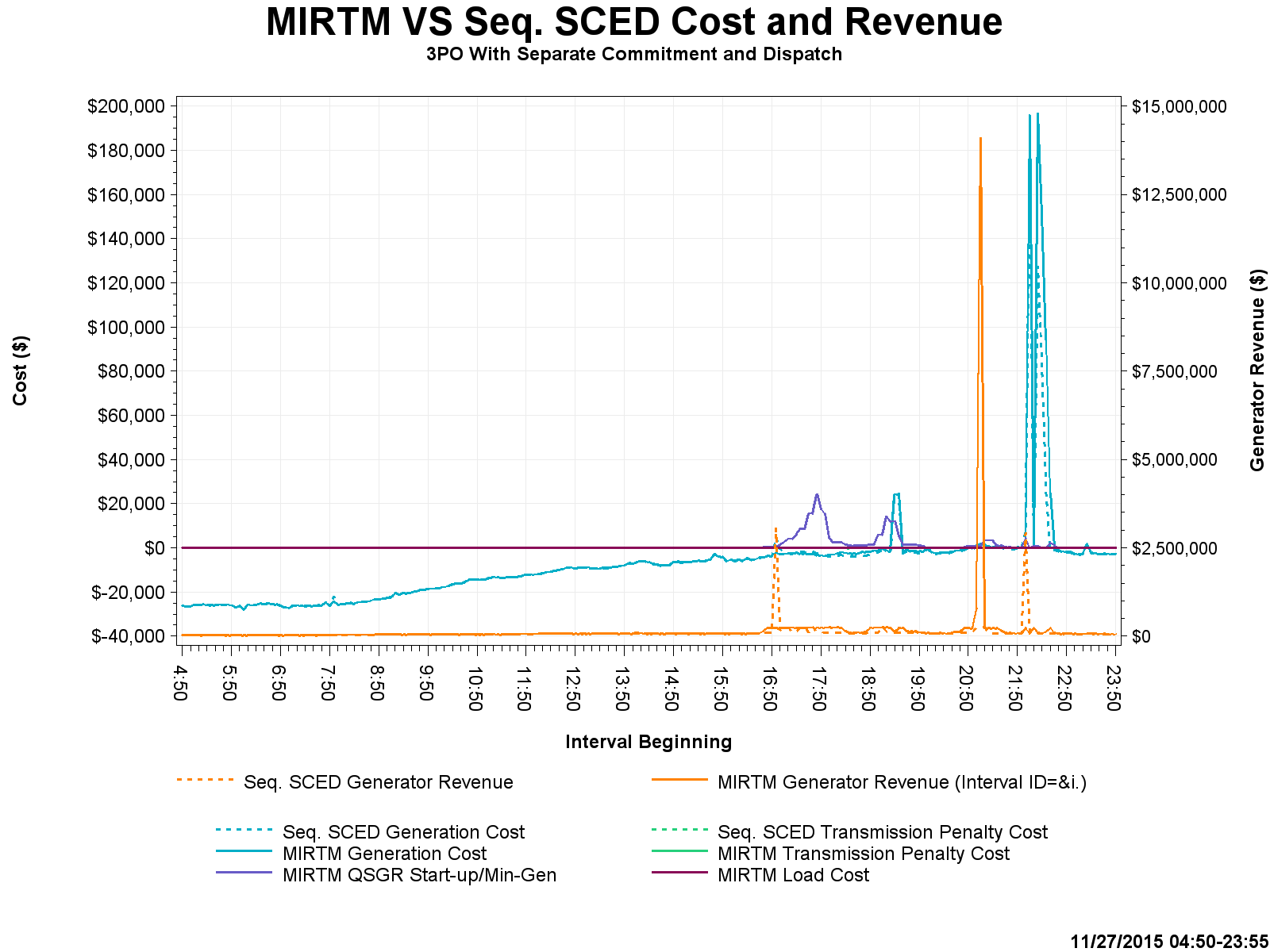 73
Study Day: Nov 27, 2015 – MIRTM 3PO
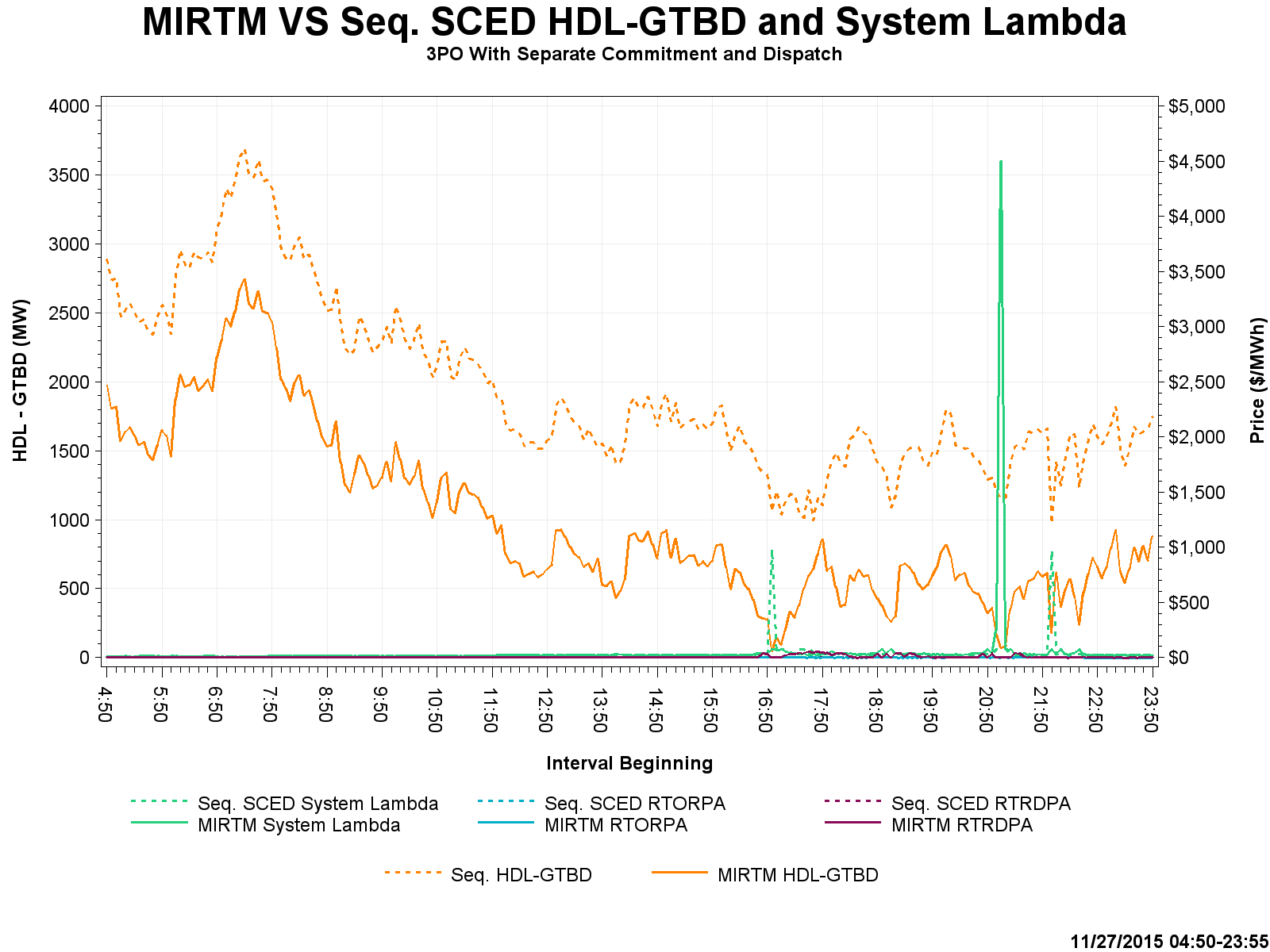 74
Study Day: Nov 27, 2015 – MIRTM 3PO
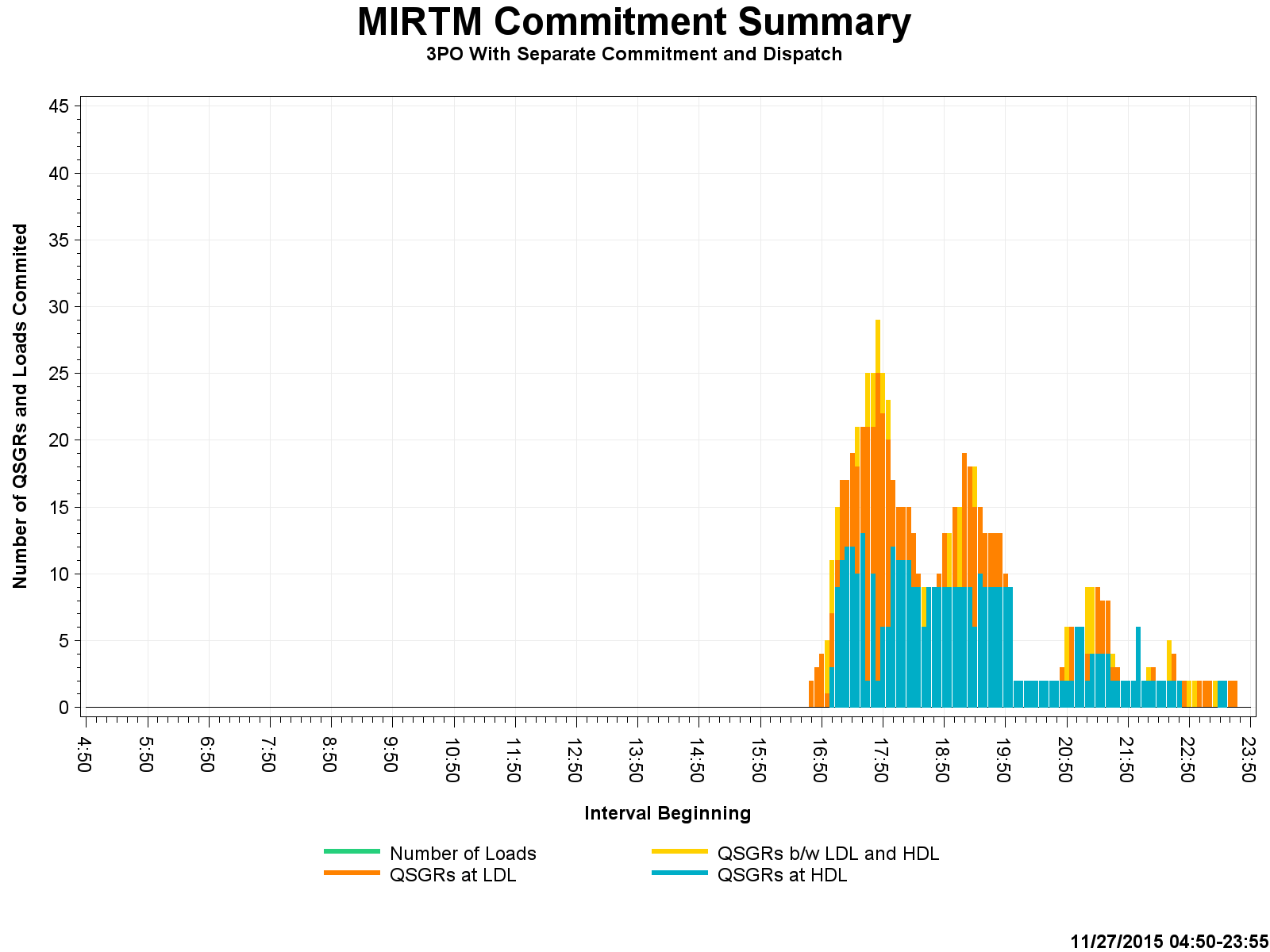 75